UBND QUẬN LONG BIÊNTRƯỜNG MẦM NON ÁNH SAO
Lĩnh vực phát triển nhận thức
Đề tài: Nhận biết số 10
số lượng và số thứ tự trong phạm vi 10
Giáo viên : Nguyễn Thị Thu Huyền
Năm học: 2023 - 2024
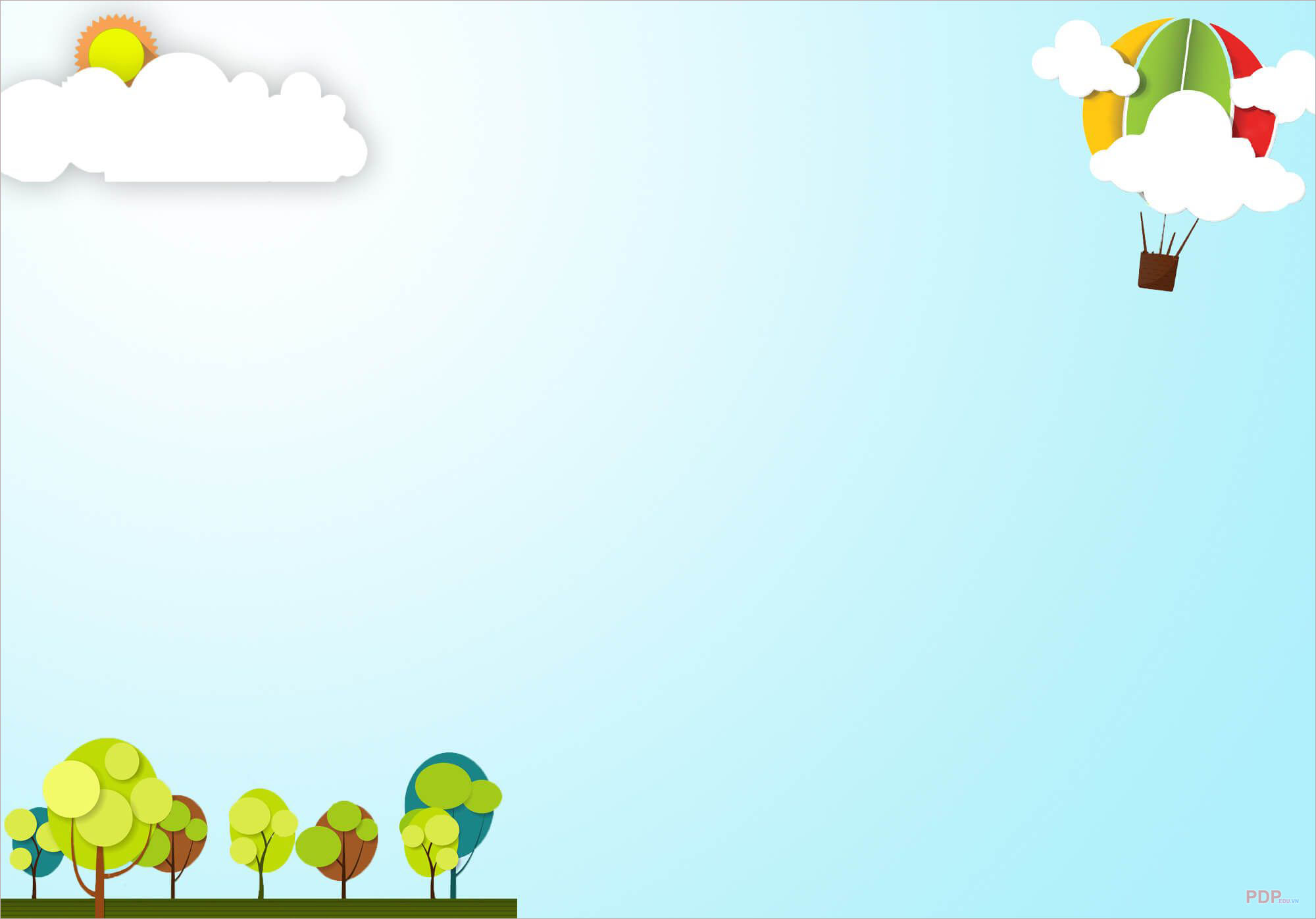 MỤC ĐÍCH- YÊU CẦU
a. Kiến thức: Trẻ biết đếm đến 10, nhận biết các nhóm số lượng 10. Nhận biết được chữ số 10
b. Kỹ năng: Rèn kỹ năng xếp tương ứng và đếm theo thứ tự từ trái sang phải cho trẻ. Kỹ năng quan sát, so sánh
c. Thái độ: Giáo dục biết chấp hành các quy định khi ngồi trên các PTGT, biết tập trung chú ý trong giờ học
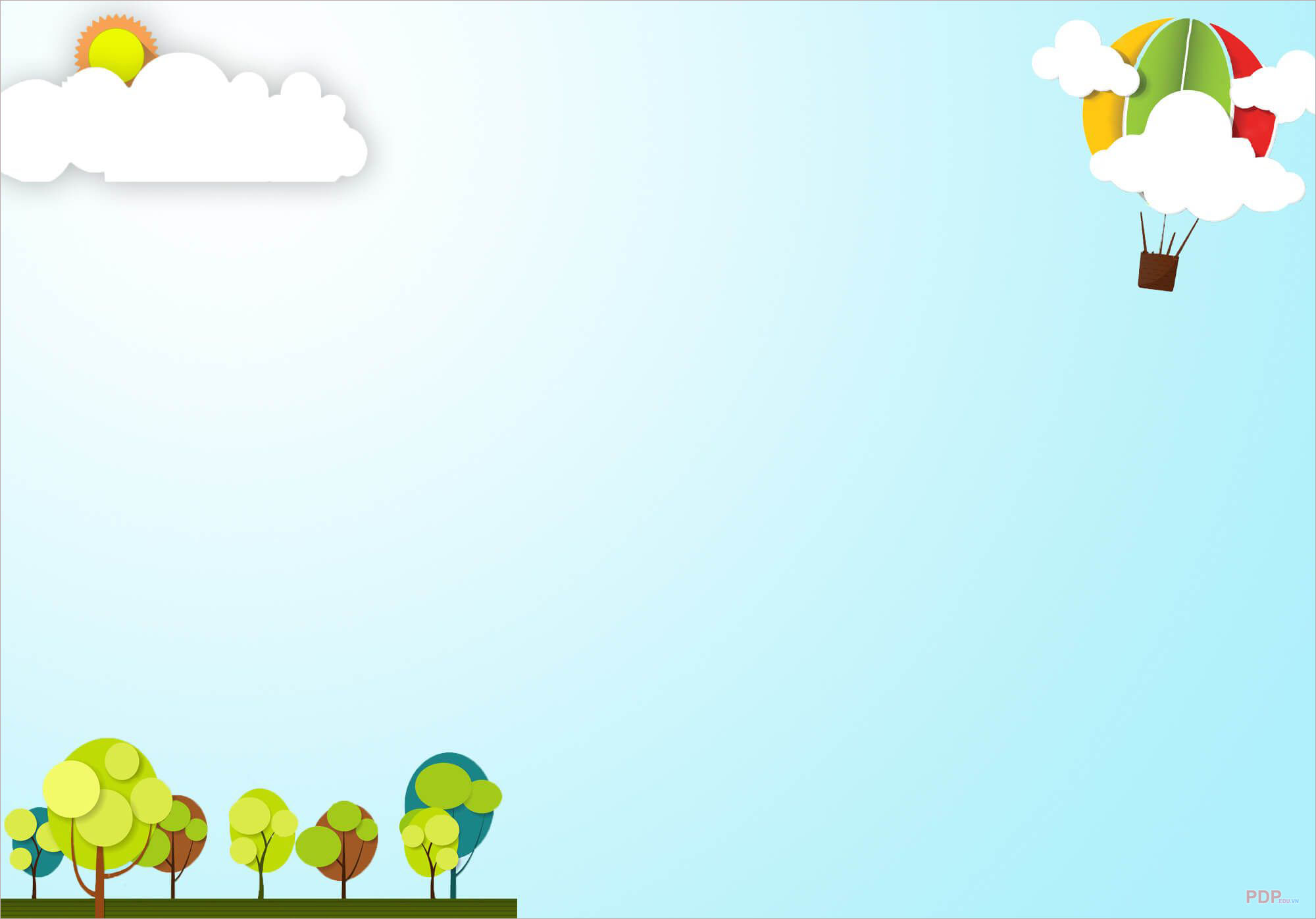 CHUẨN BỊ
- Mỗi trẻ 10 bạn học sinh, 10 mũ bảo hiểm, 2 thẻ số 10, 1 vô lăng ô tô có dán số.
- PP trò chơi, xắc xô
- 4Tranh có dán PTGT có số lượng 7,8,9,10.
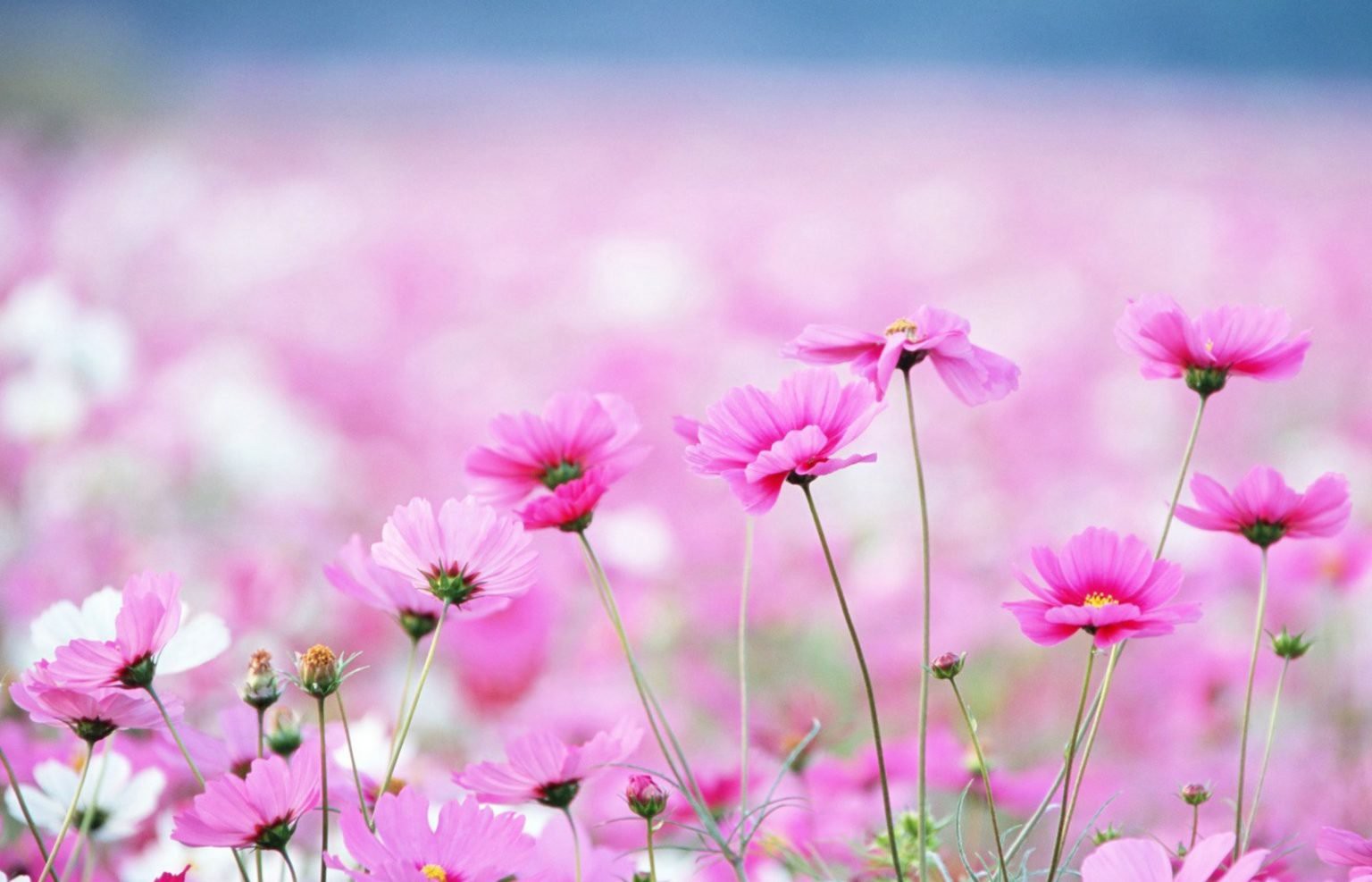 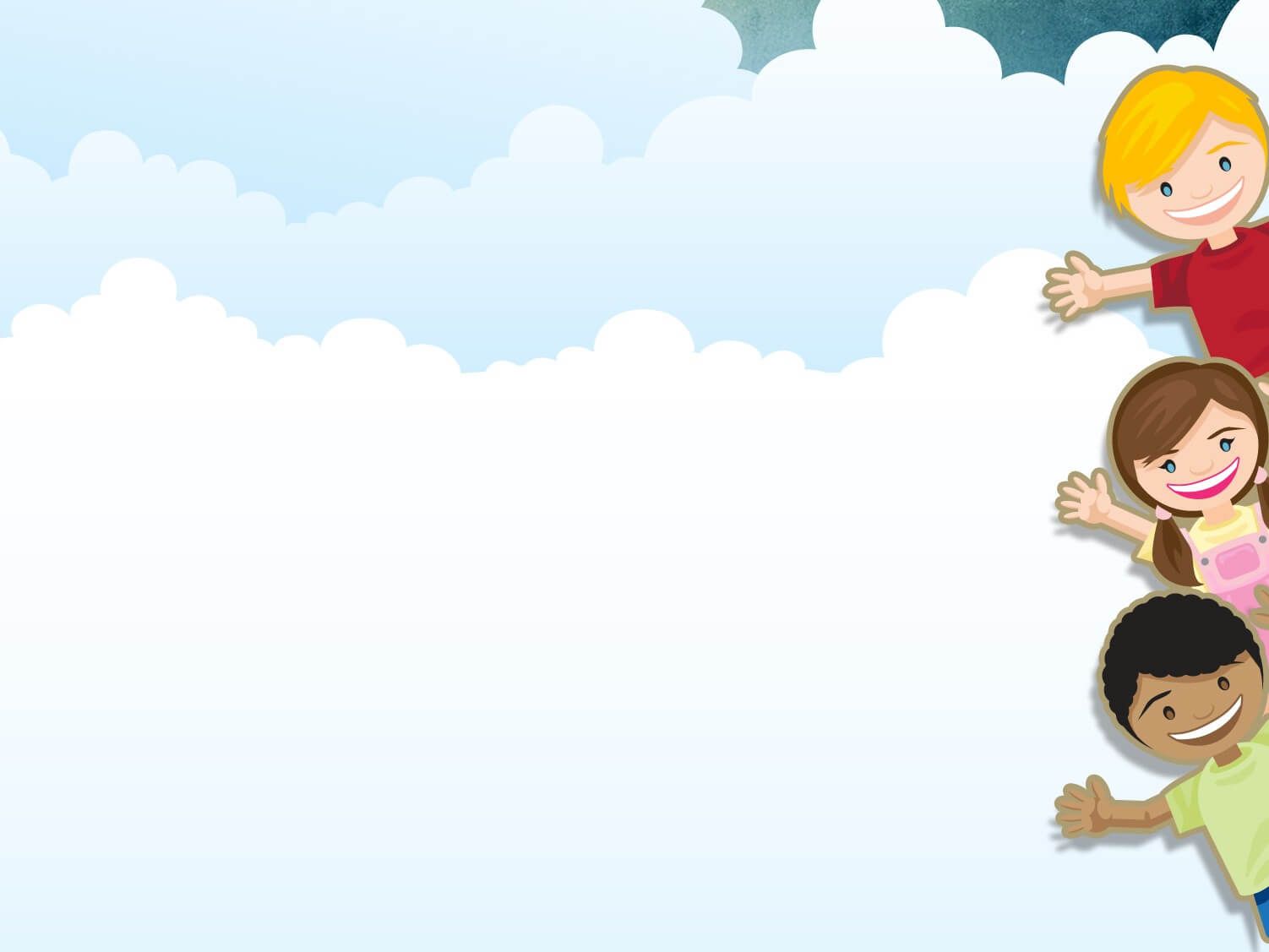 Ôn số 9
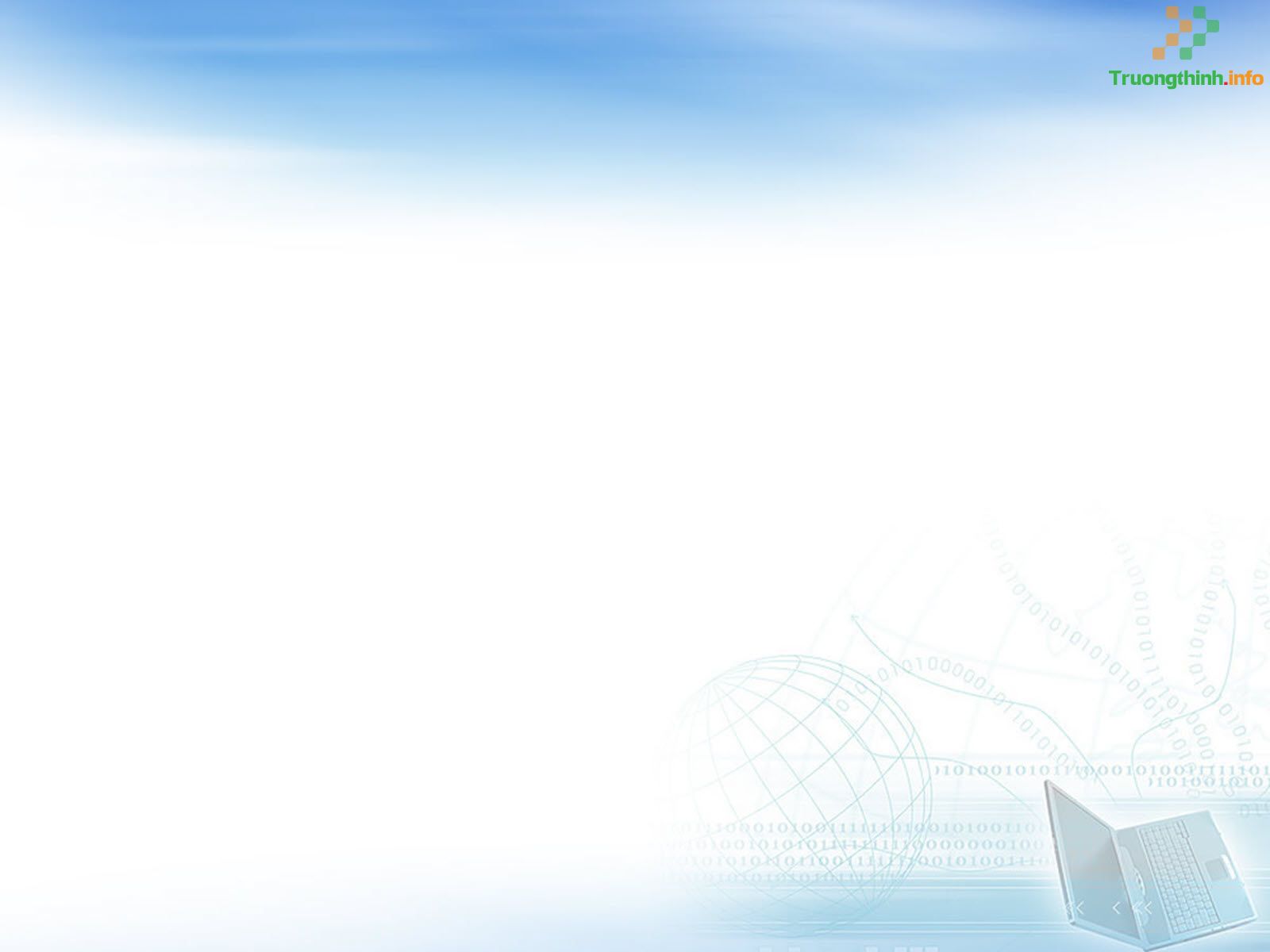 9
10
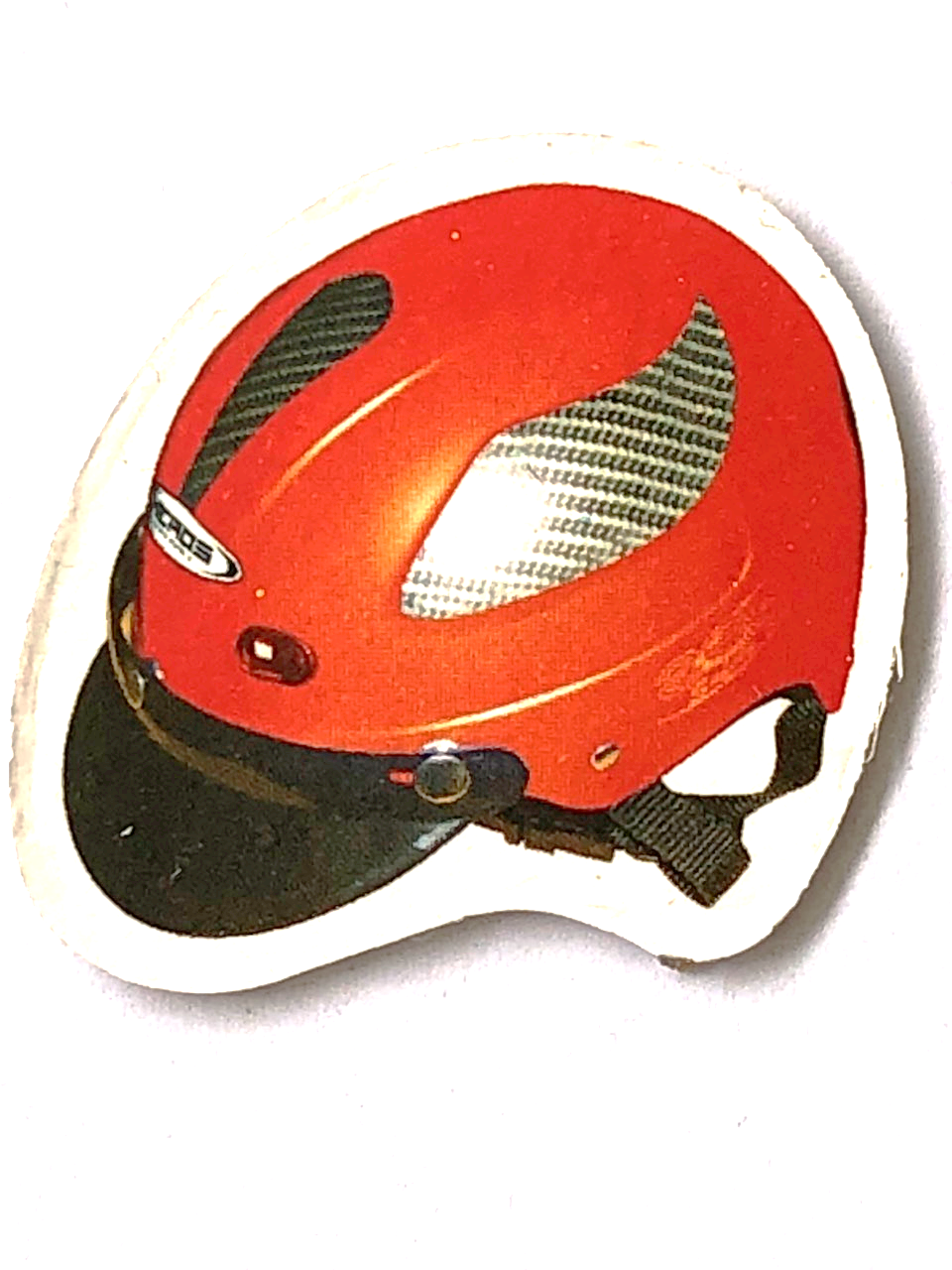 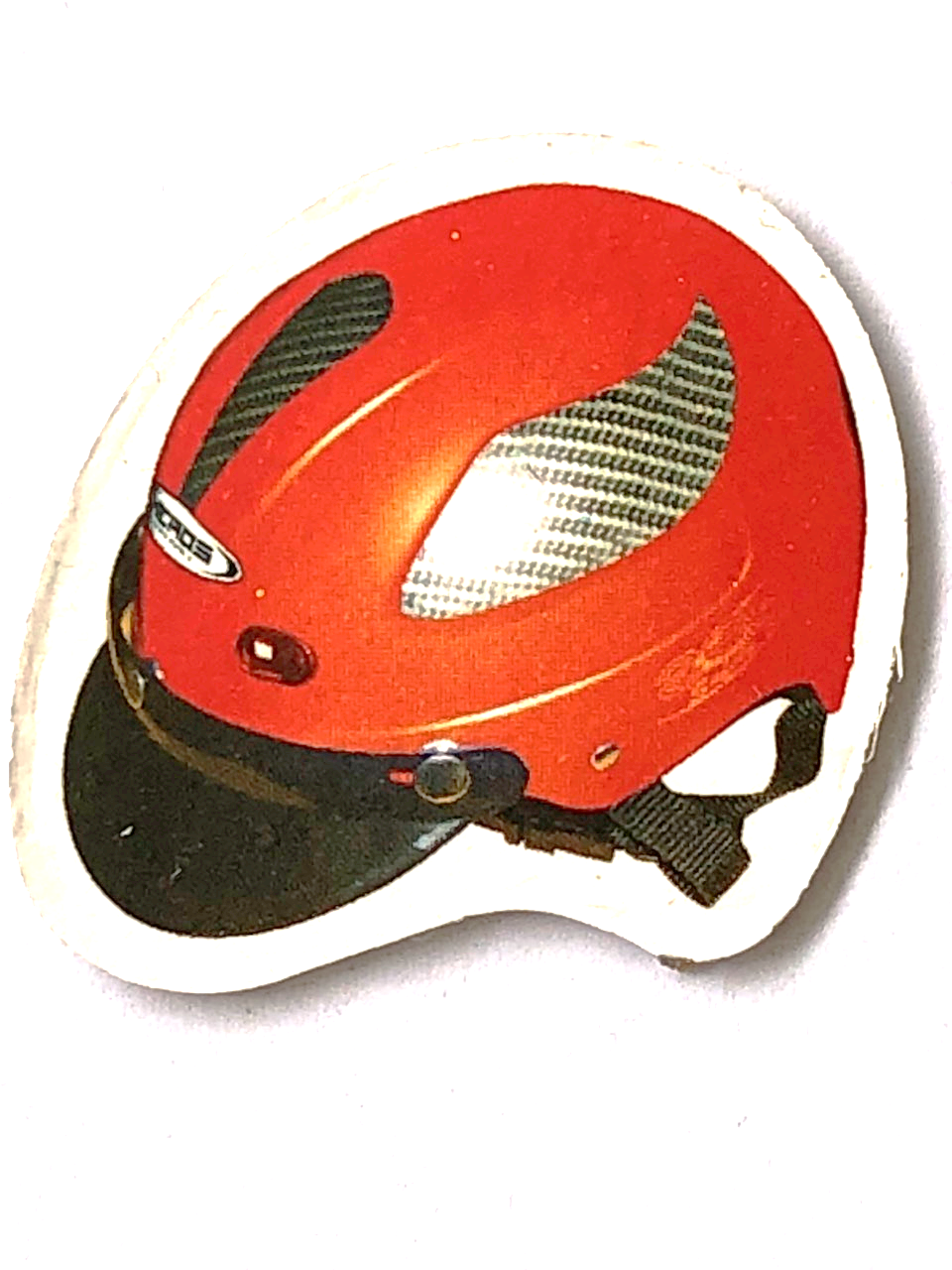 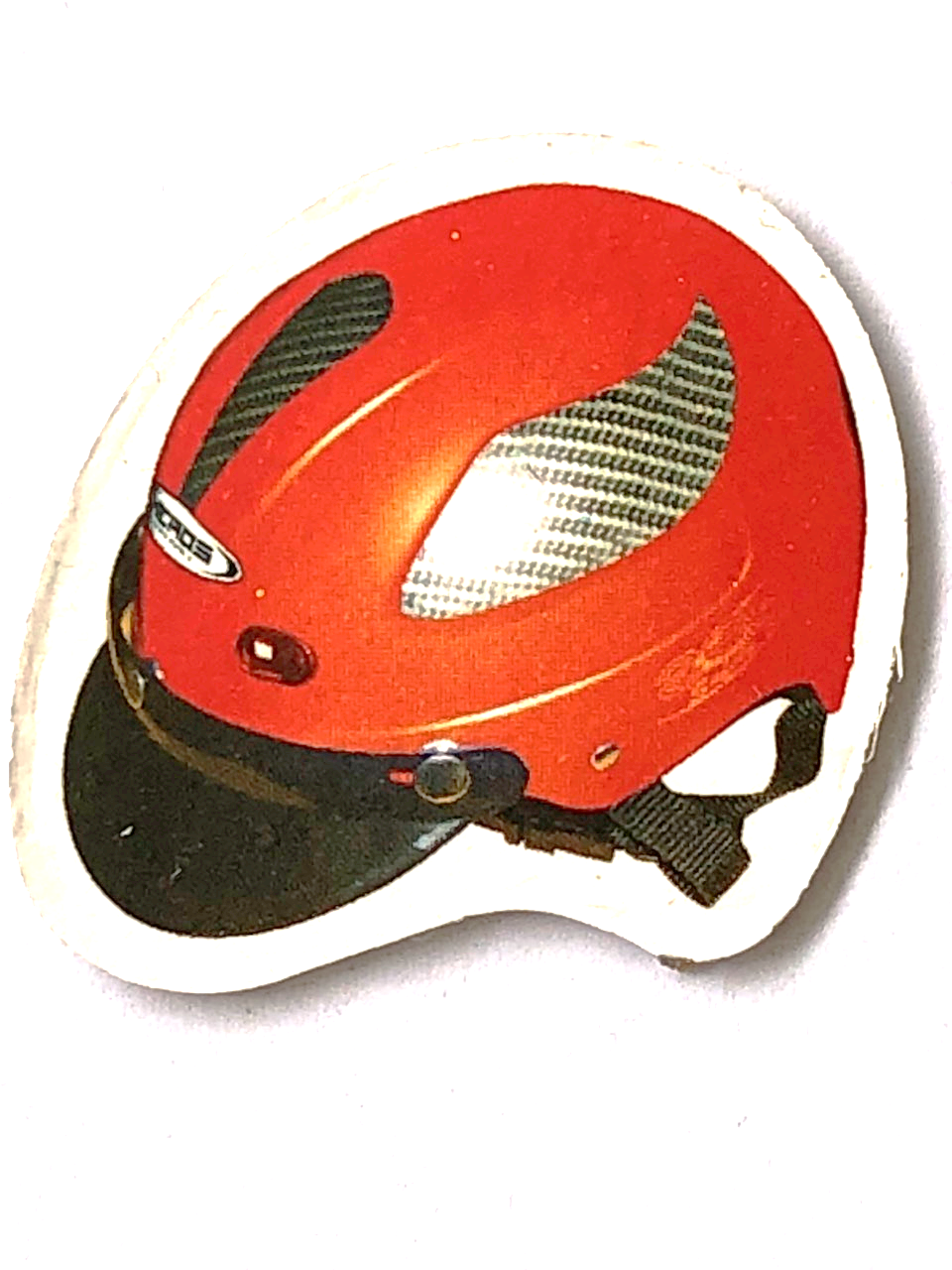 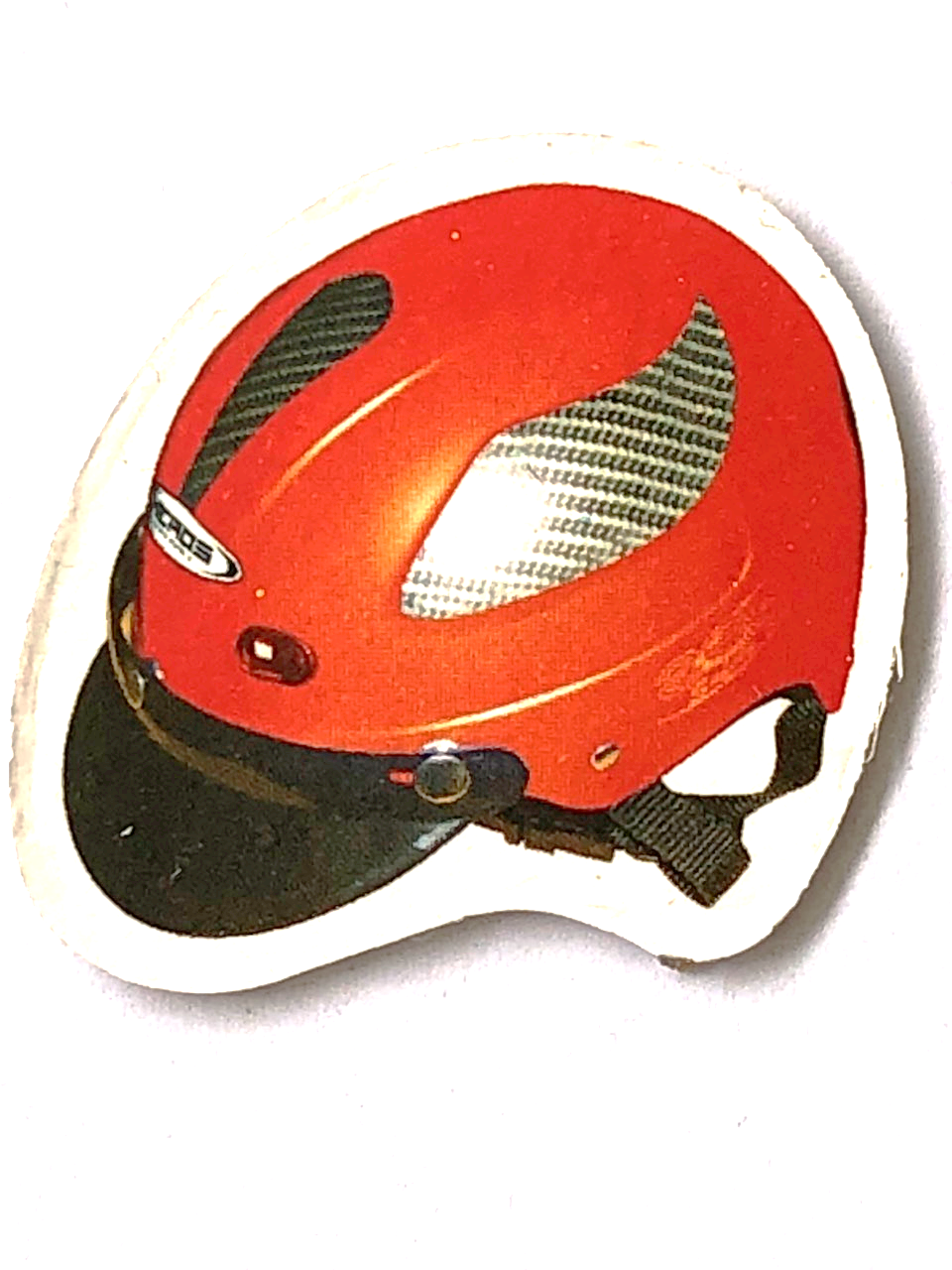 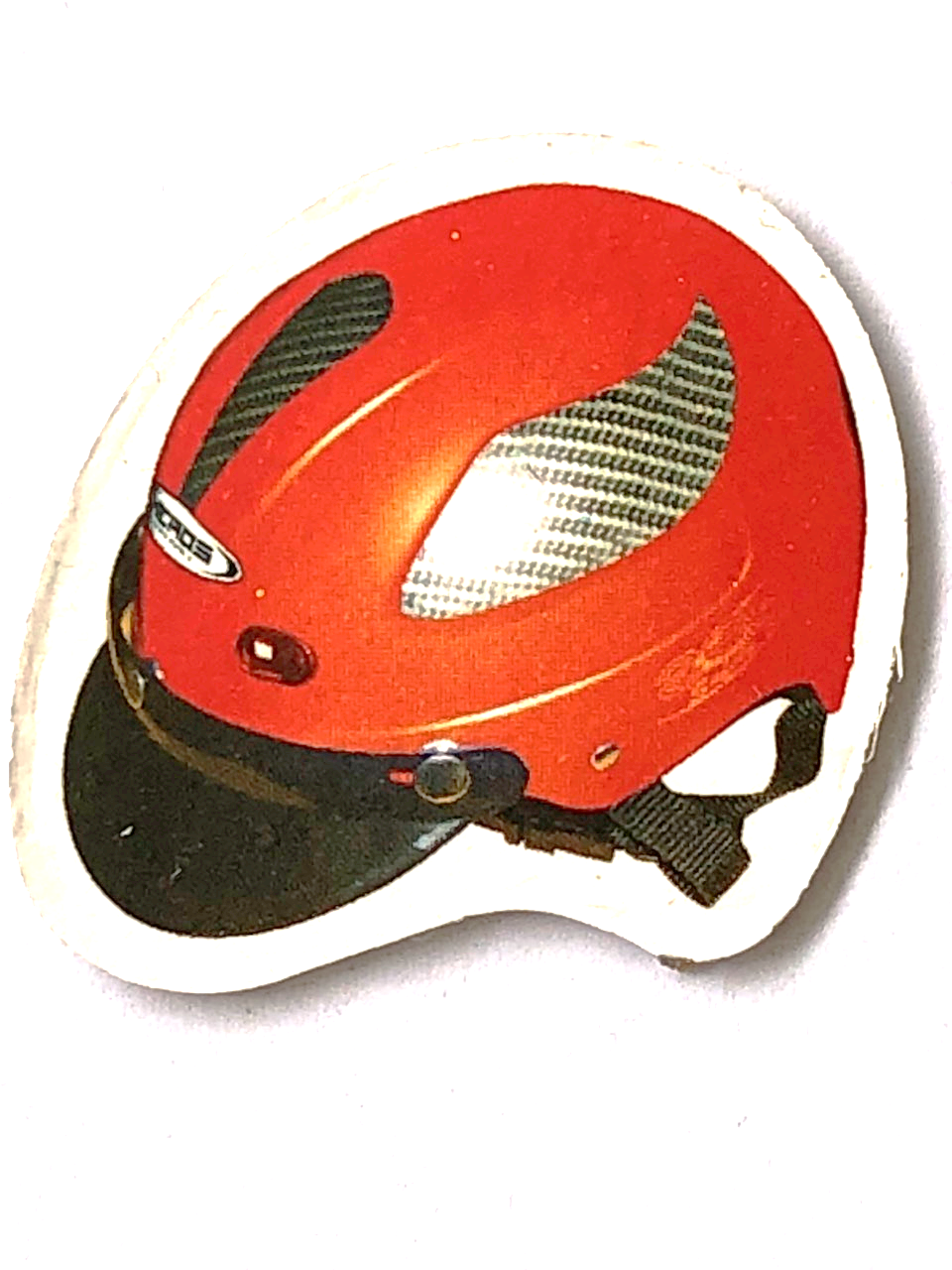 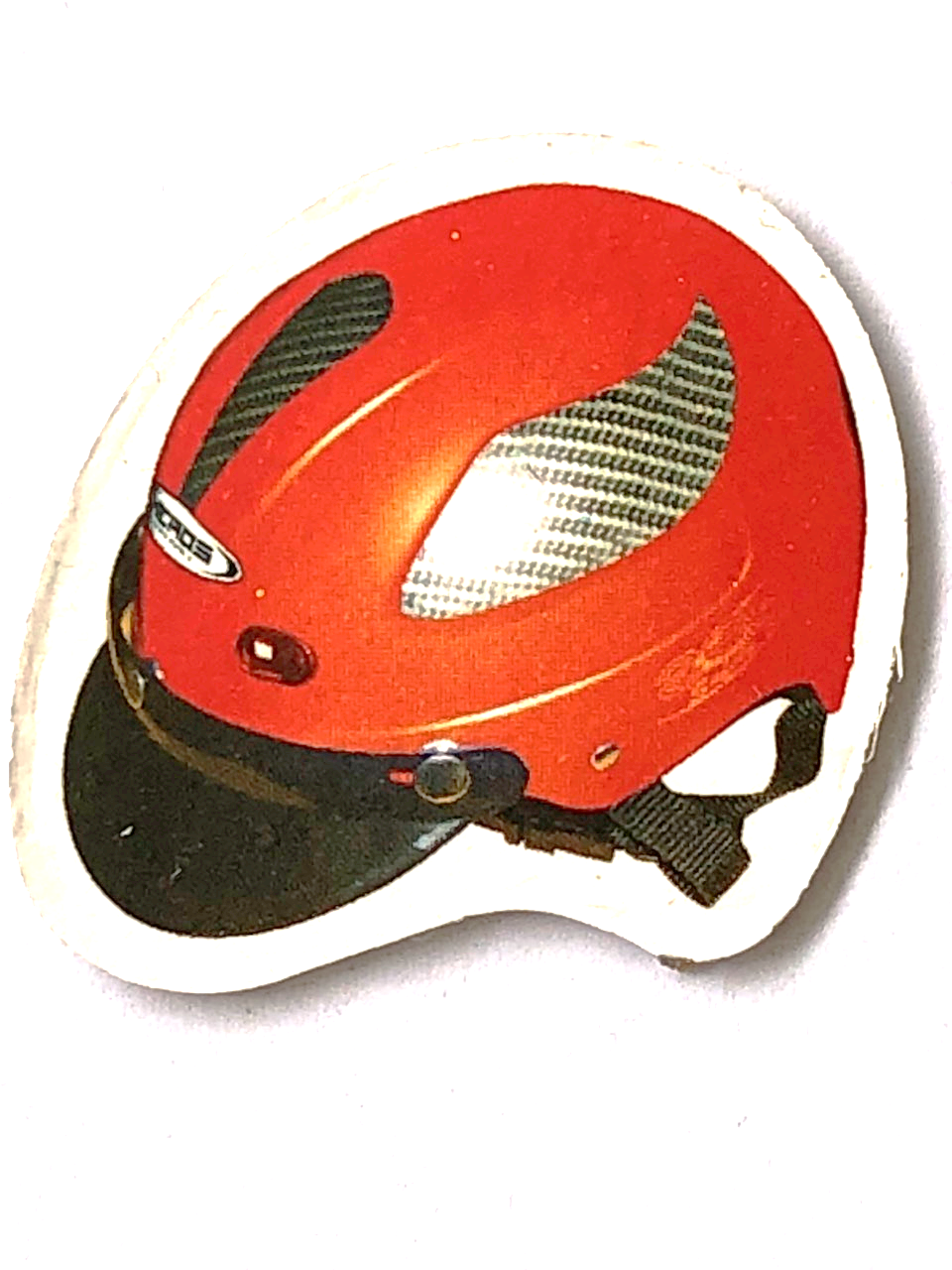 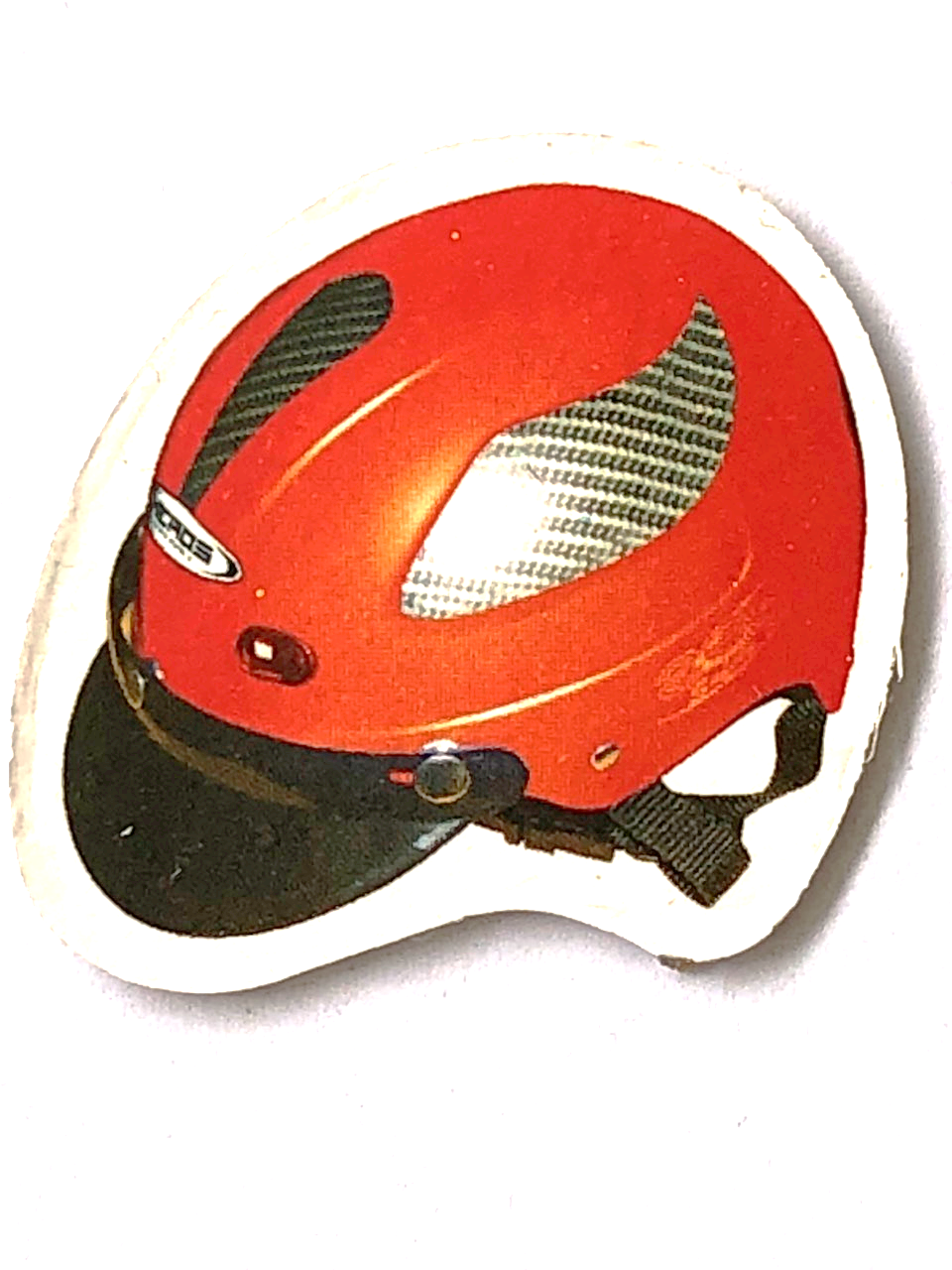 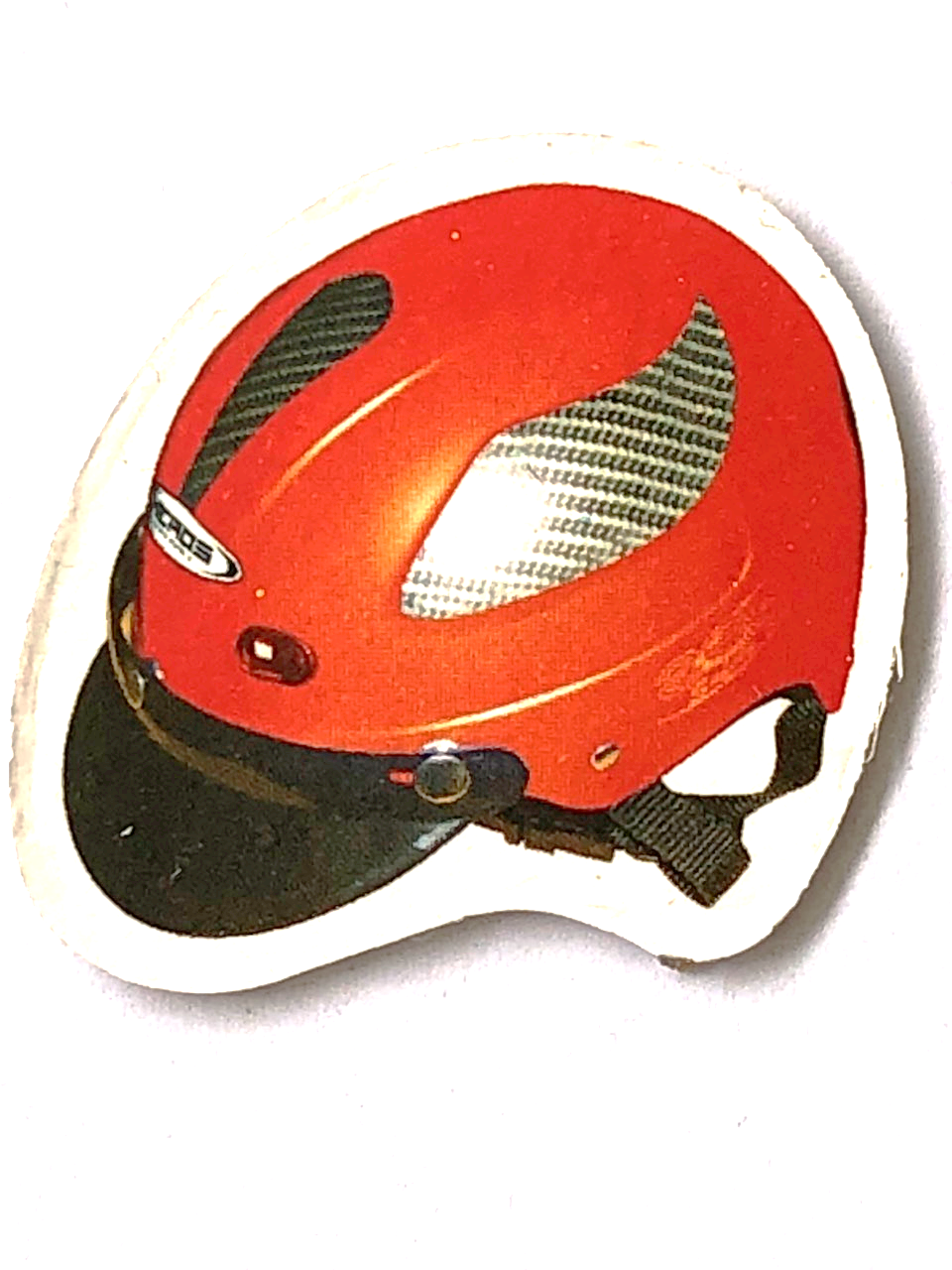 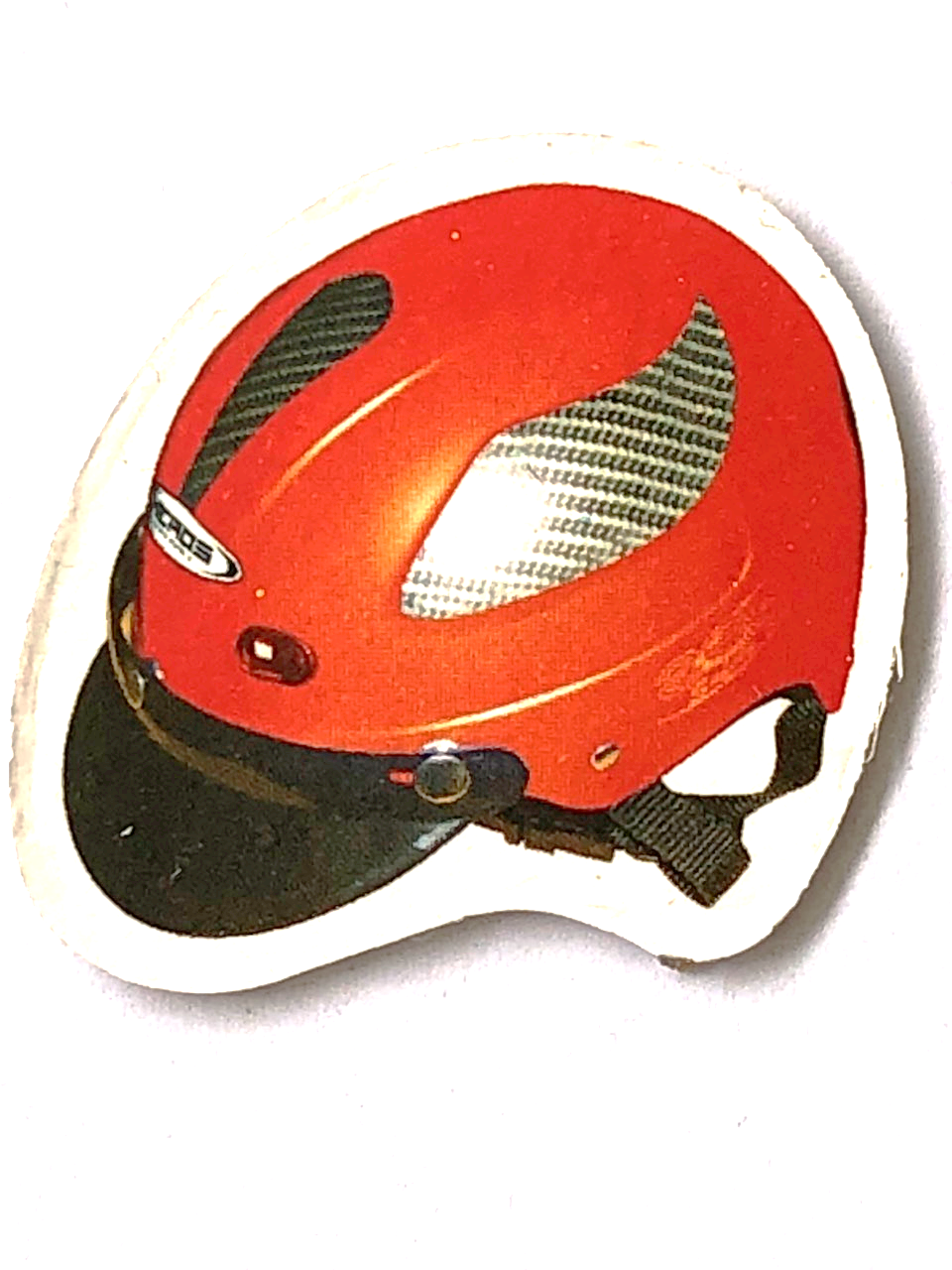 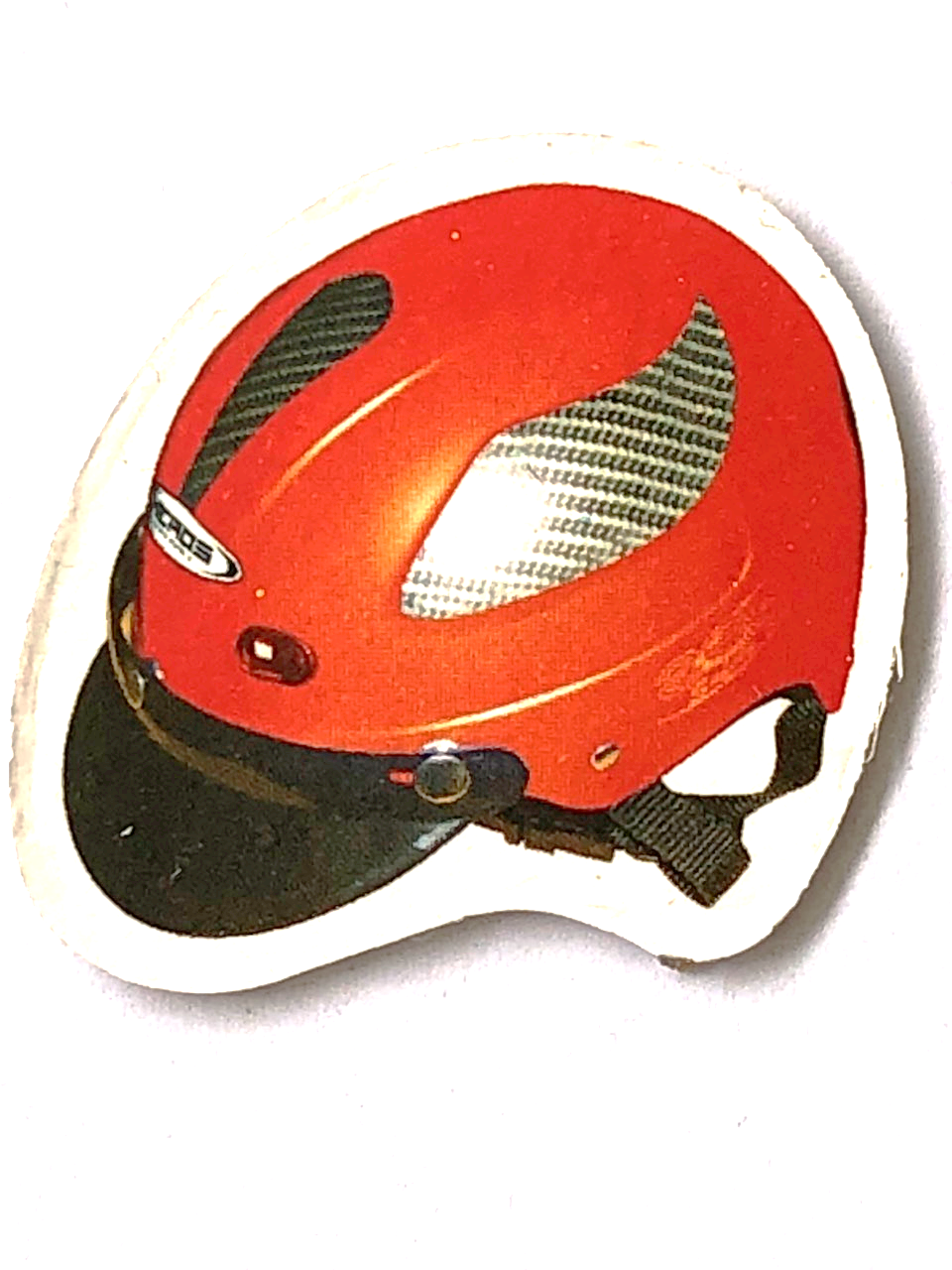 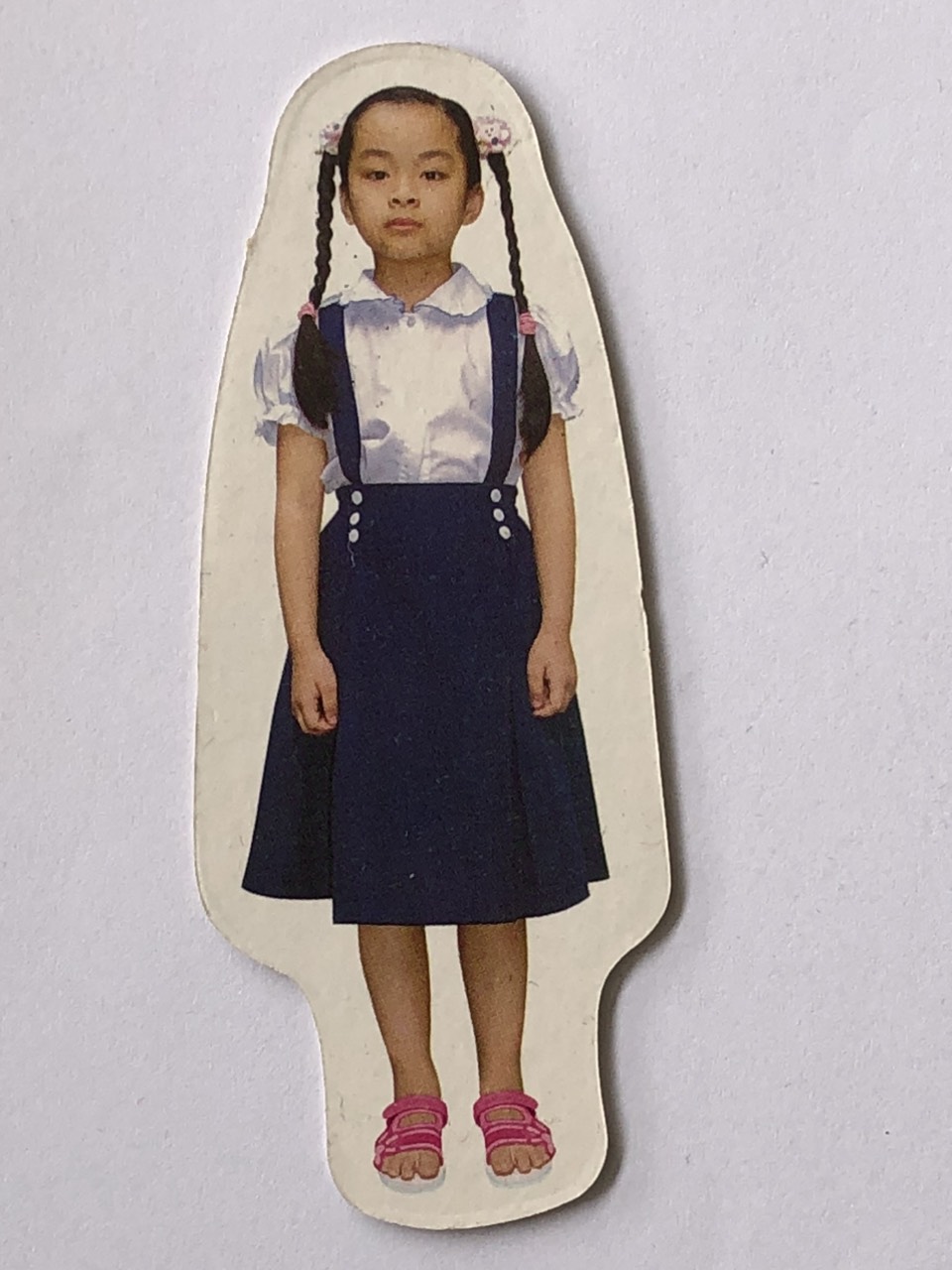 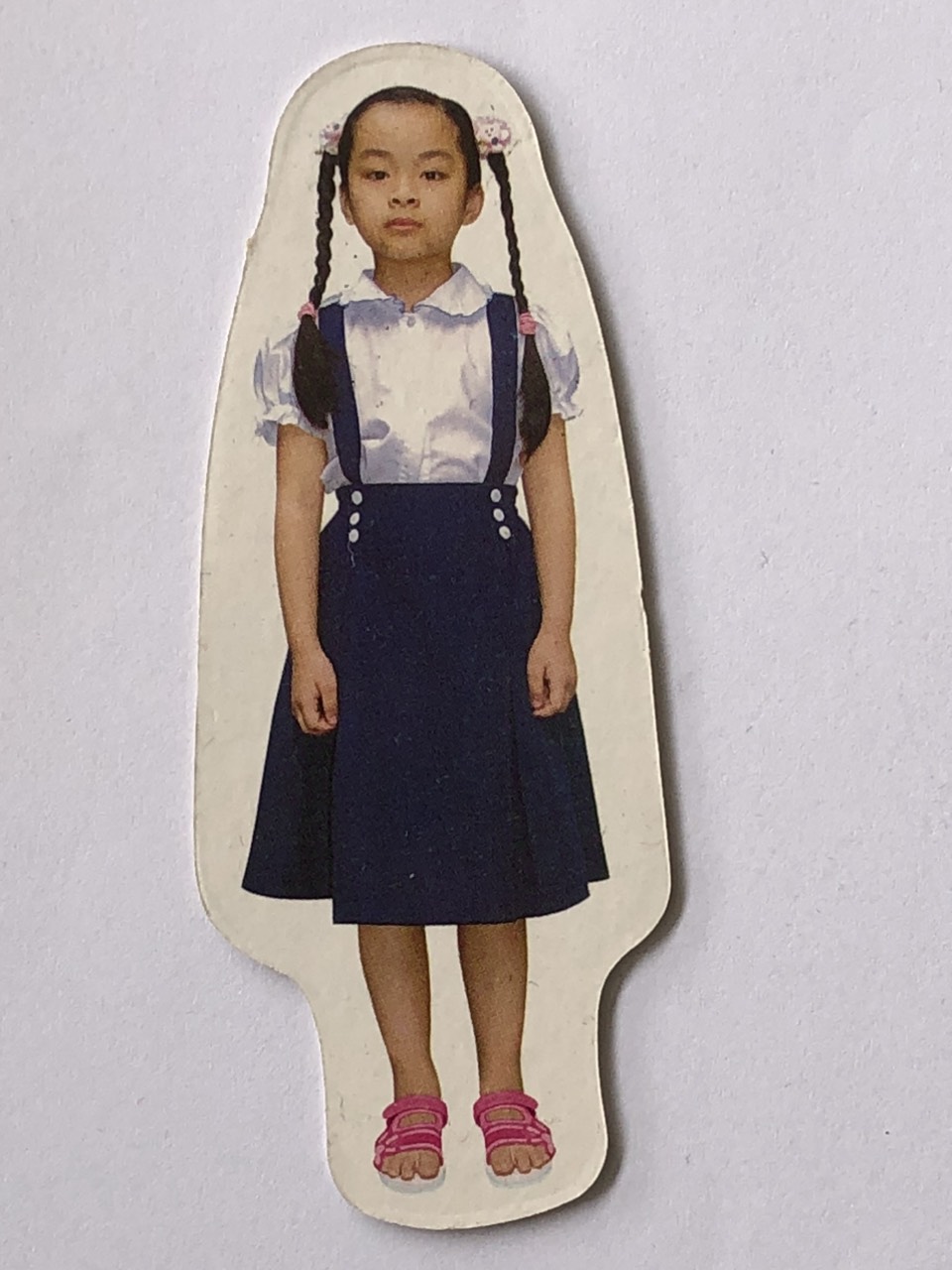 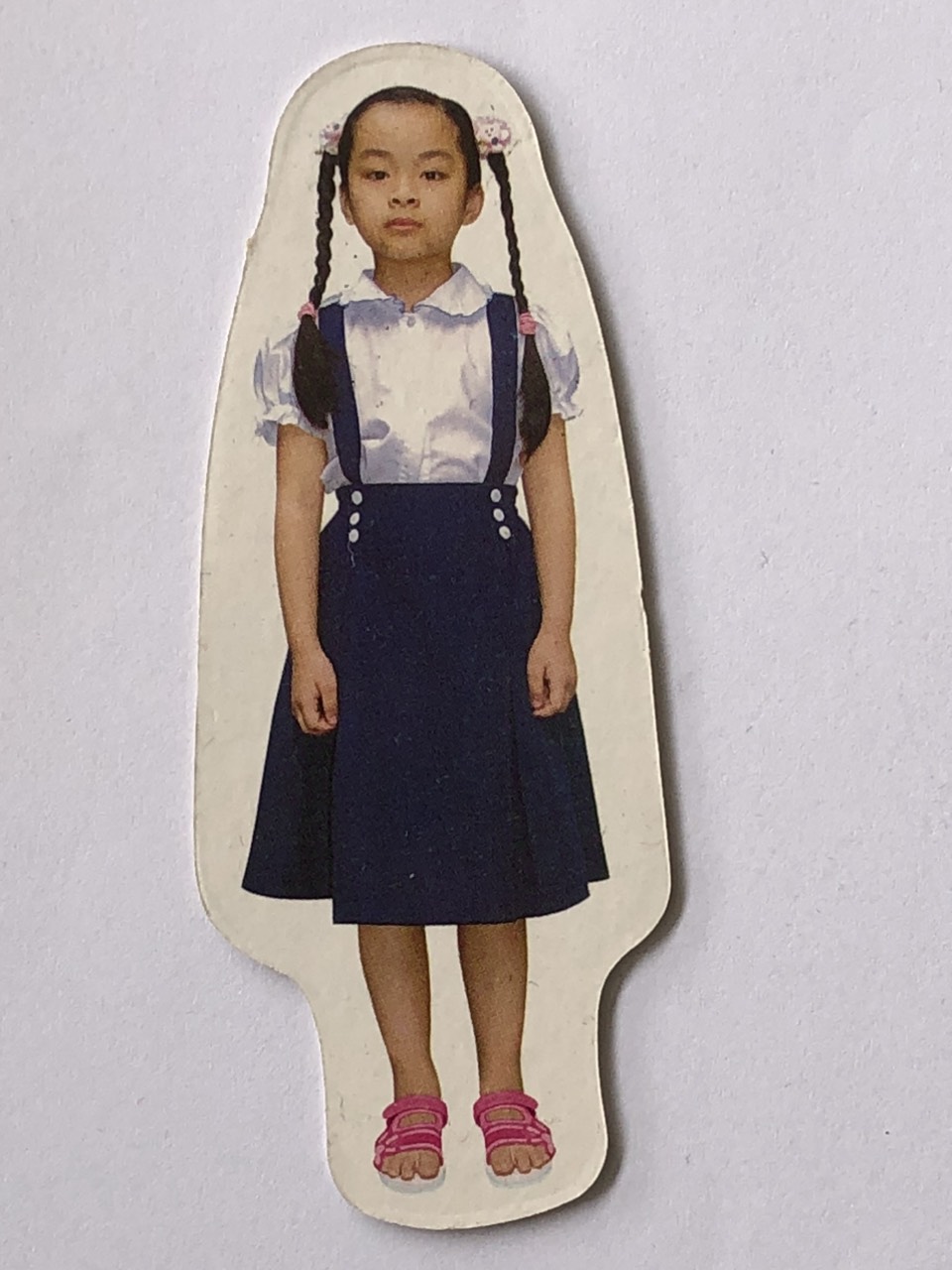 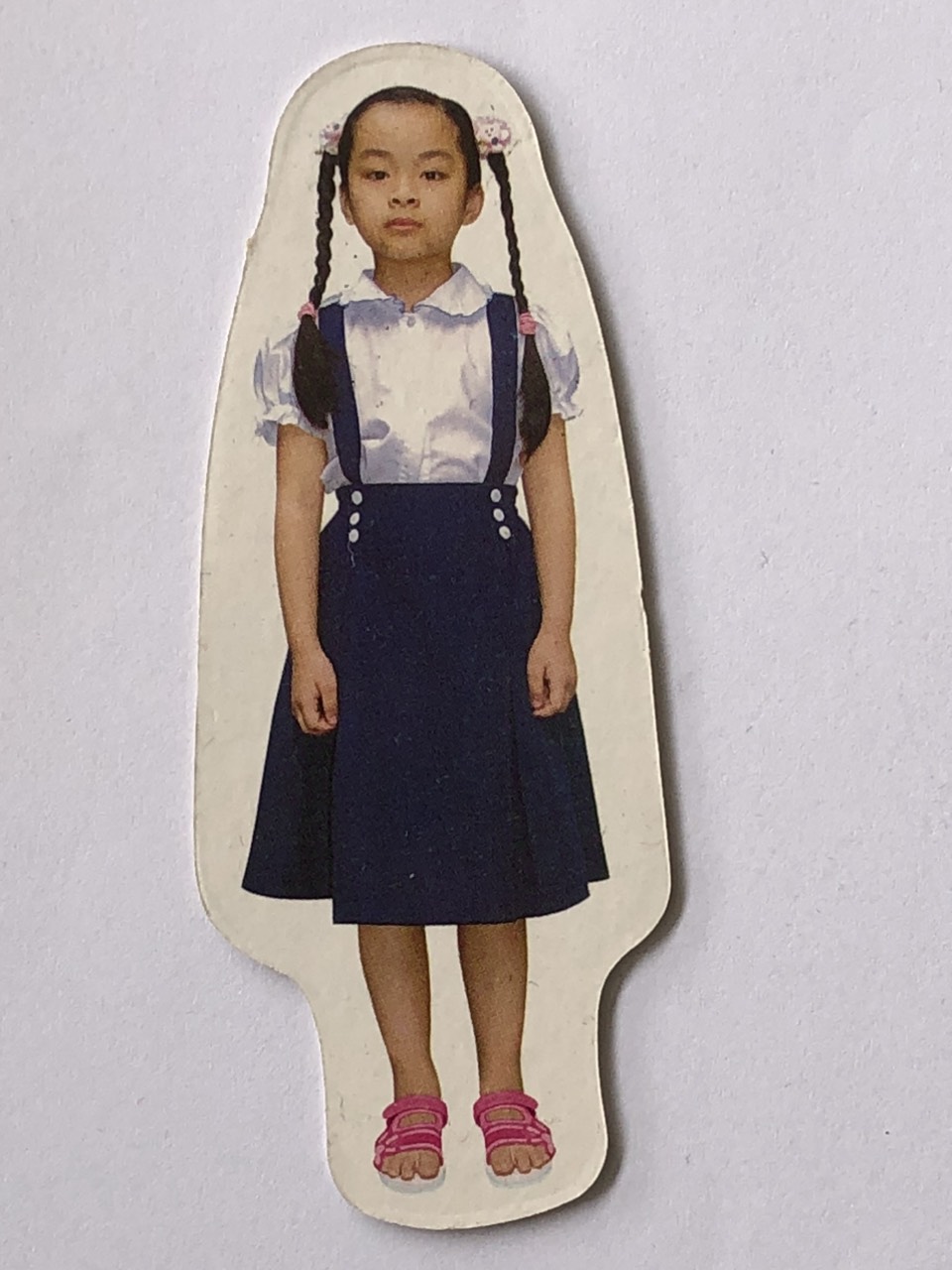 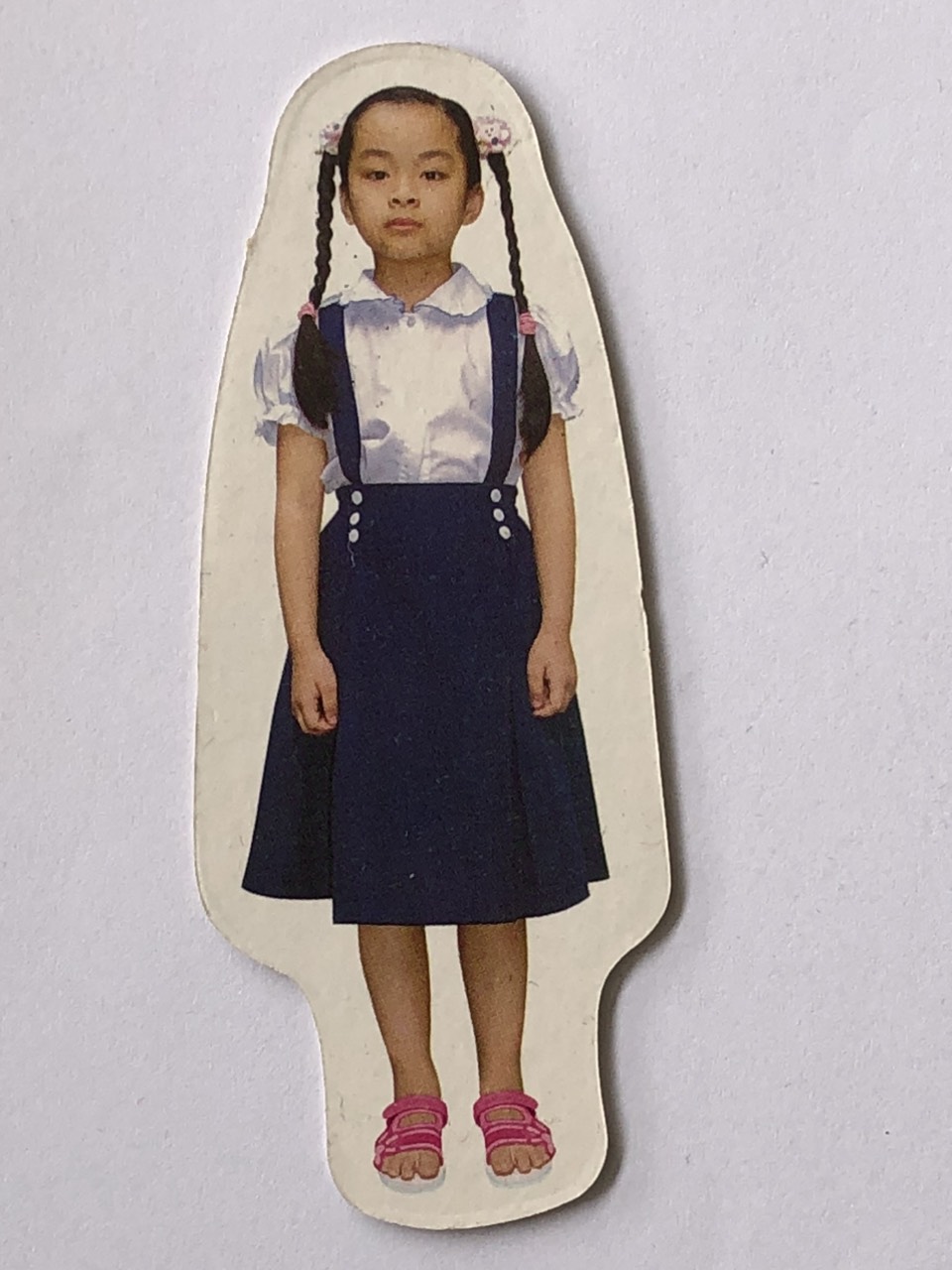 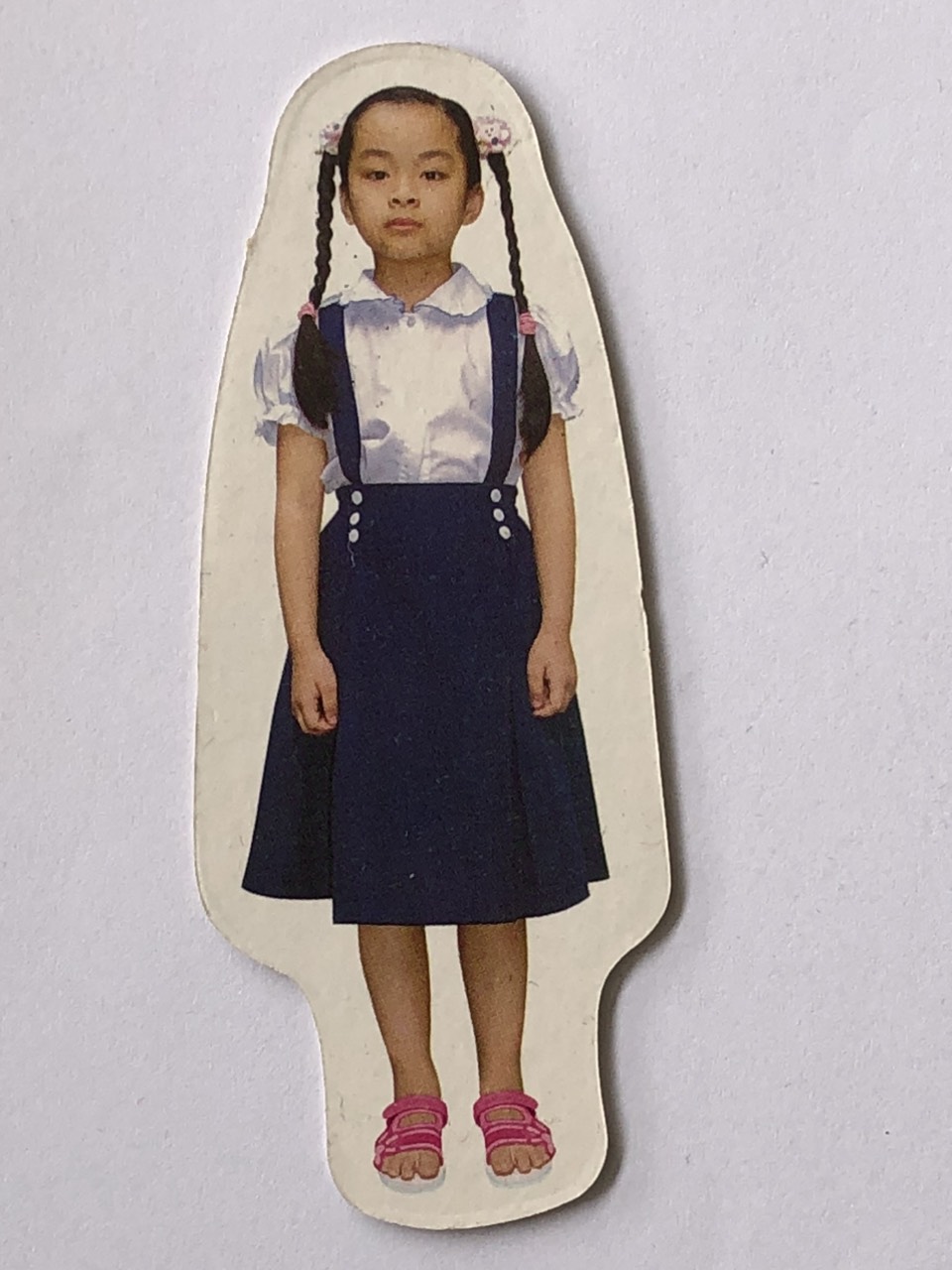 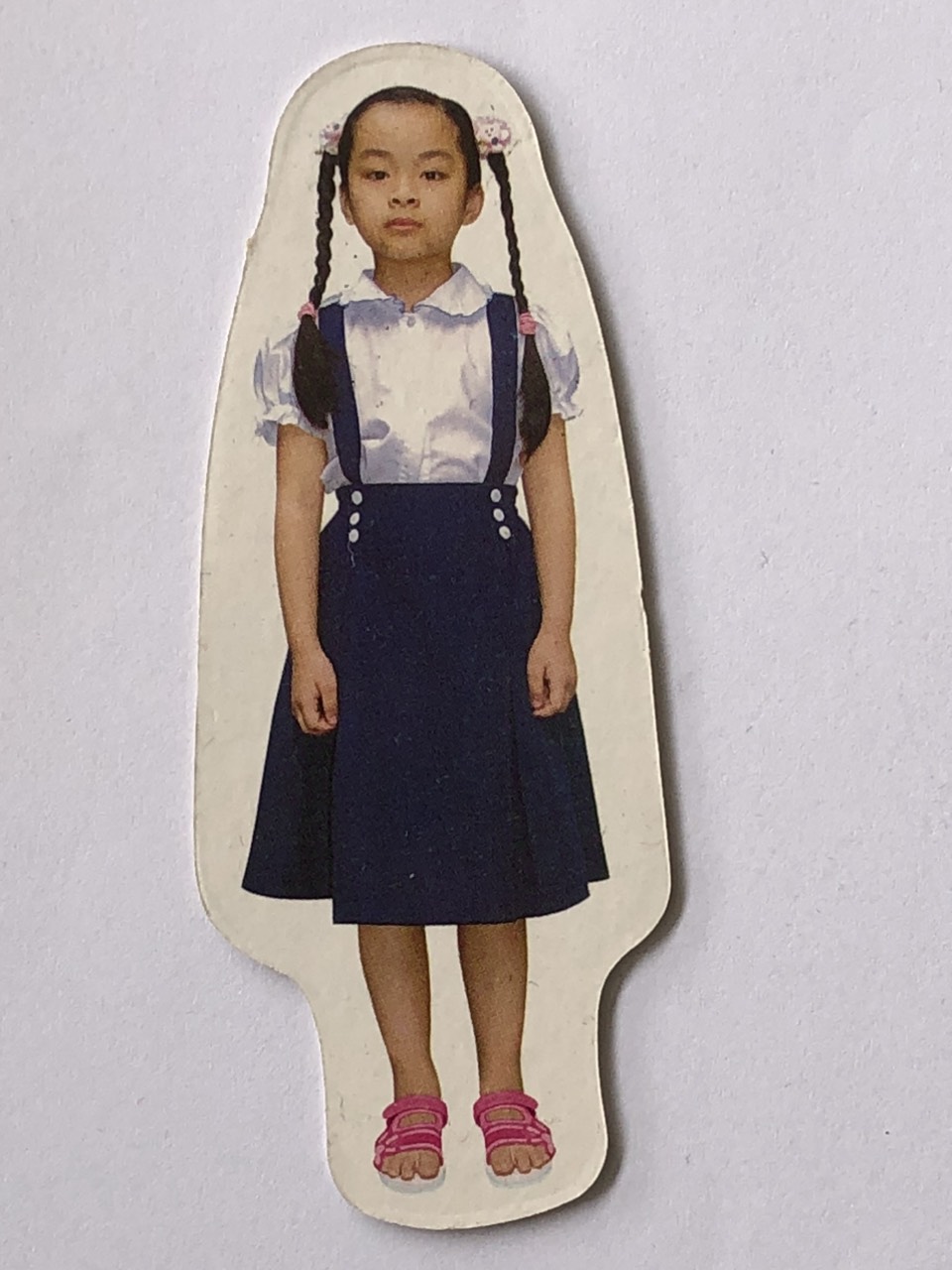 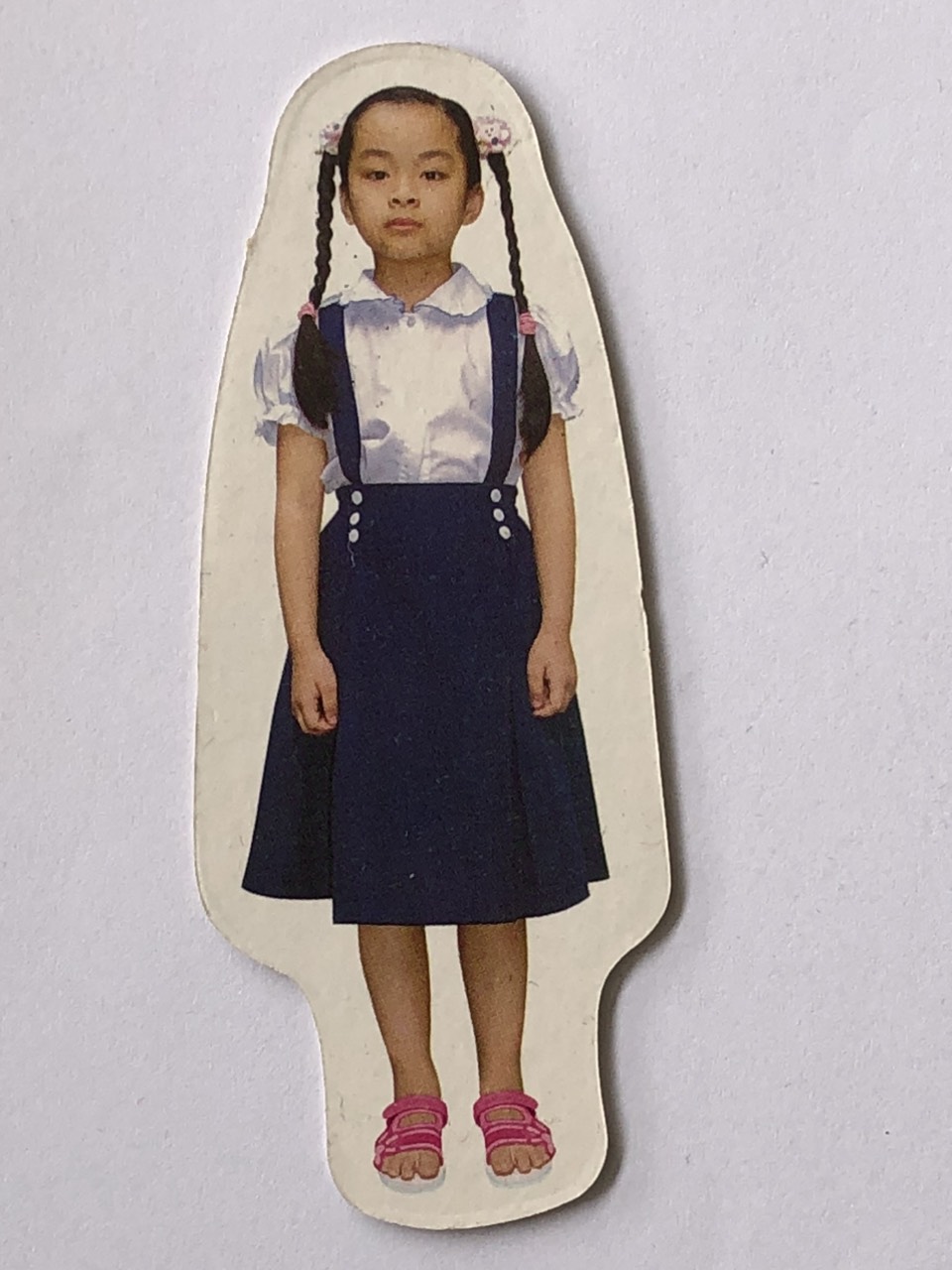 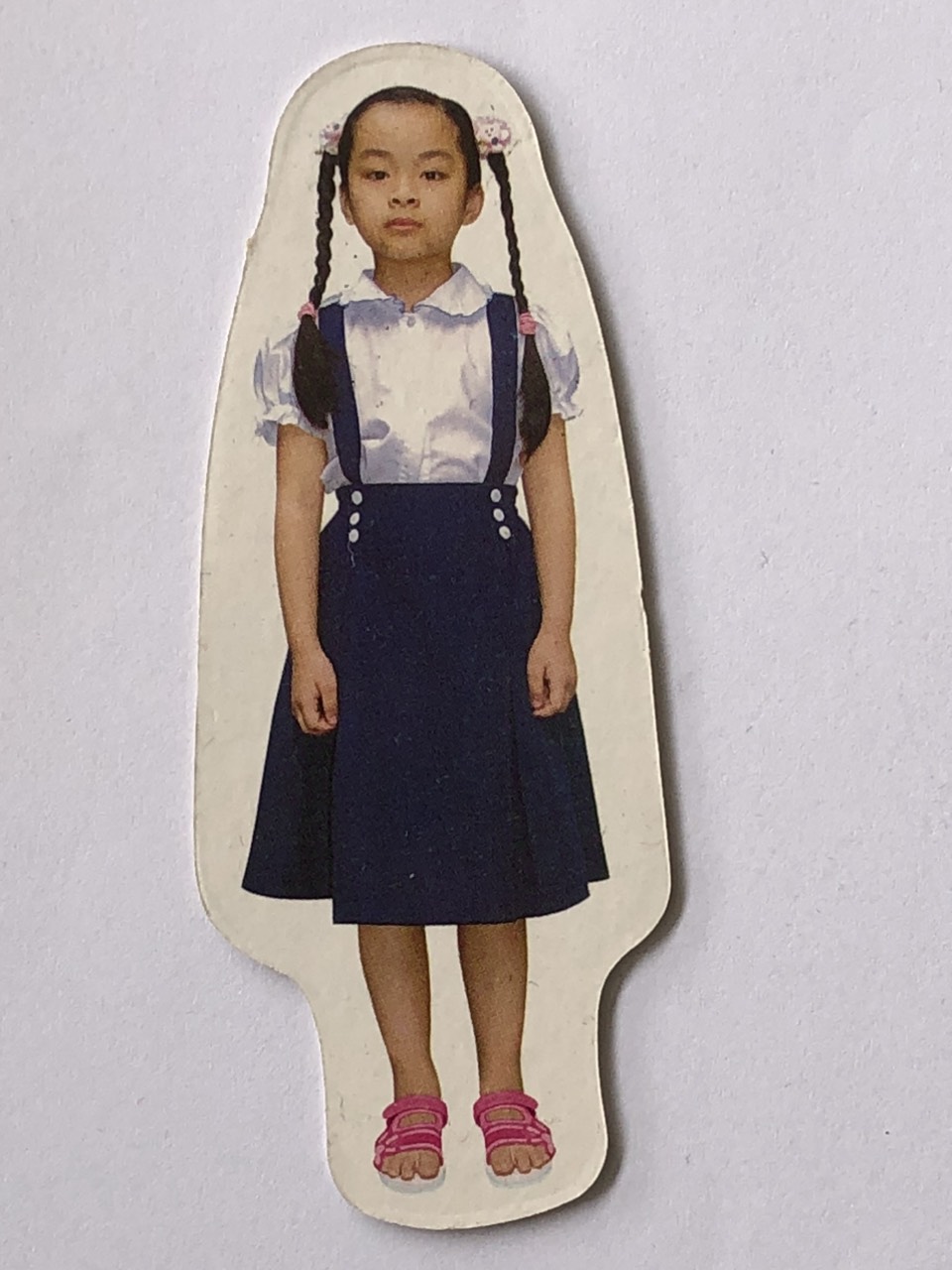 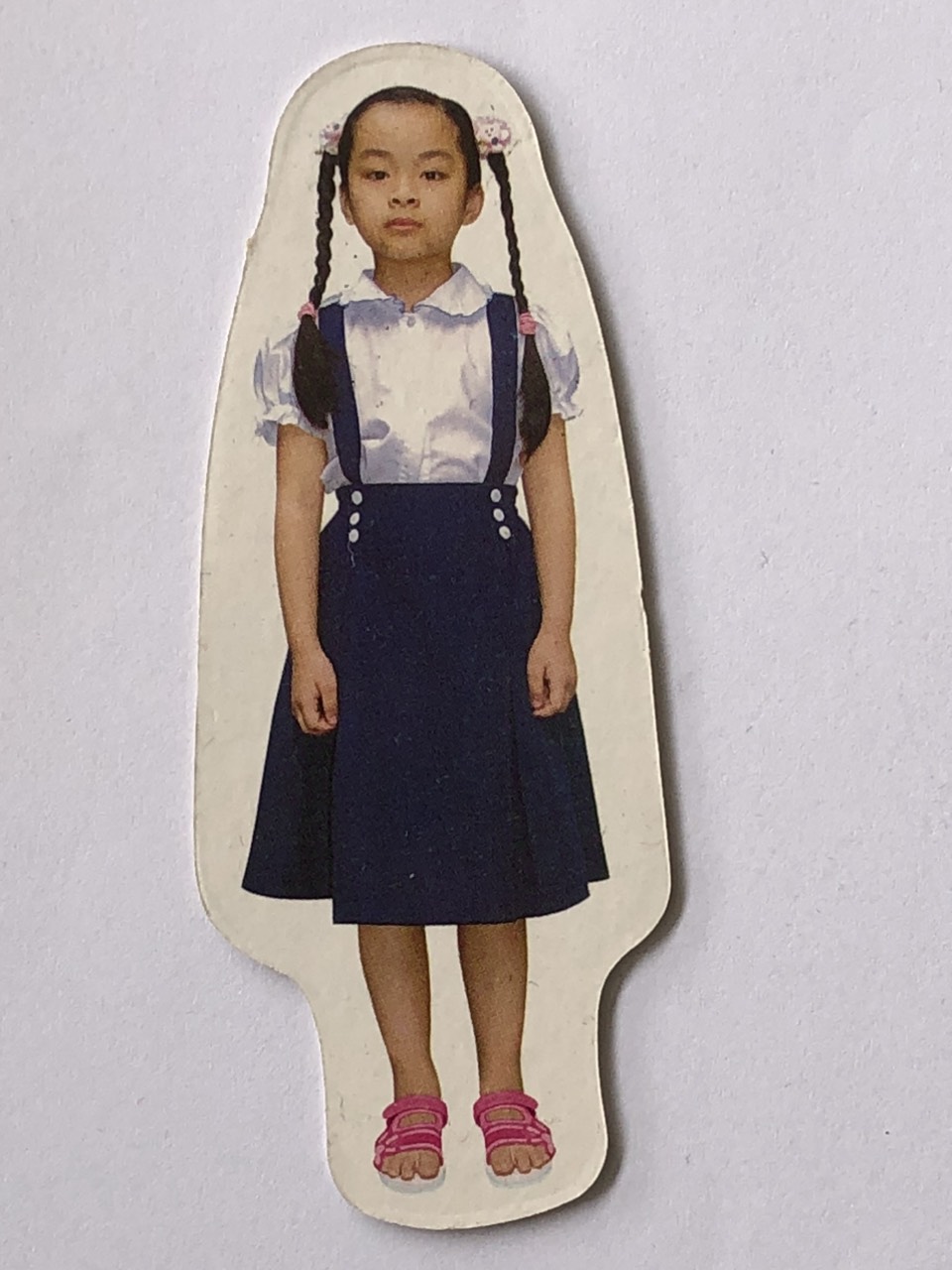 10
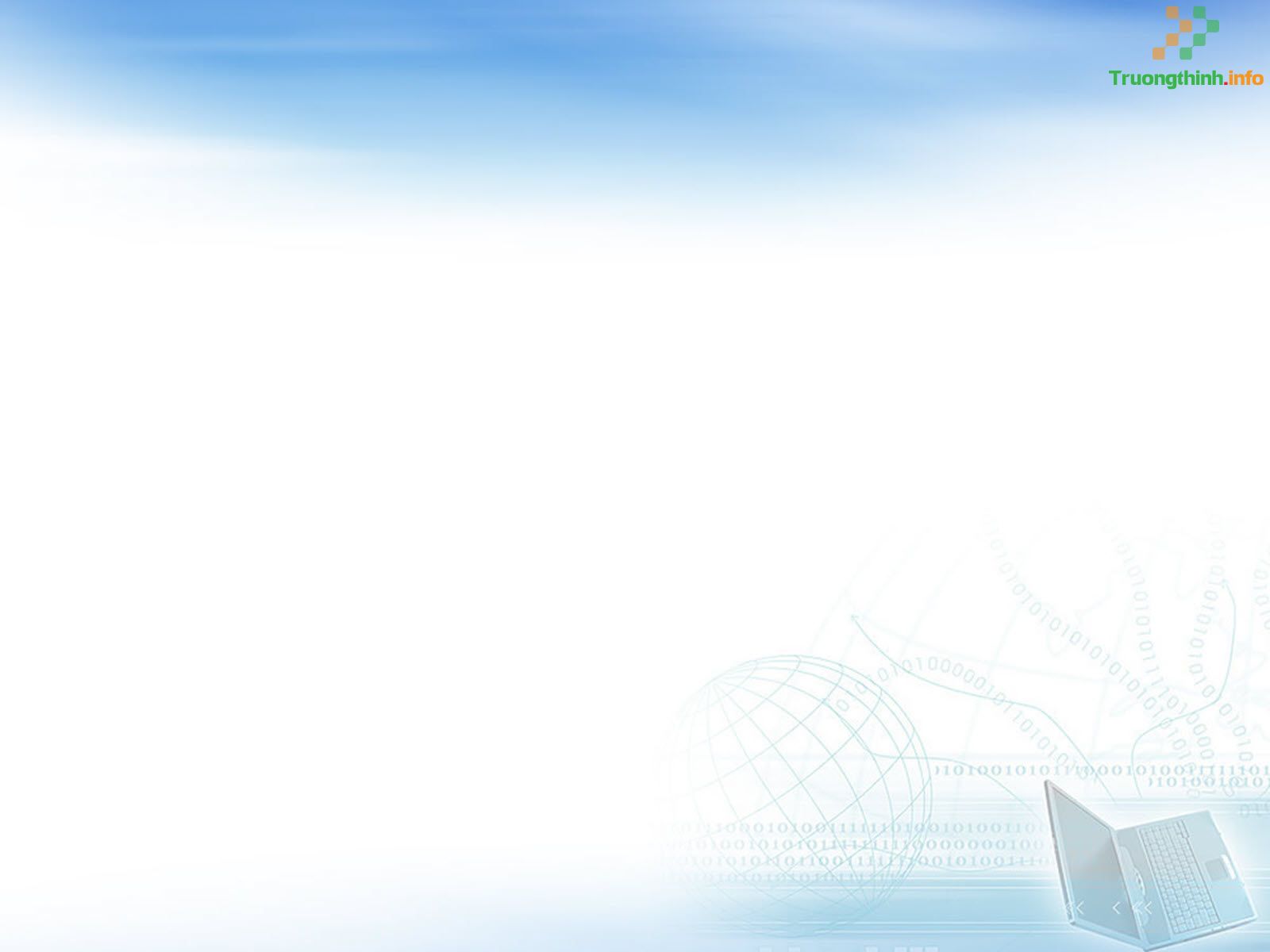 10
1
0
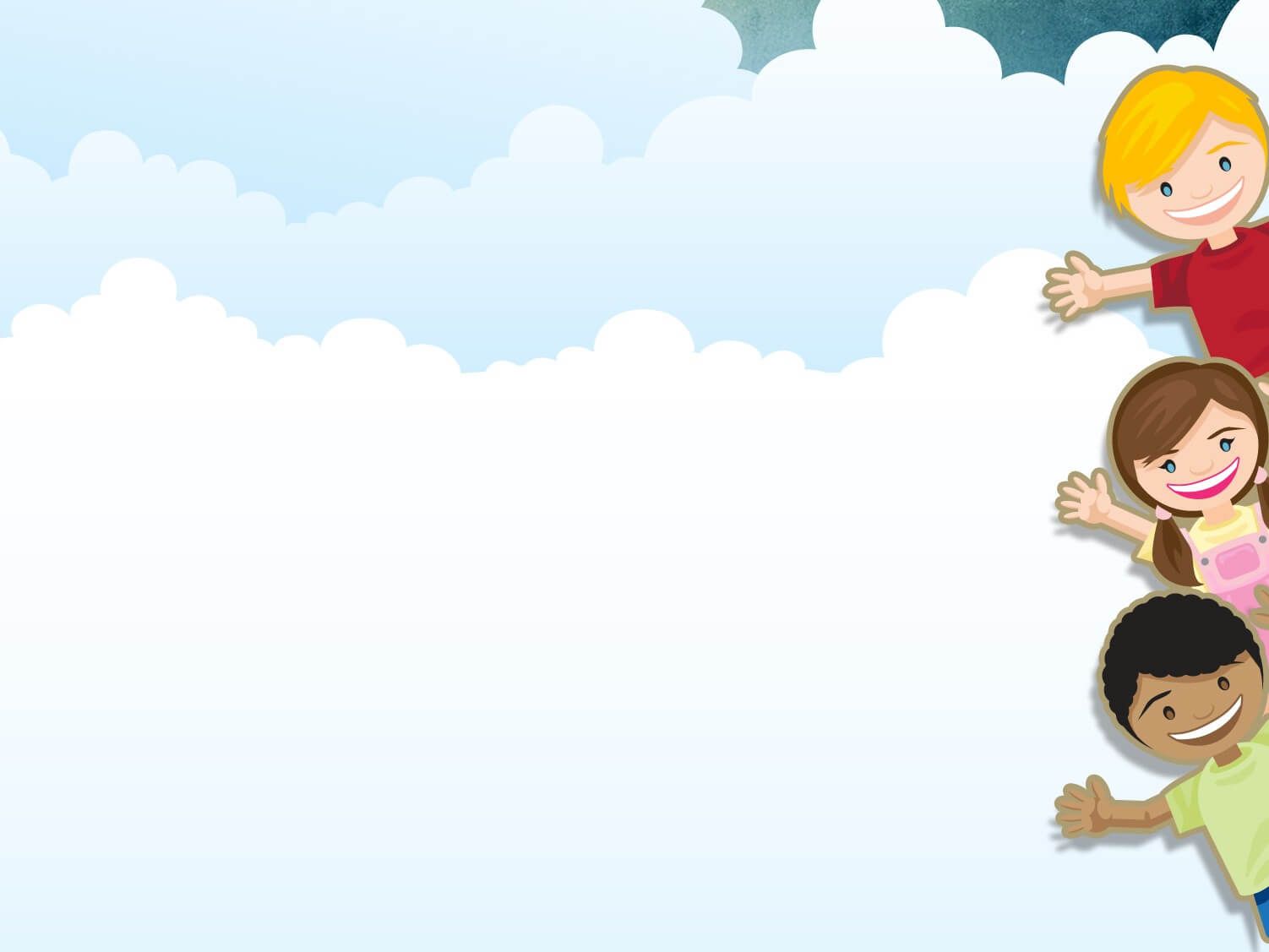 Trß ch¬i
Thi xem ®éi nµo nhanh
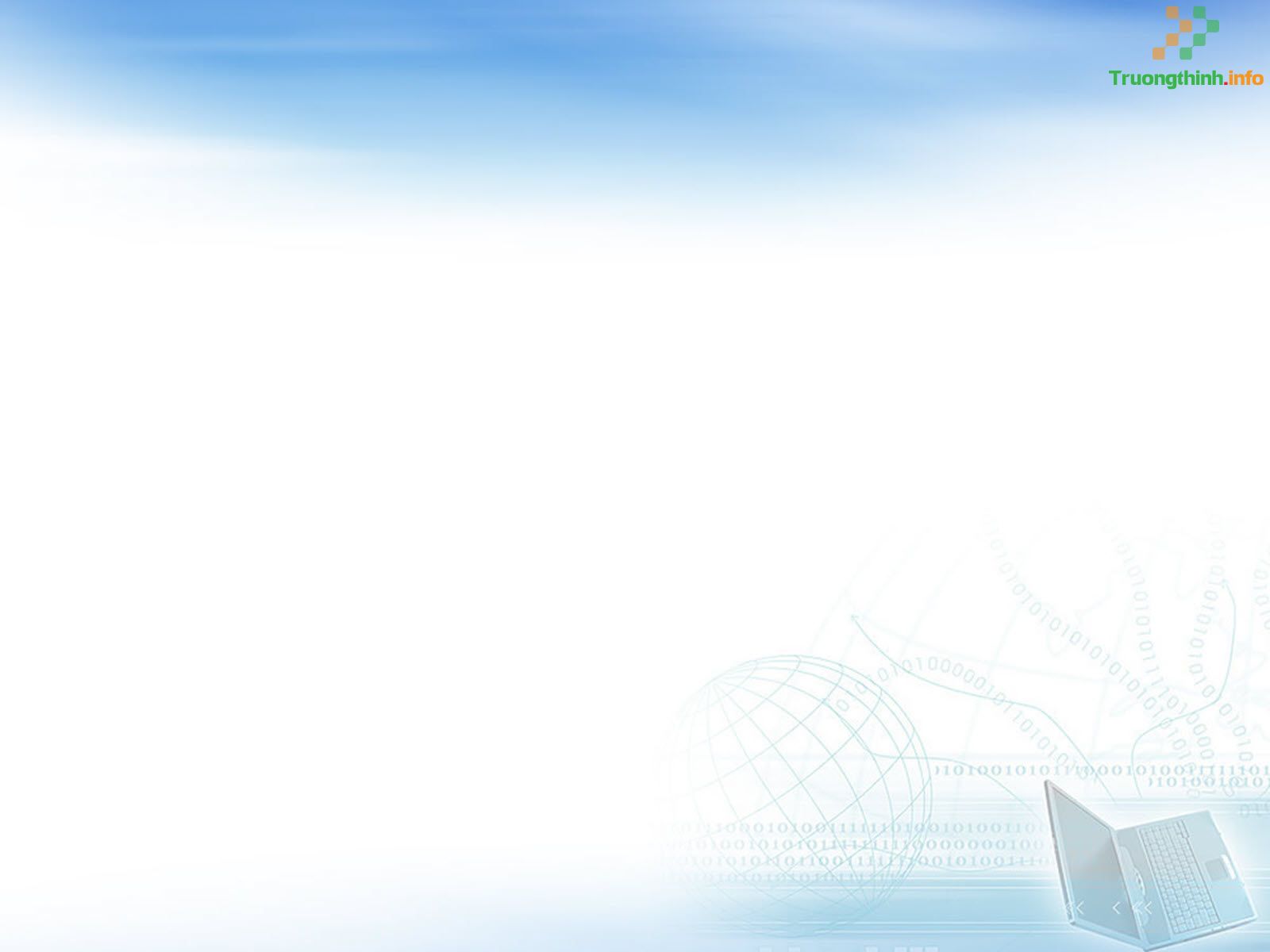 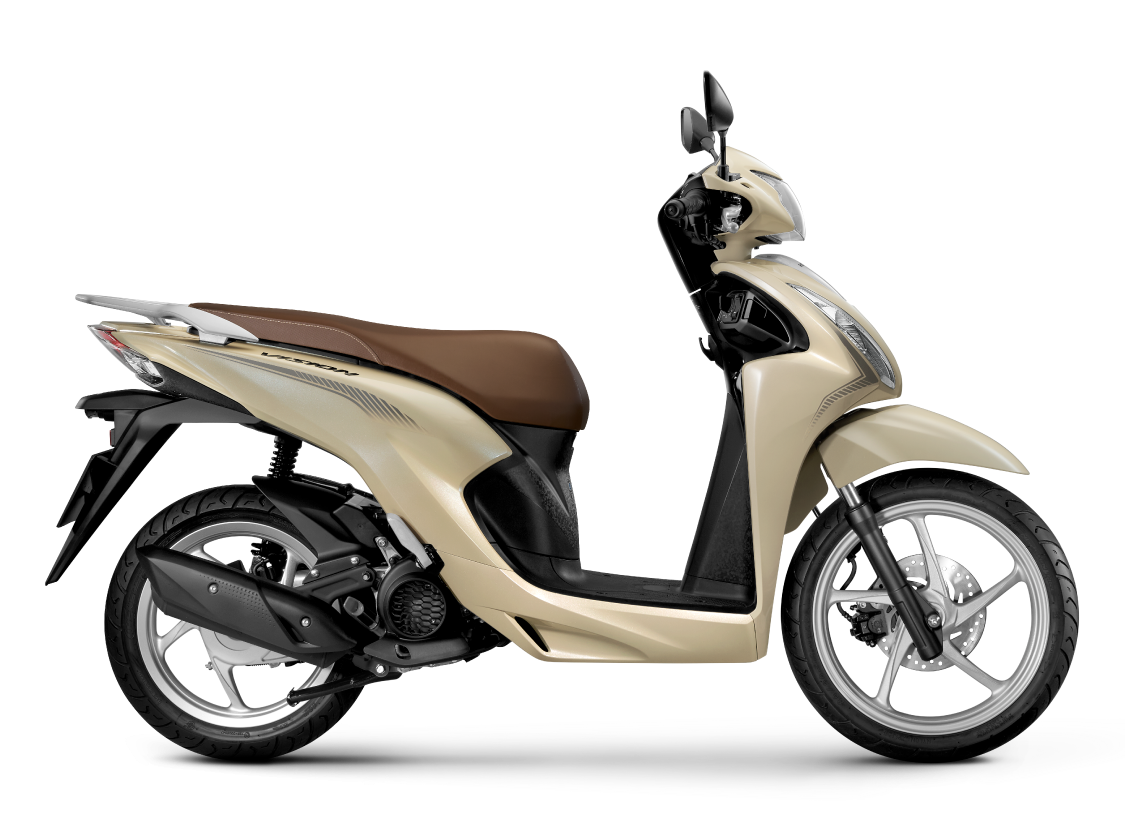 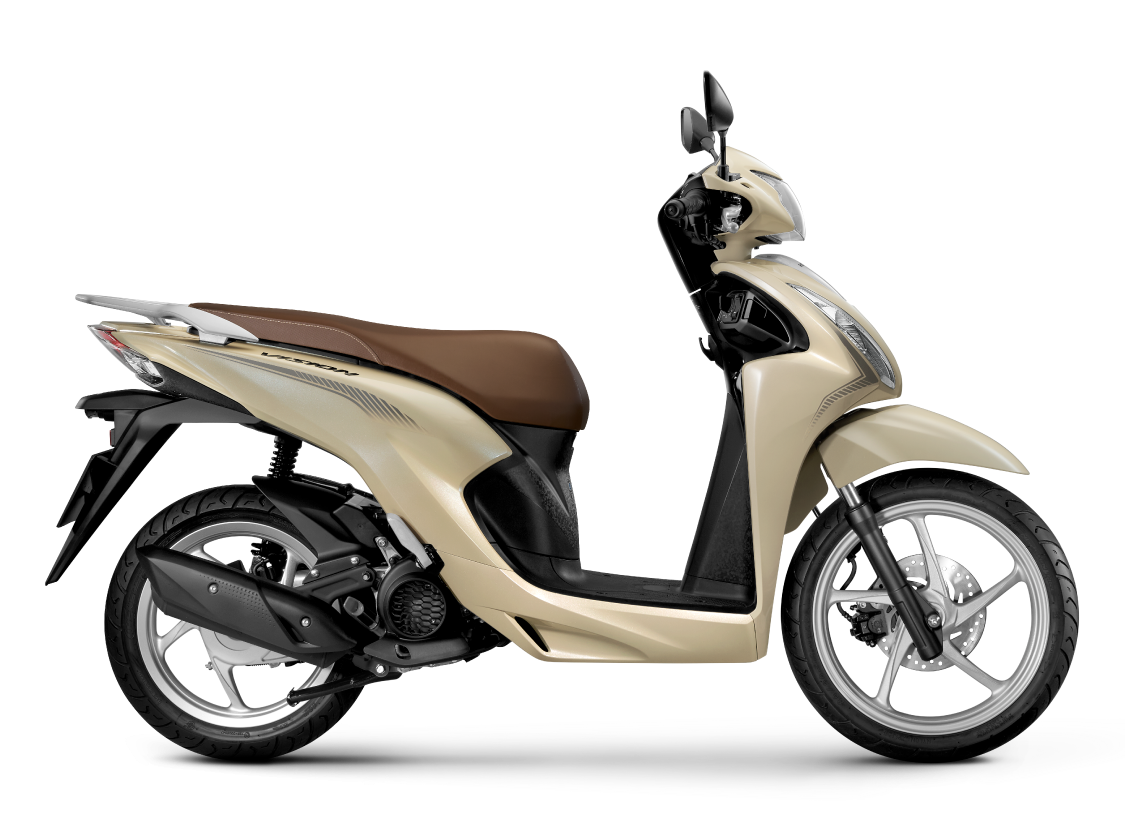 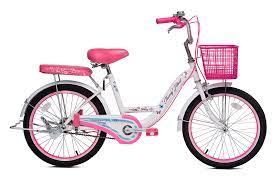 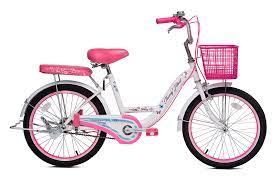 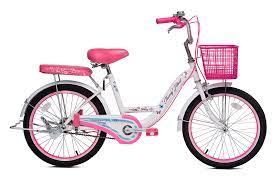 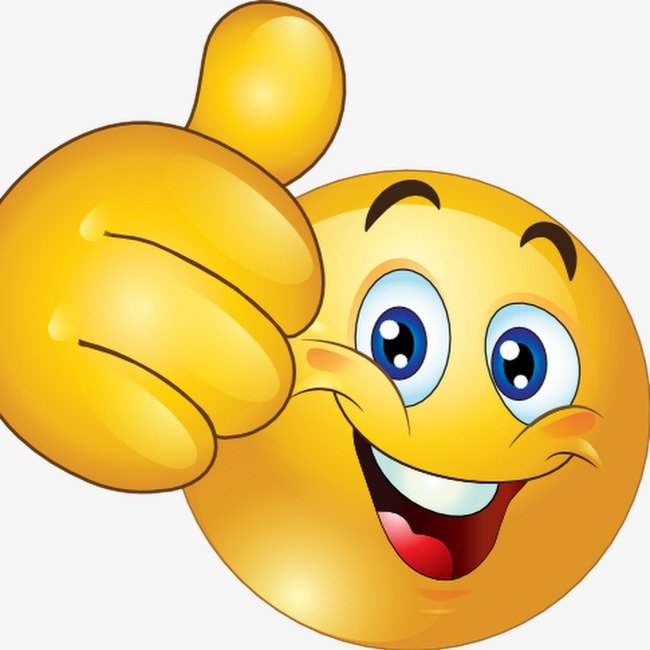 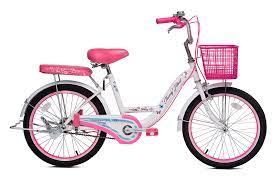 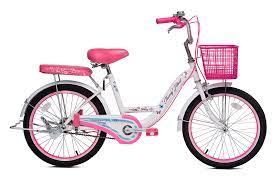 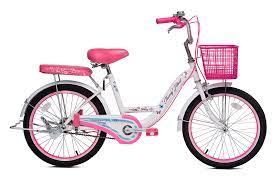 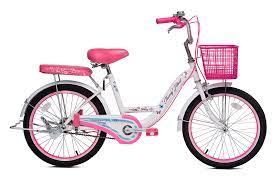 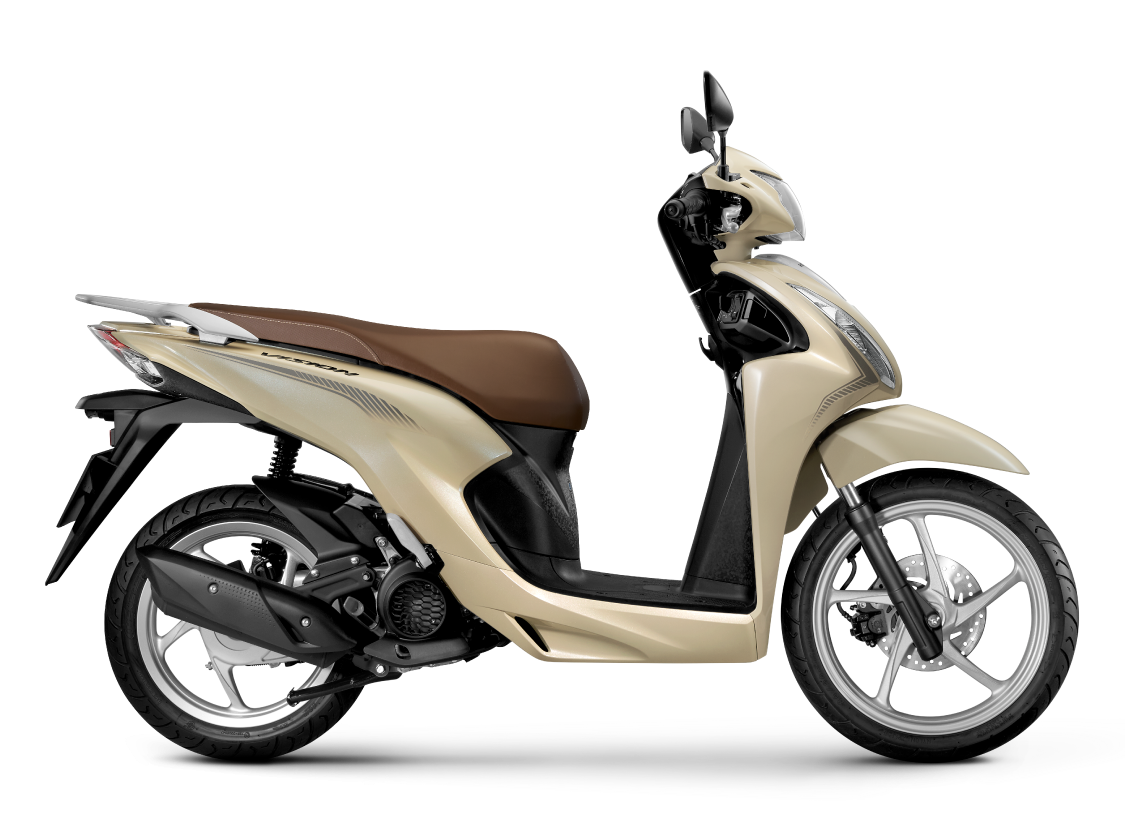 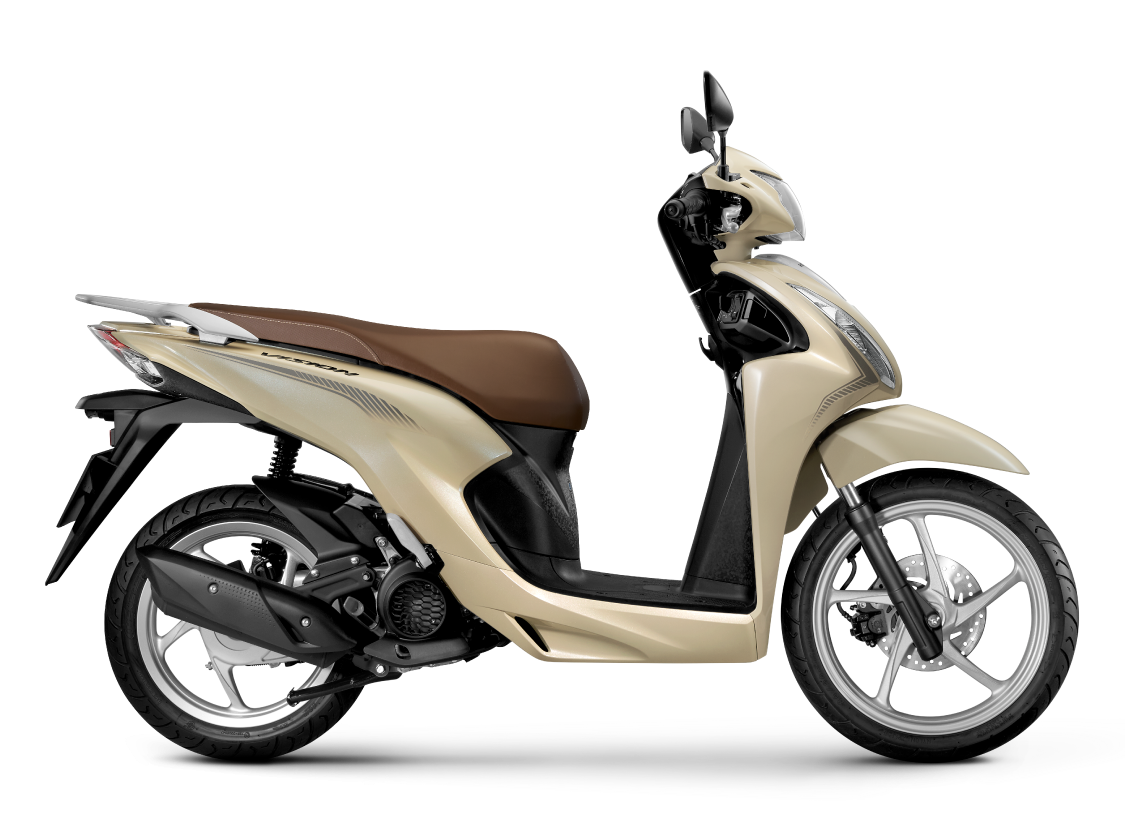 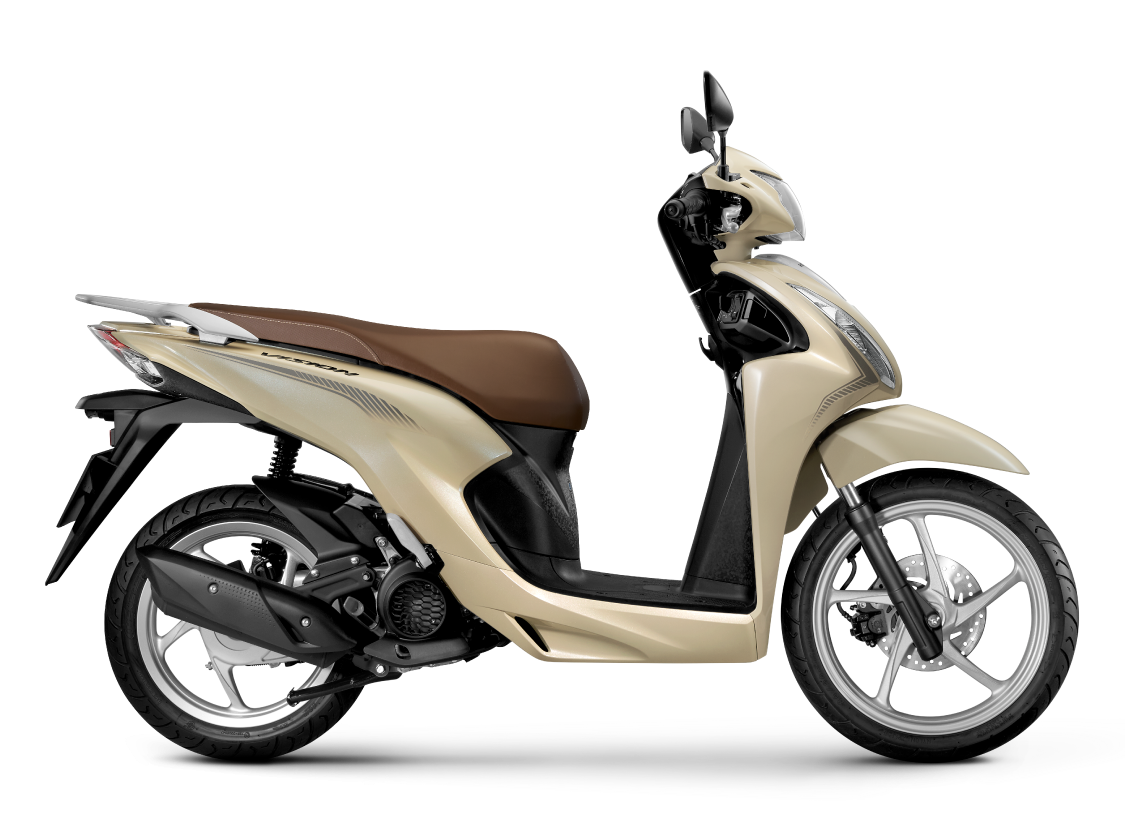 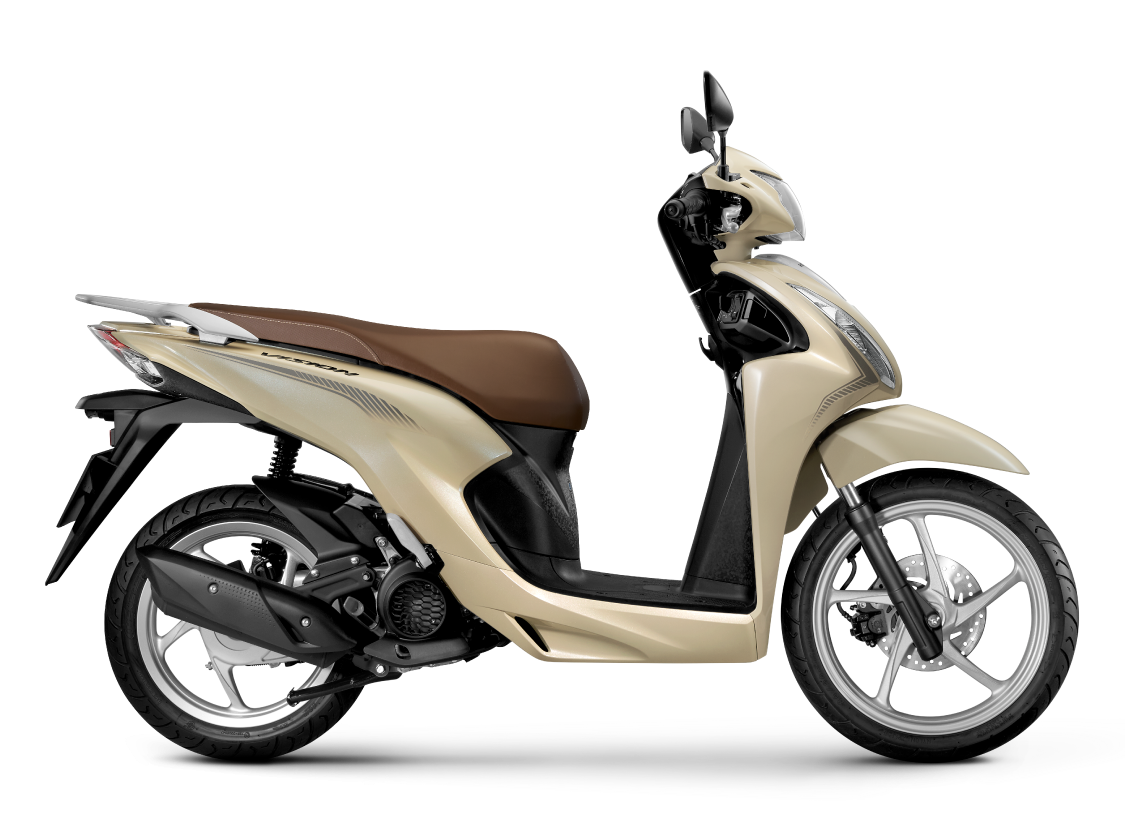 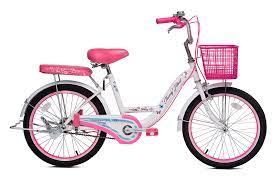 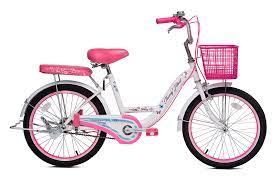 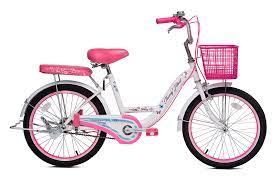 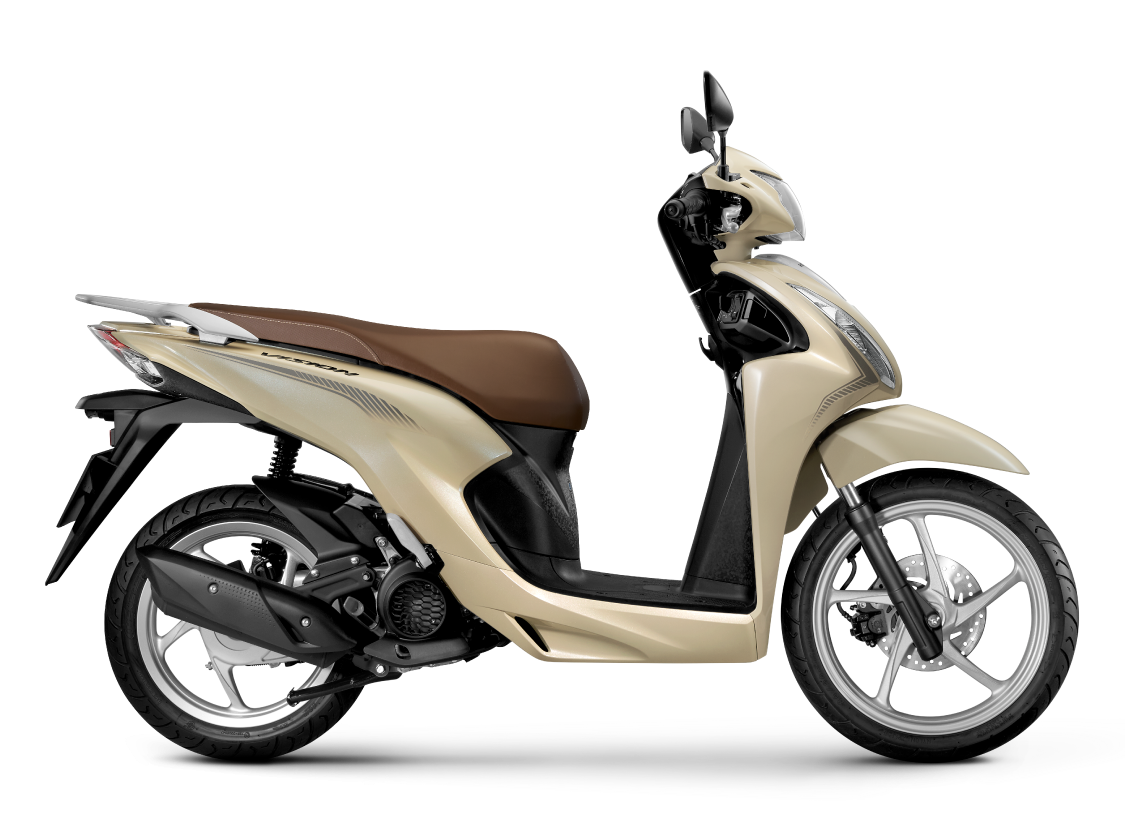 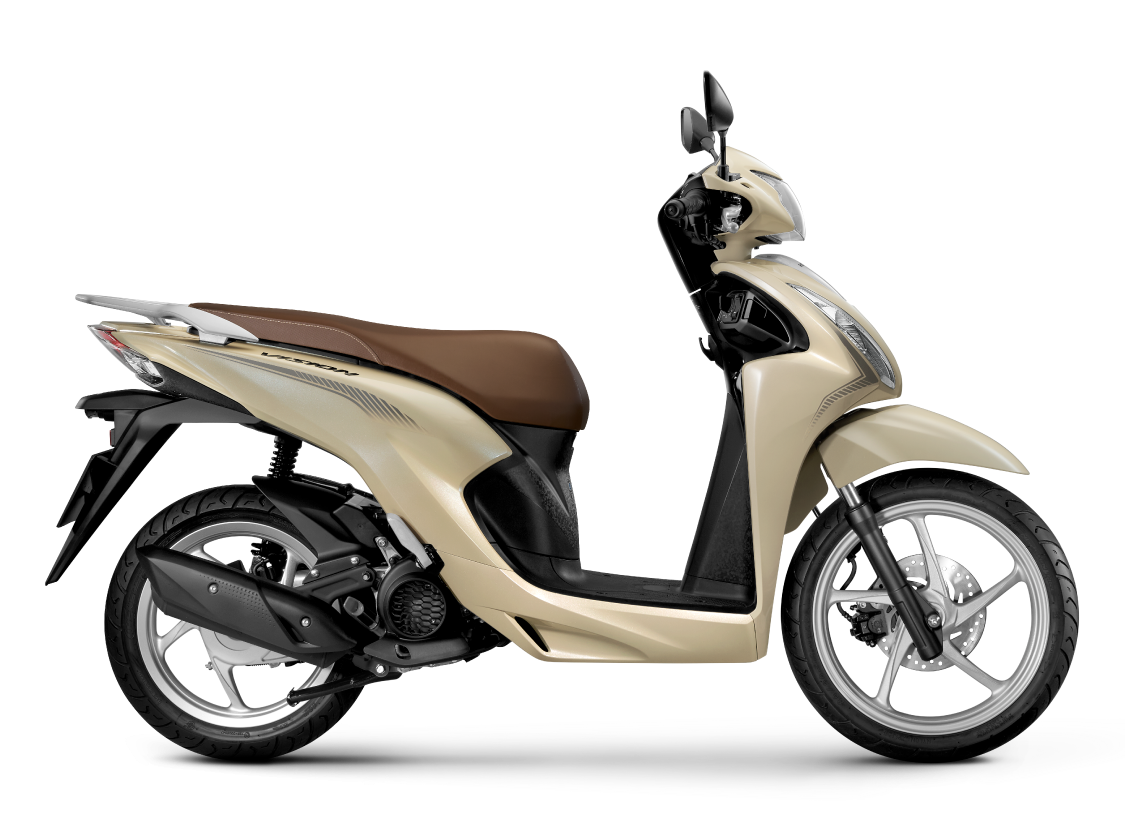 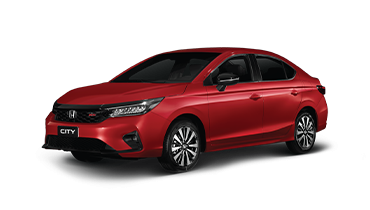 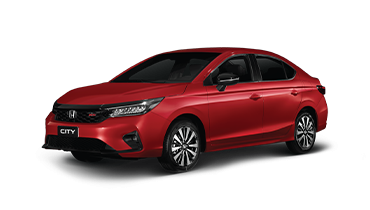 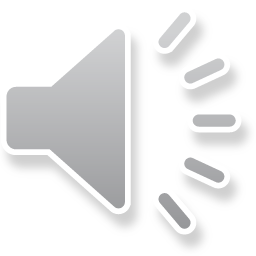 10
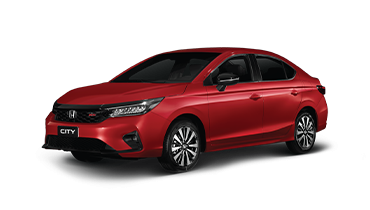 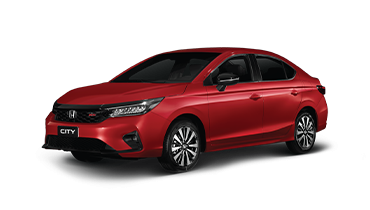 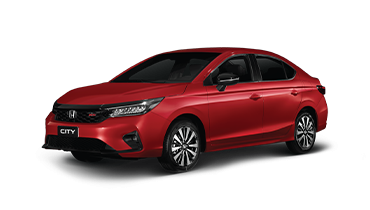 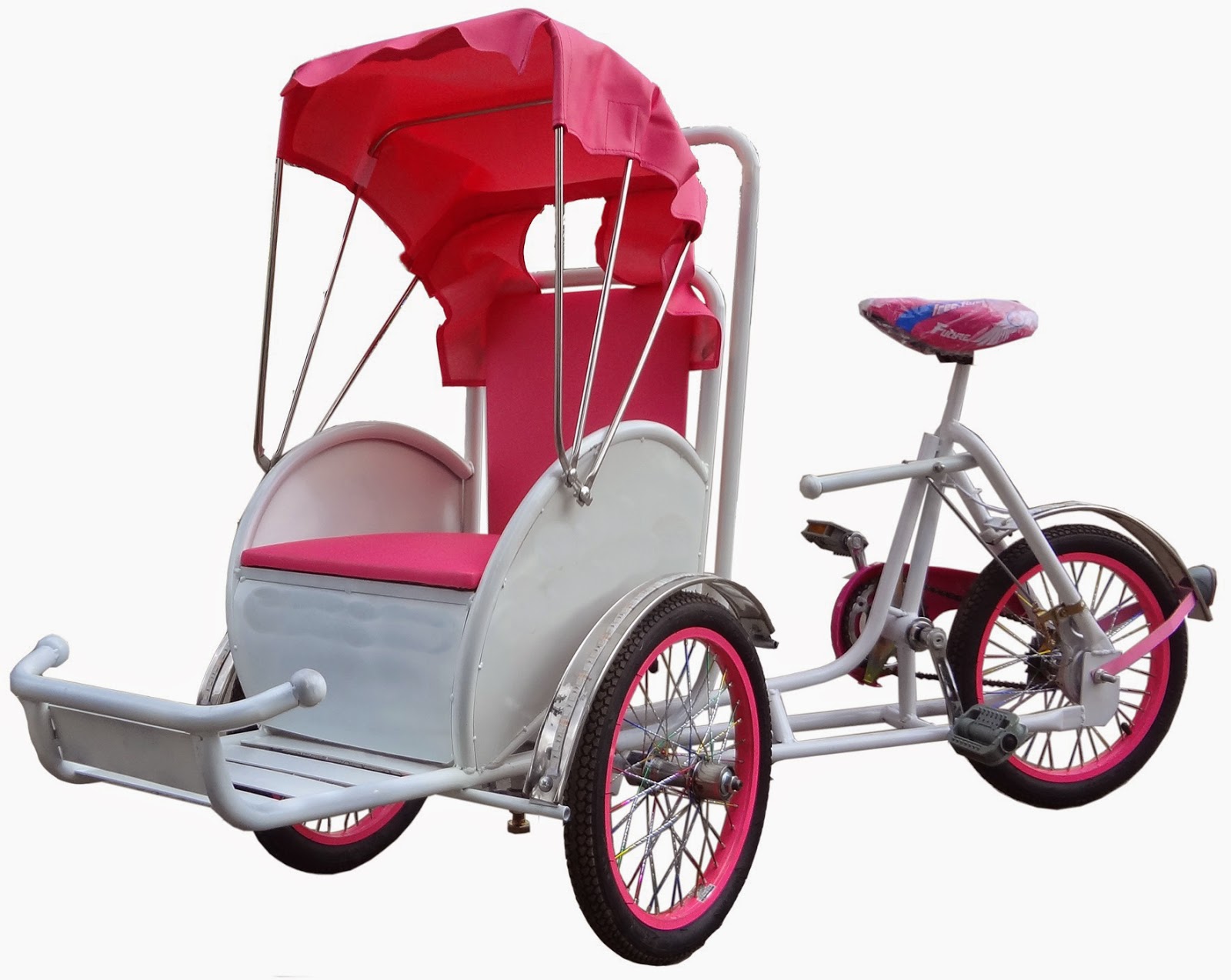 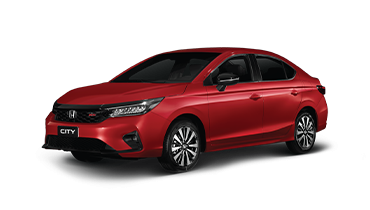 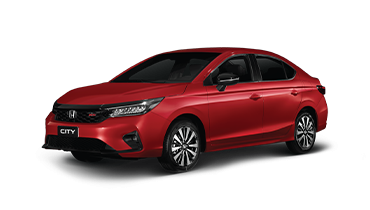 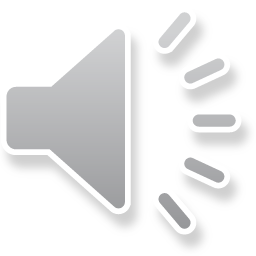 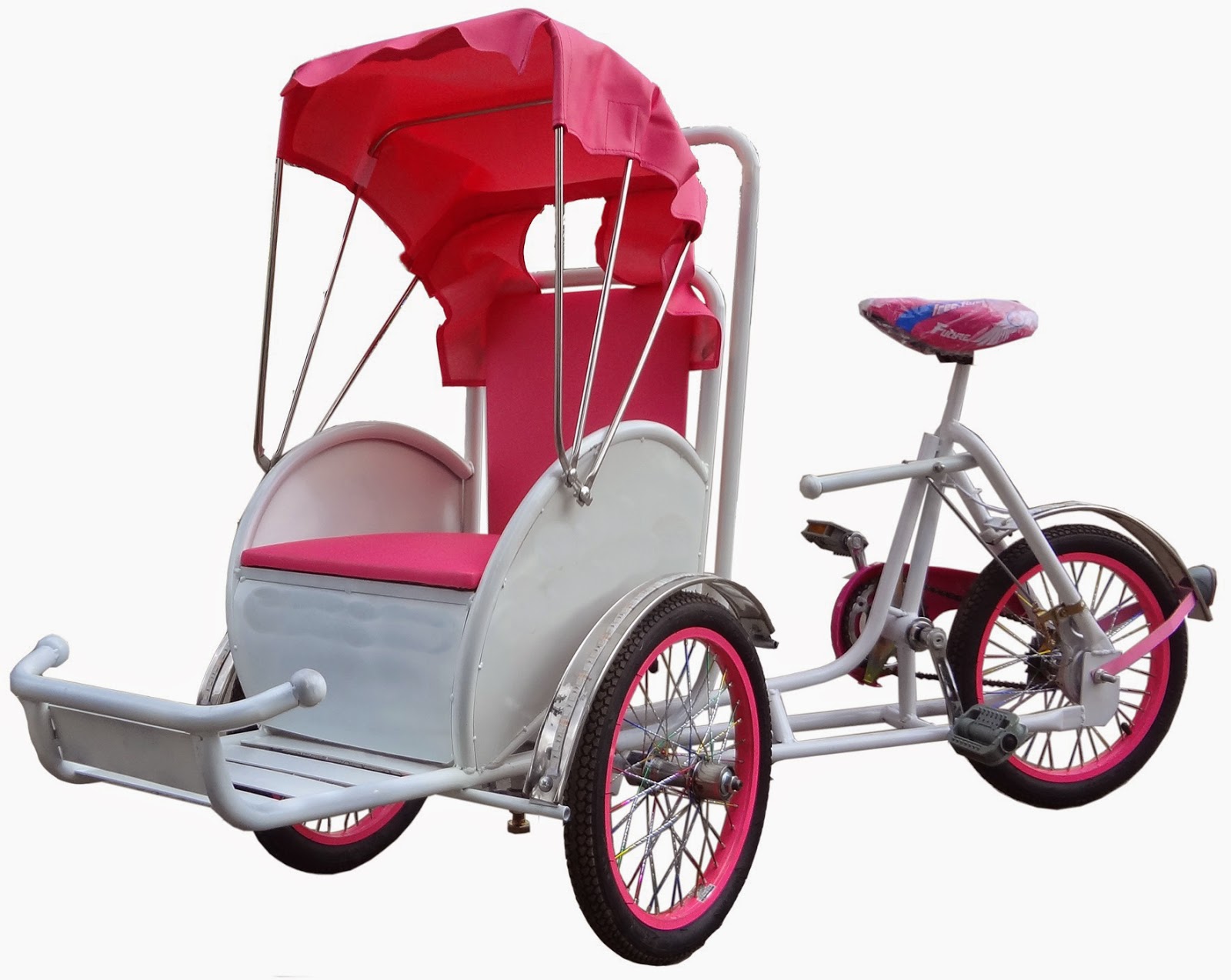 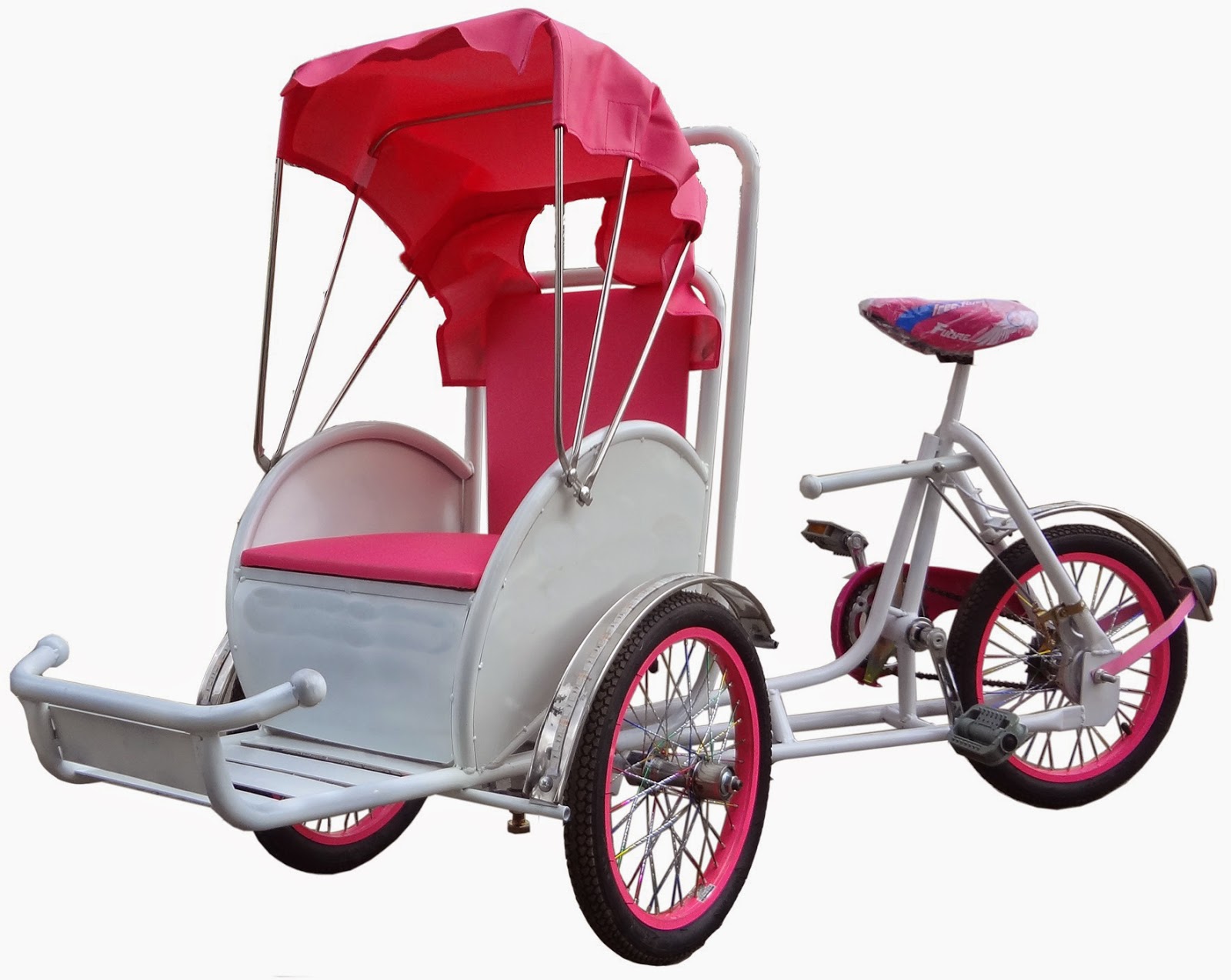 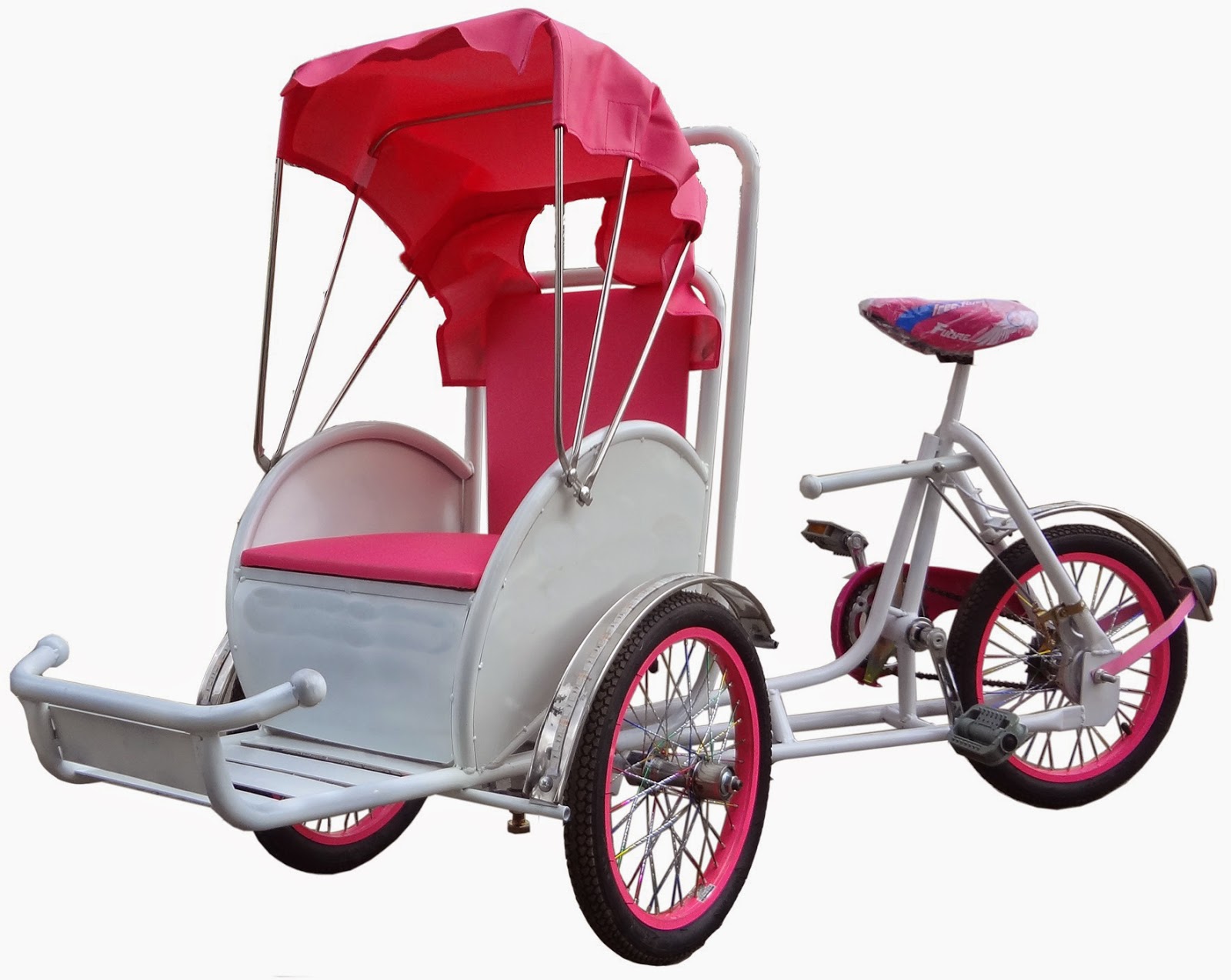 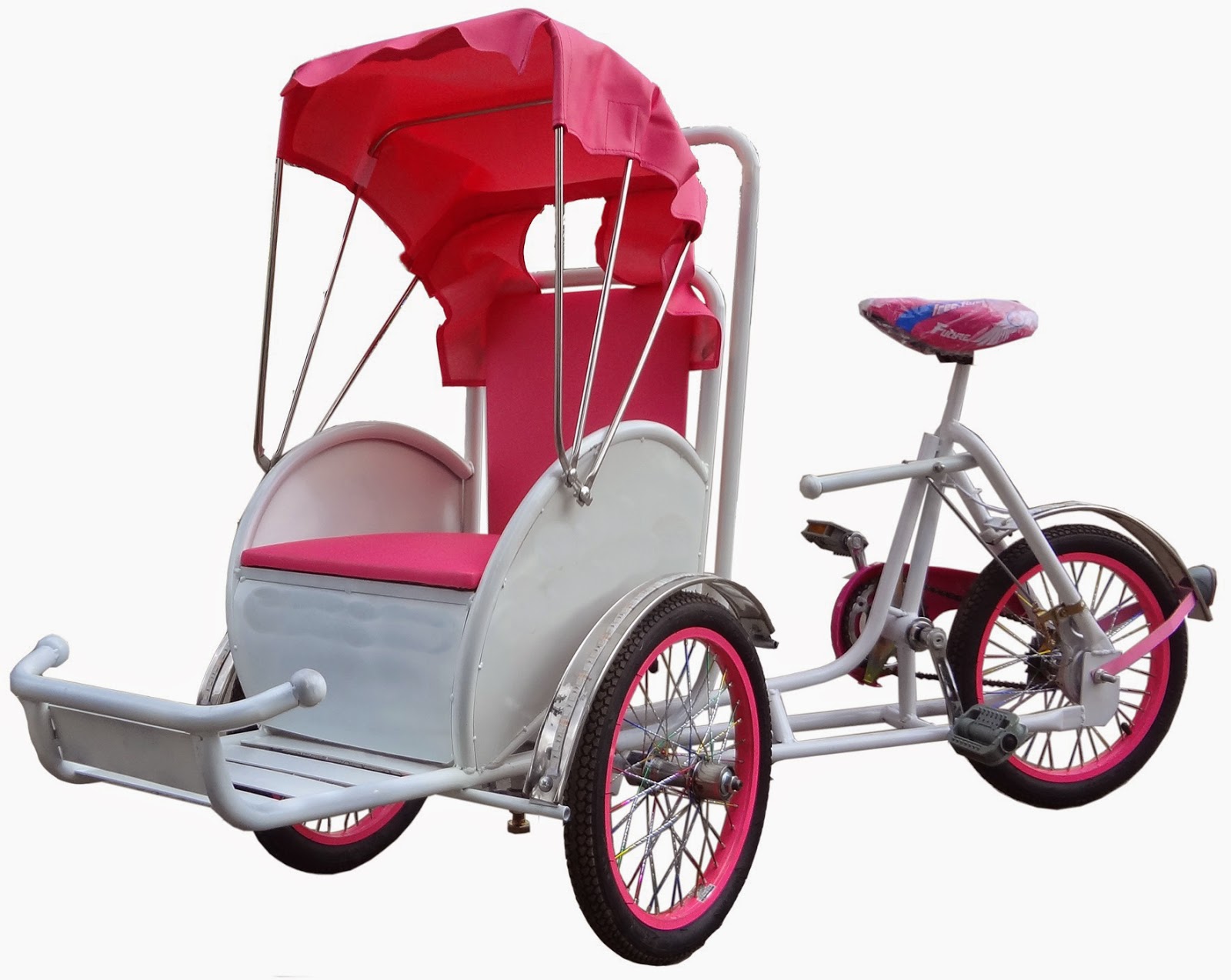 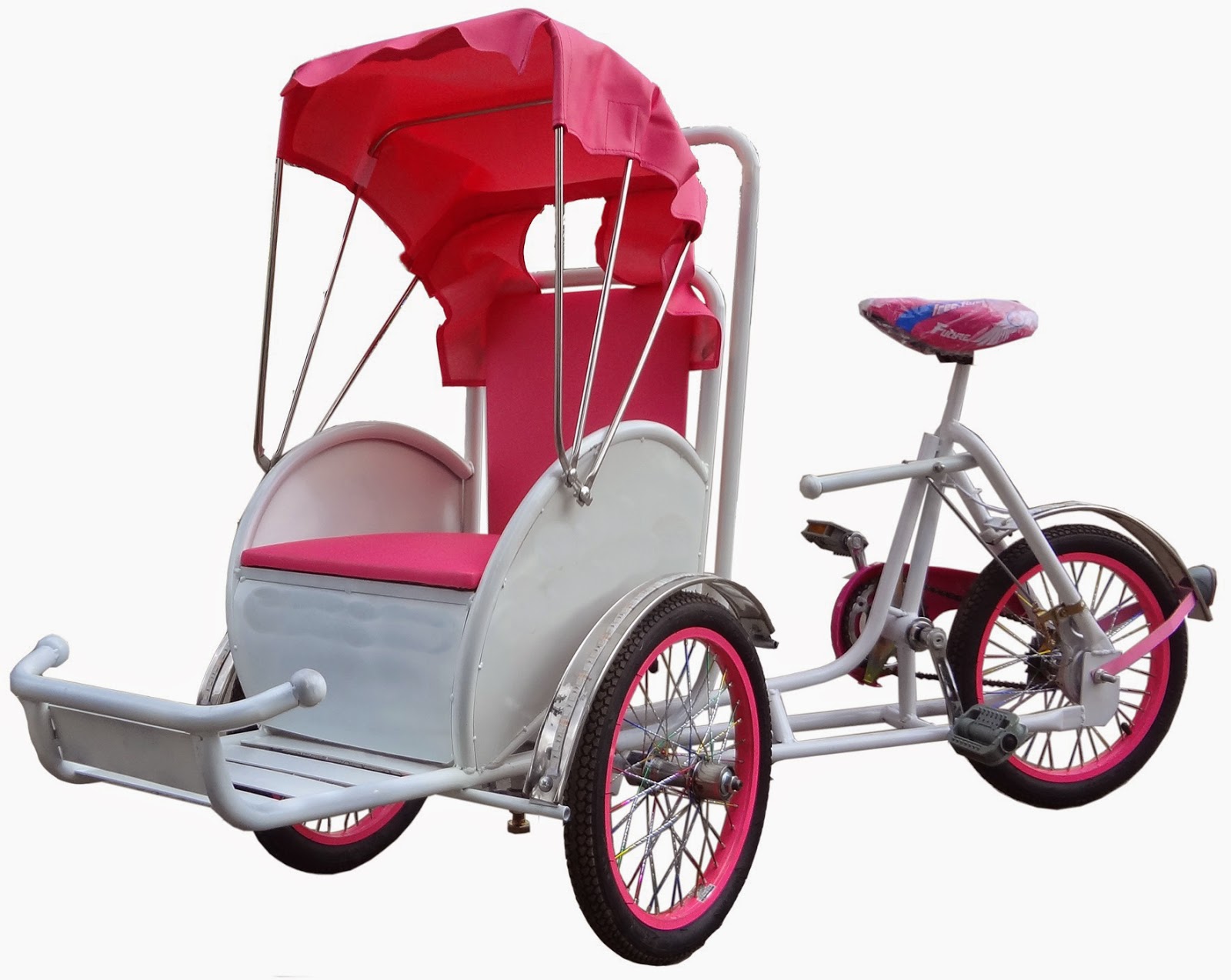 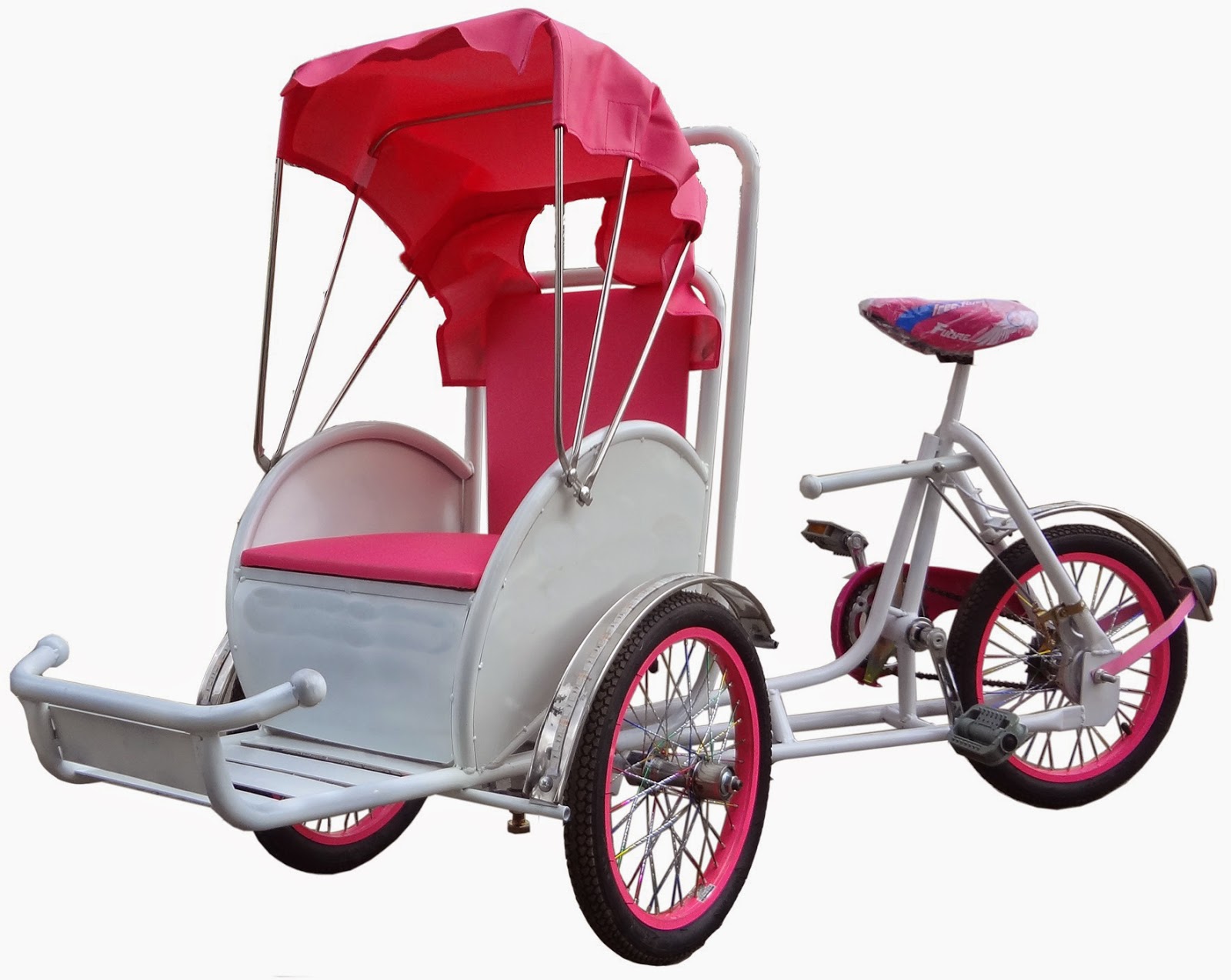 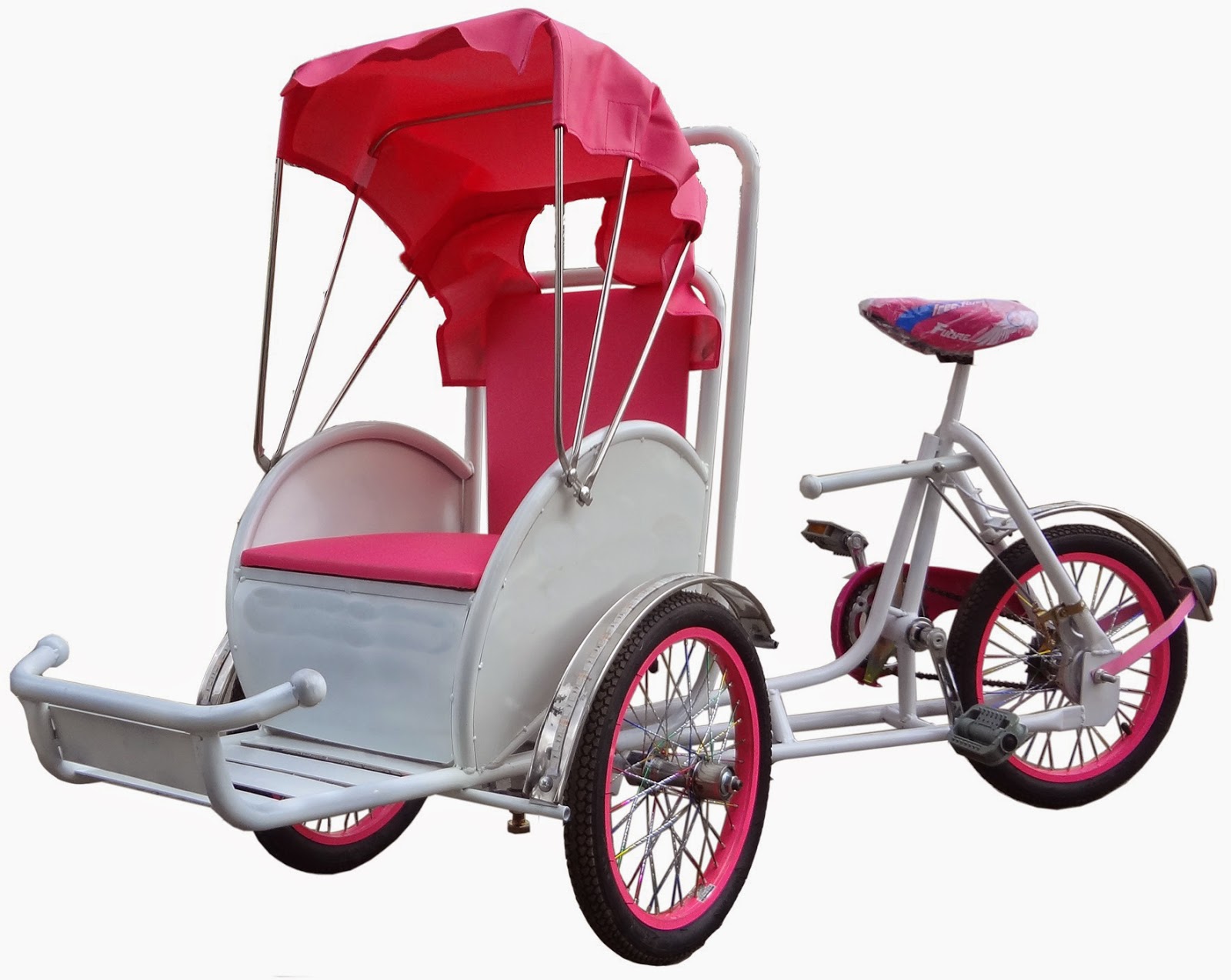 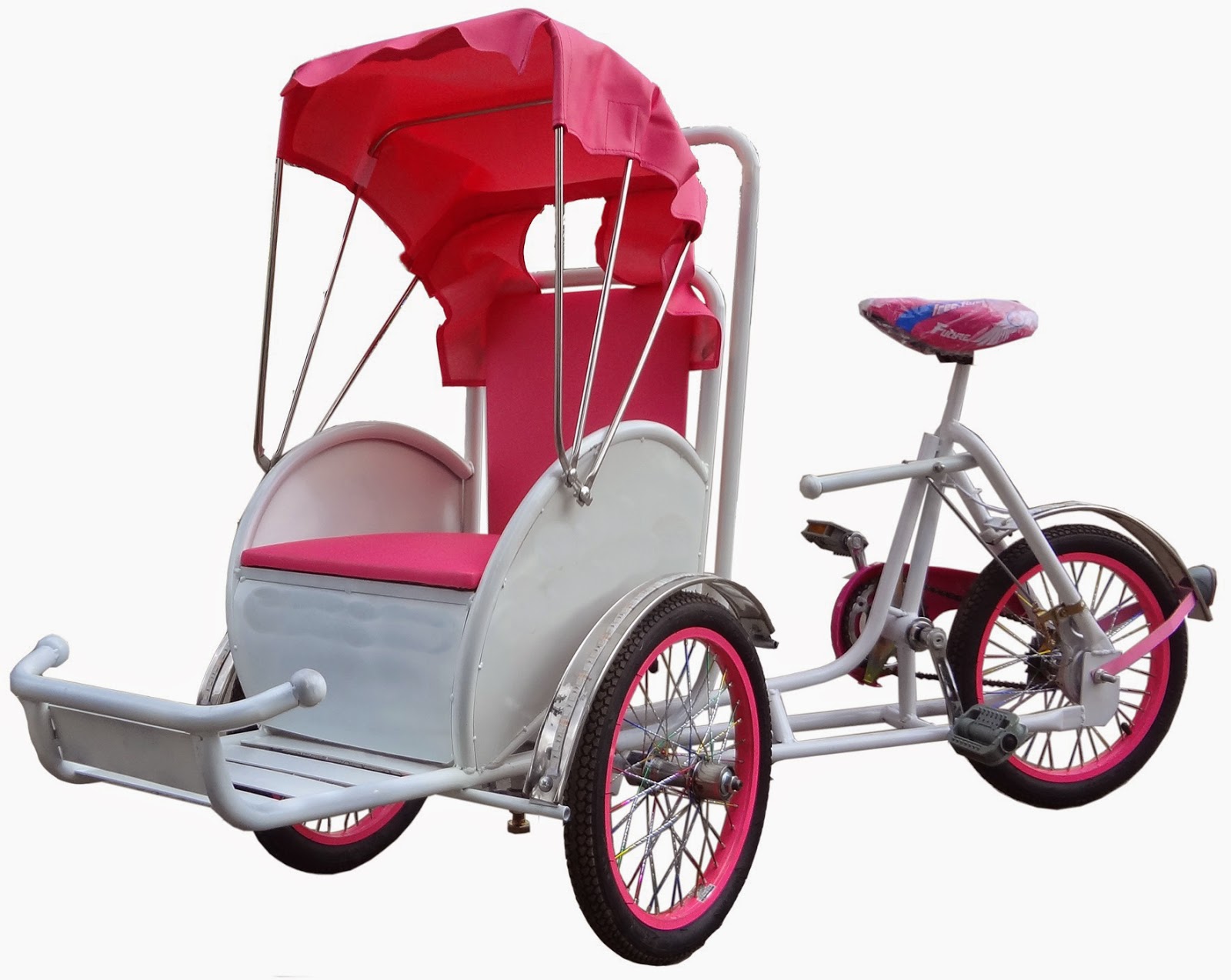 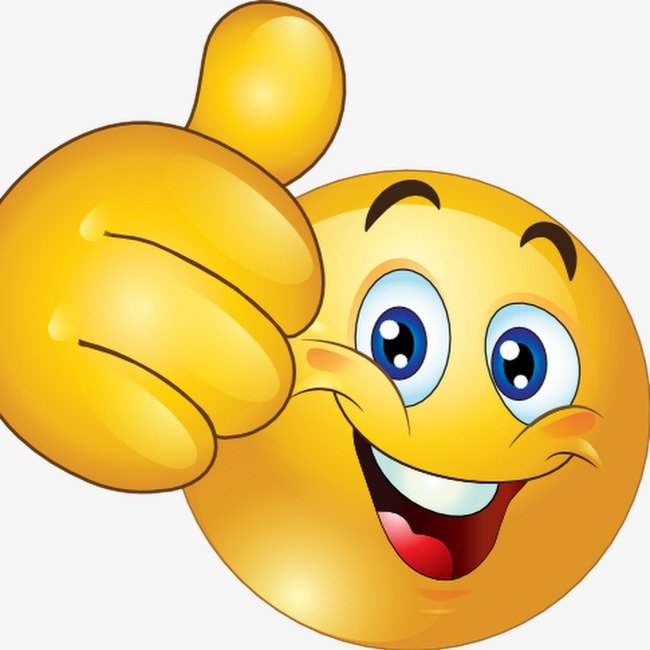 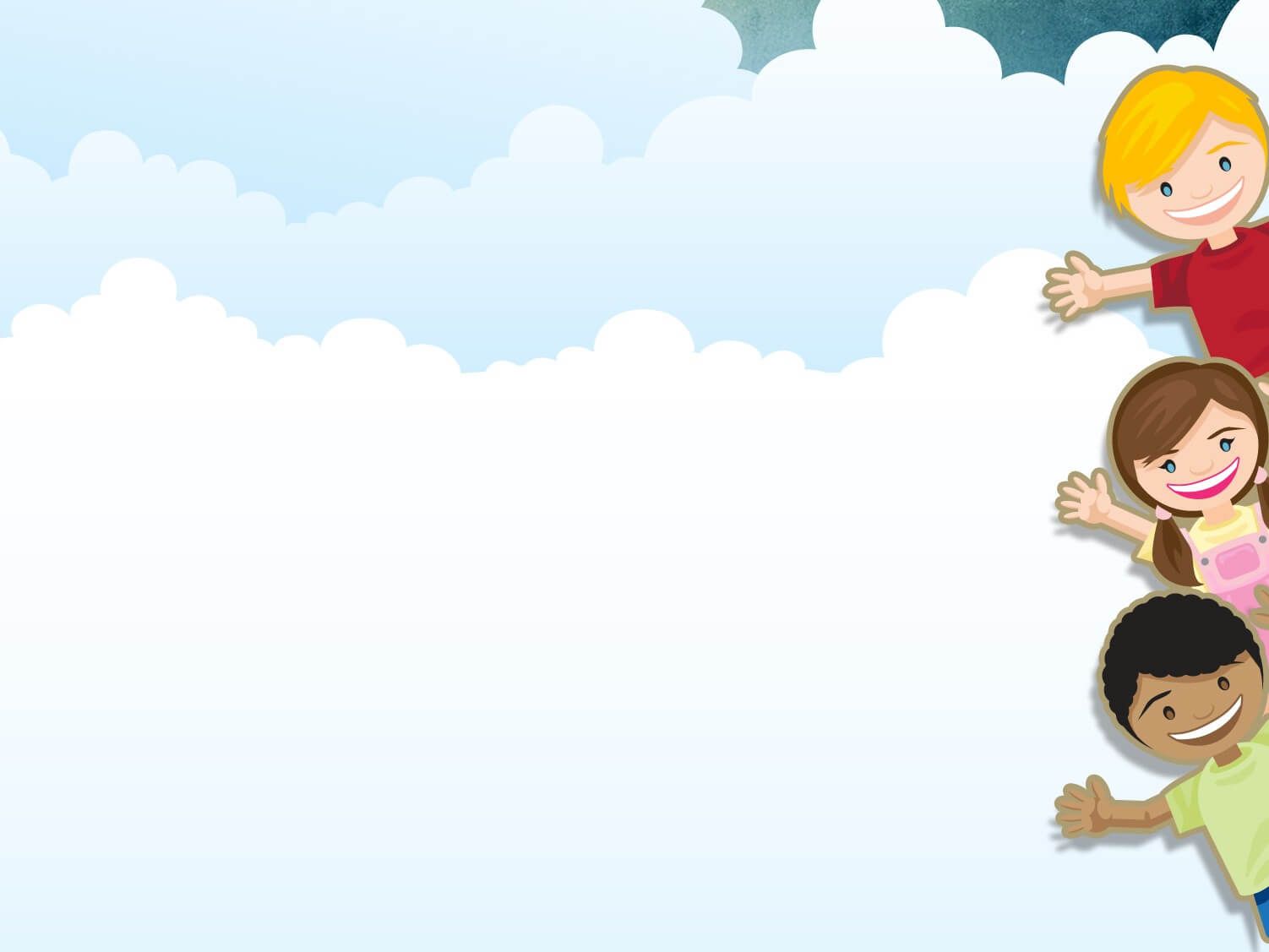 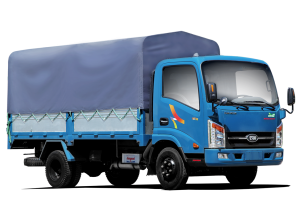 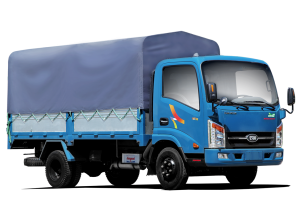 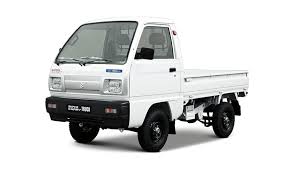 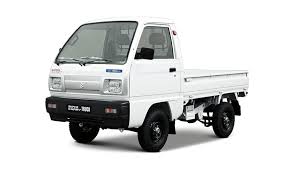 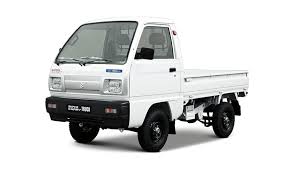 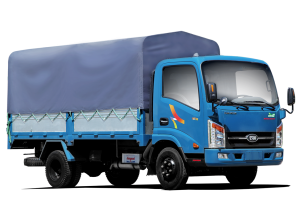 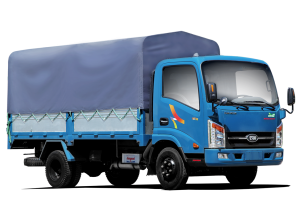 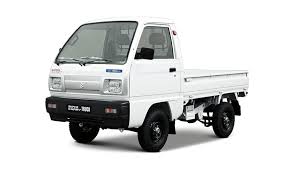 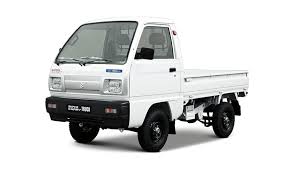 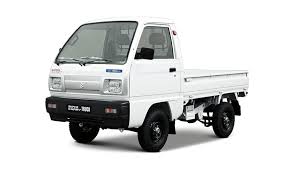 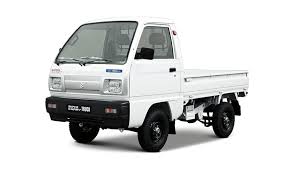 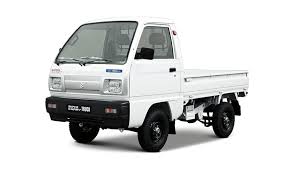 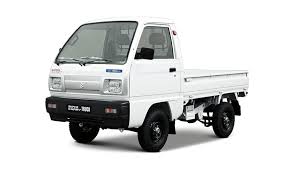 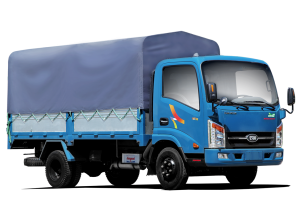 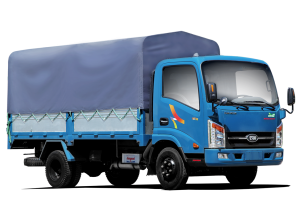 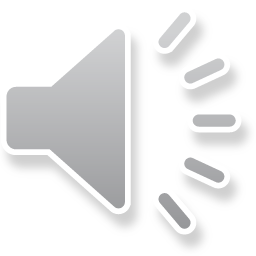 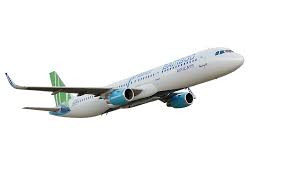 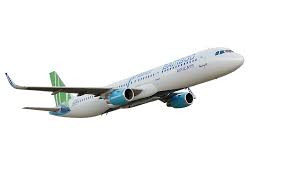 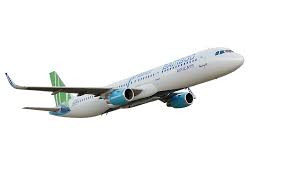 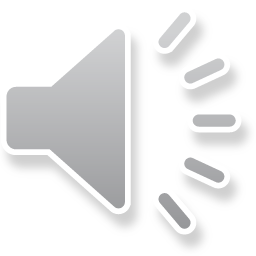 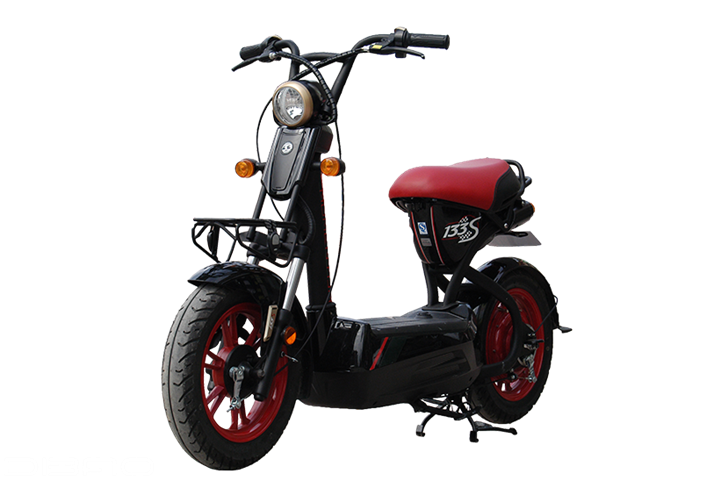 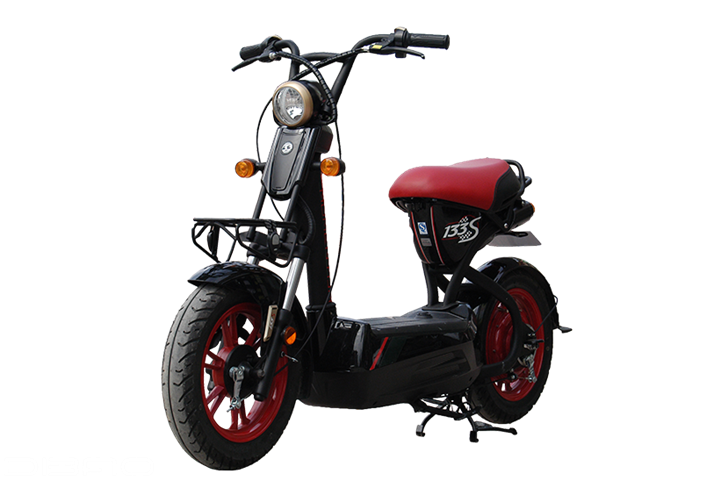 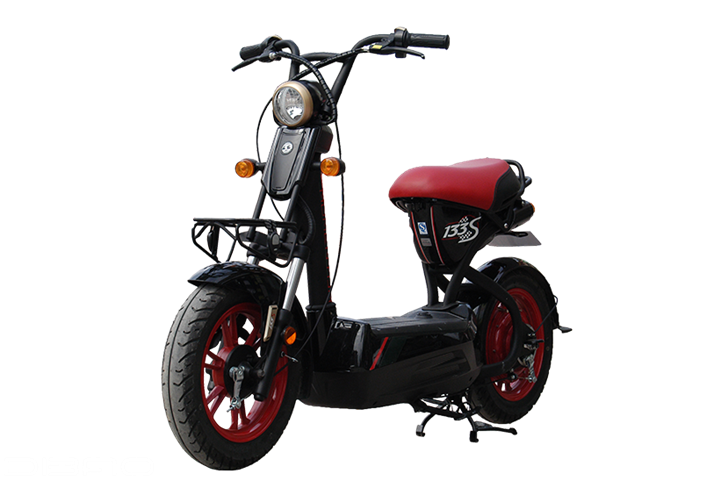 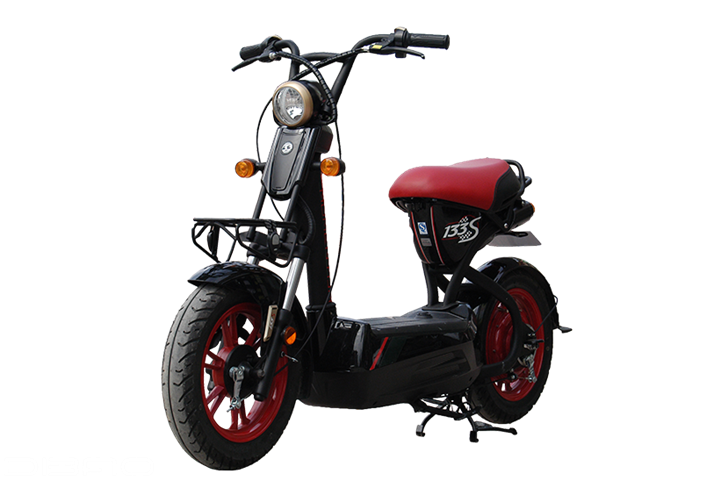 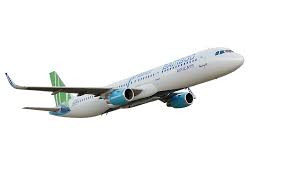 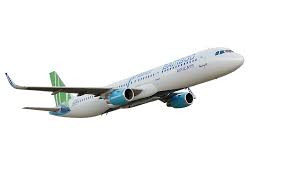 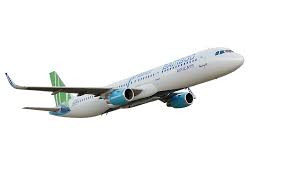 10
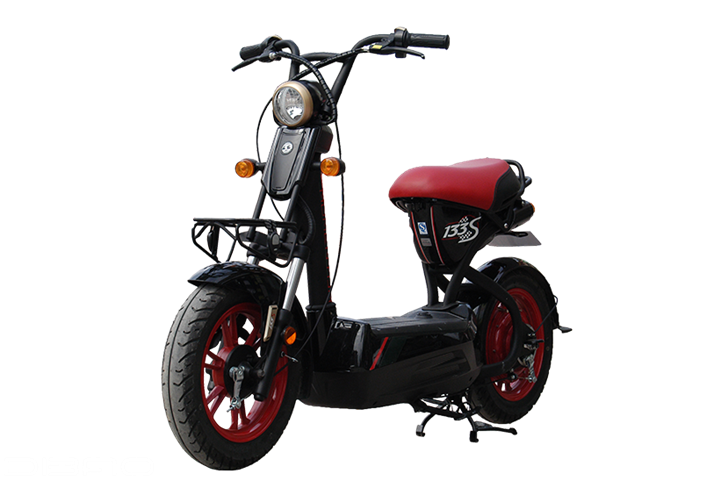 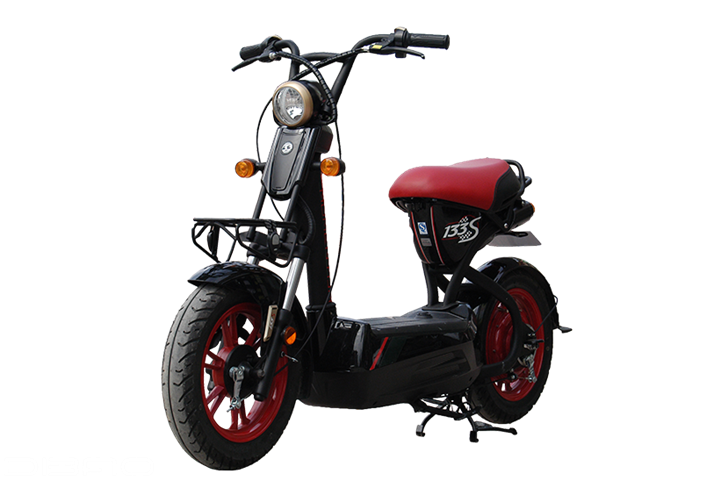 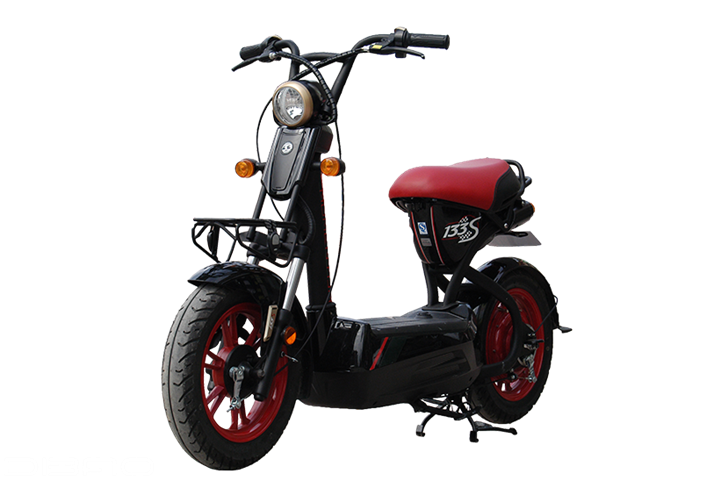 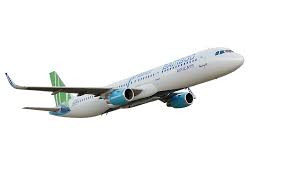 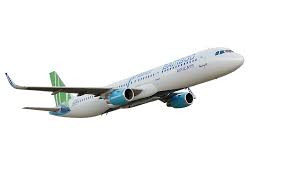 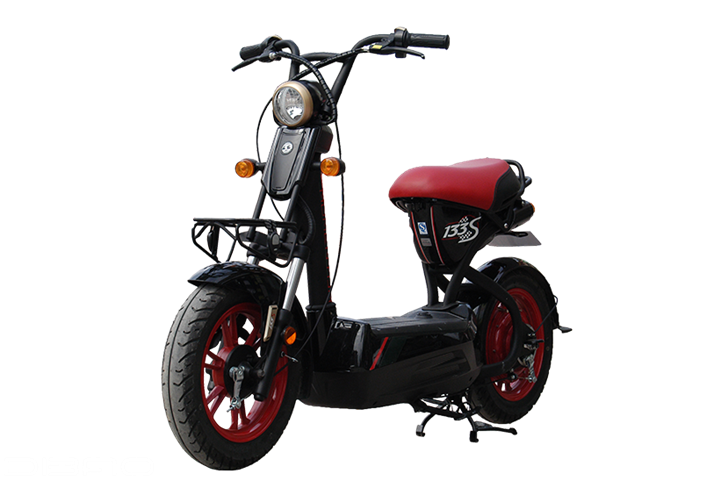 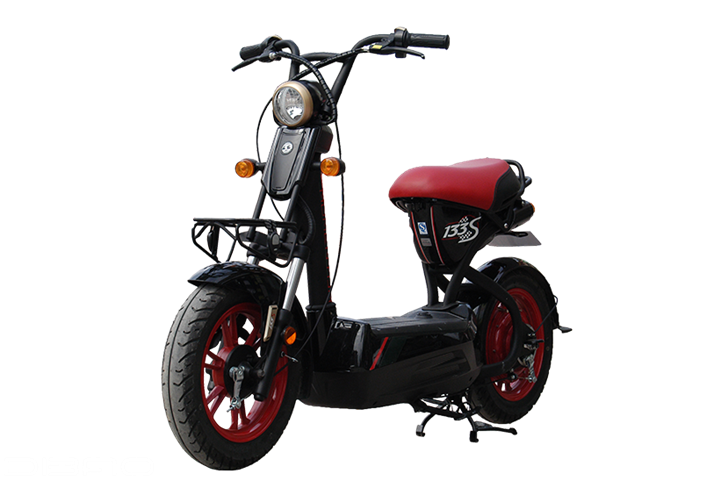 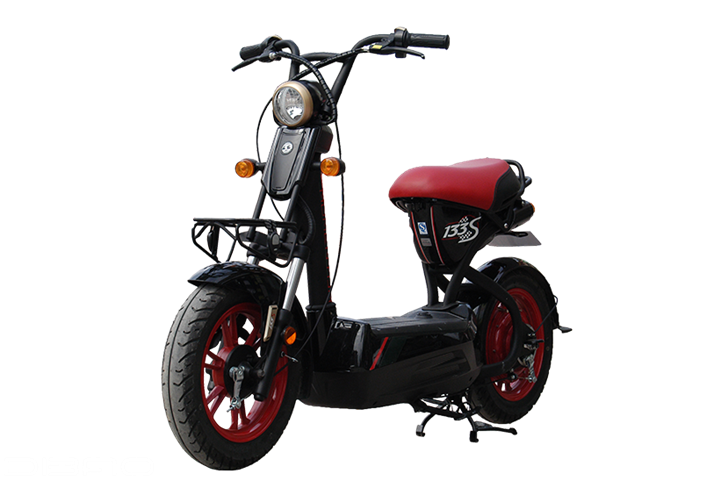 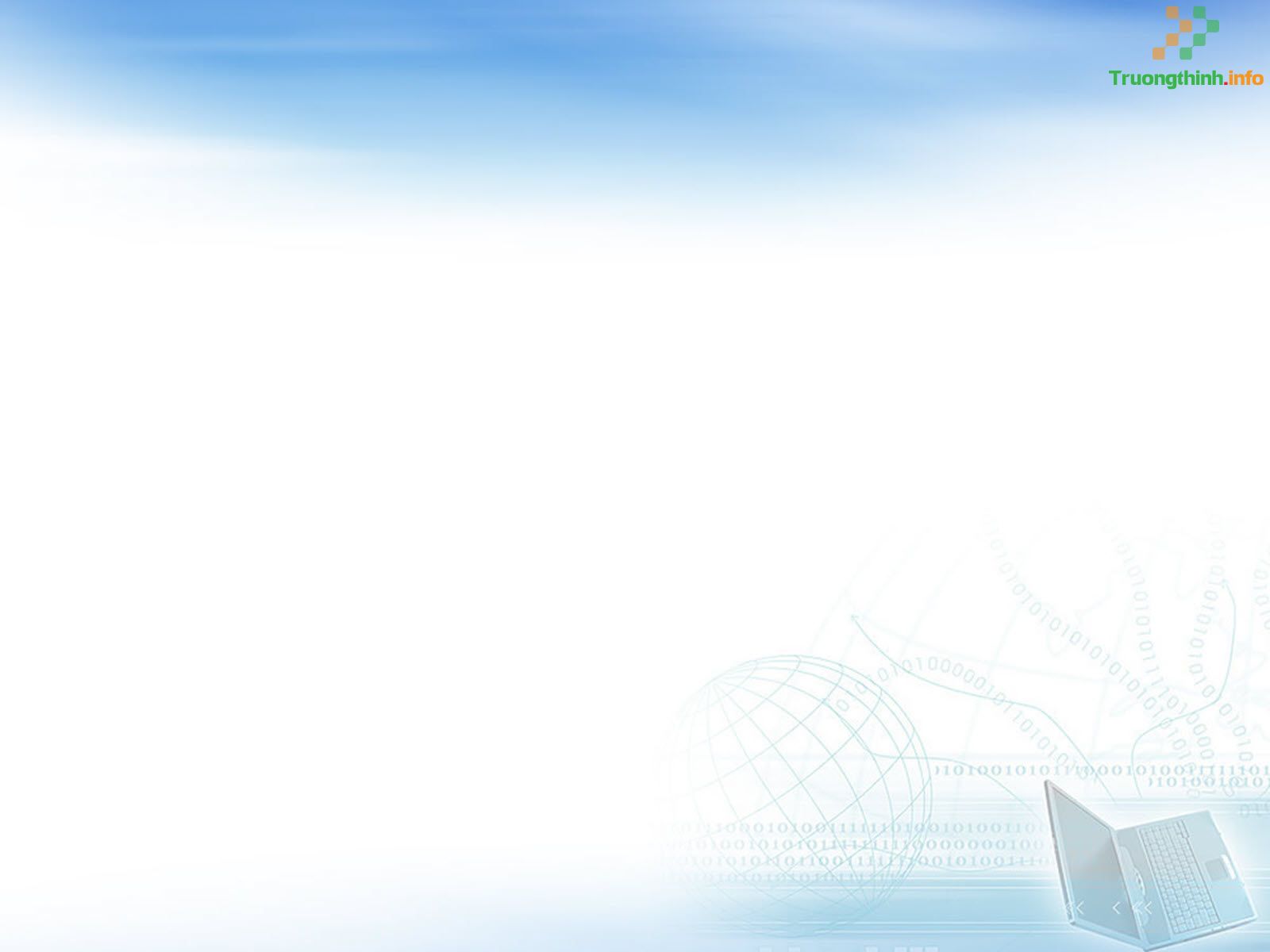 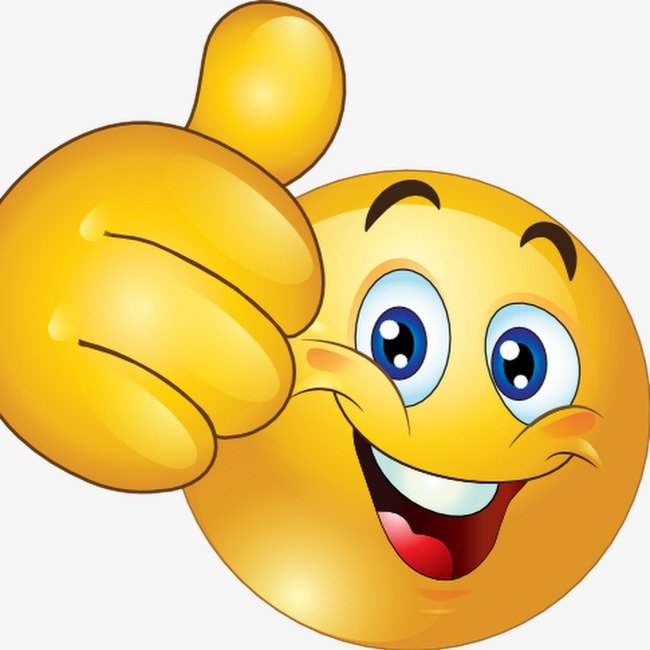 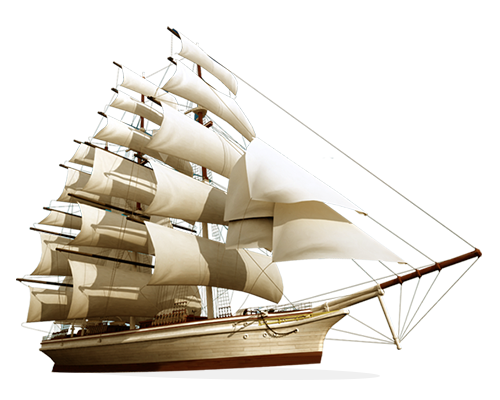 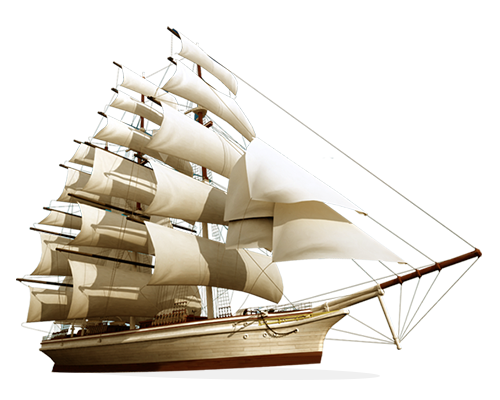 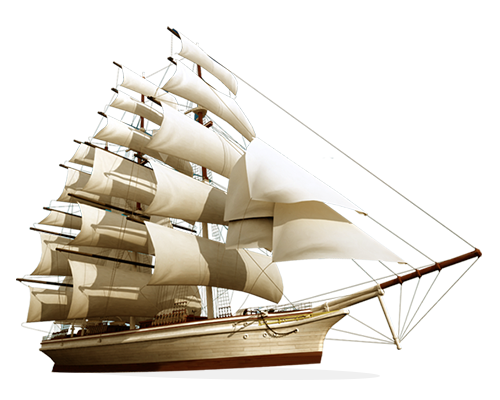 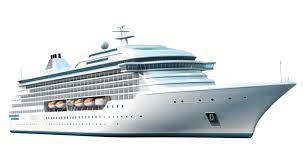 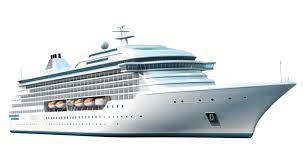 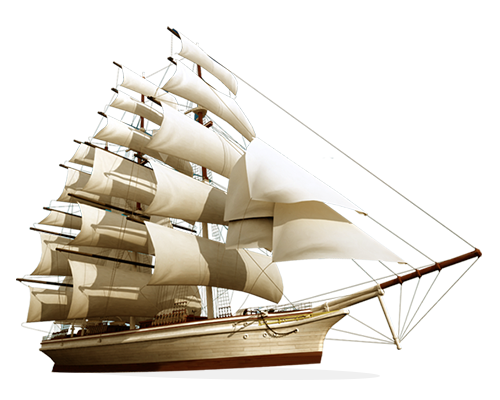 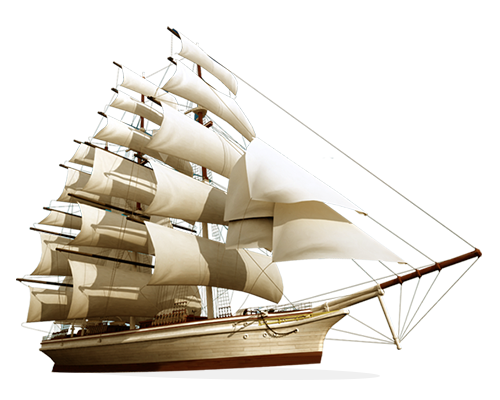 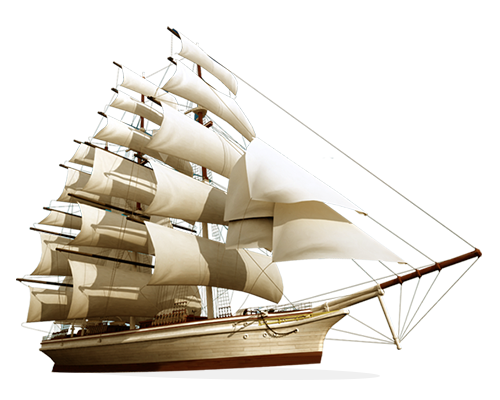 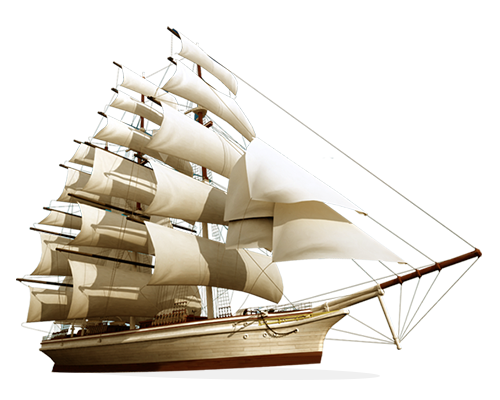 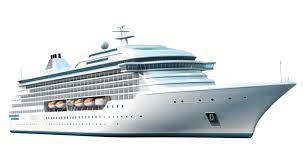 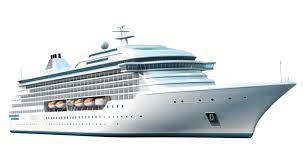 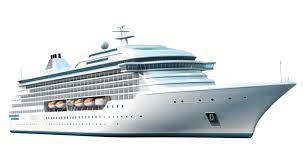 10
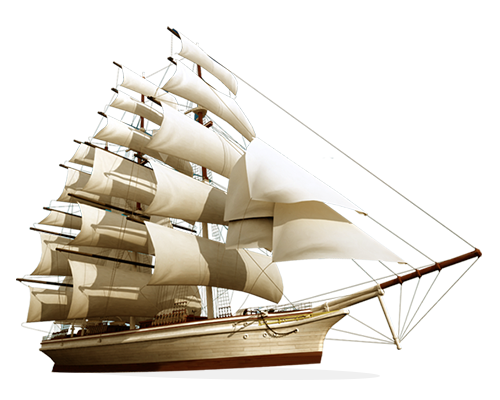 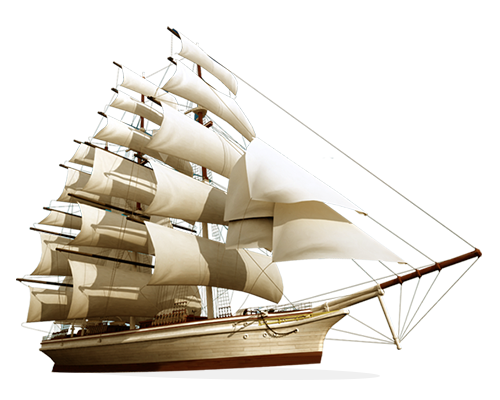 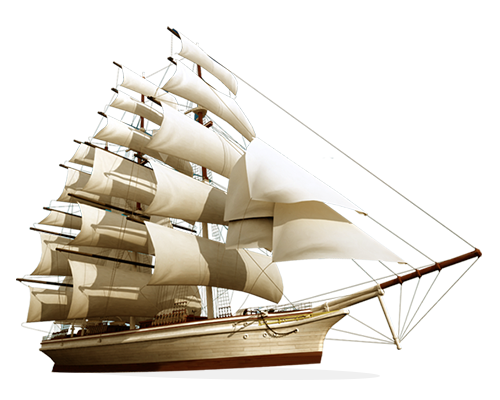 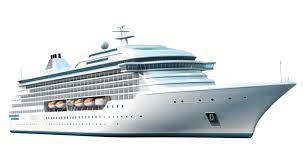 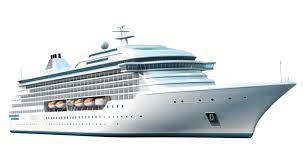 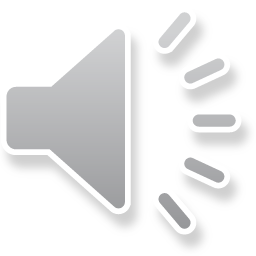 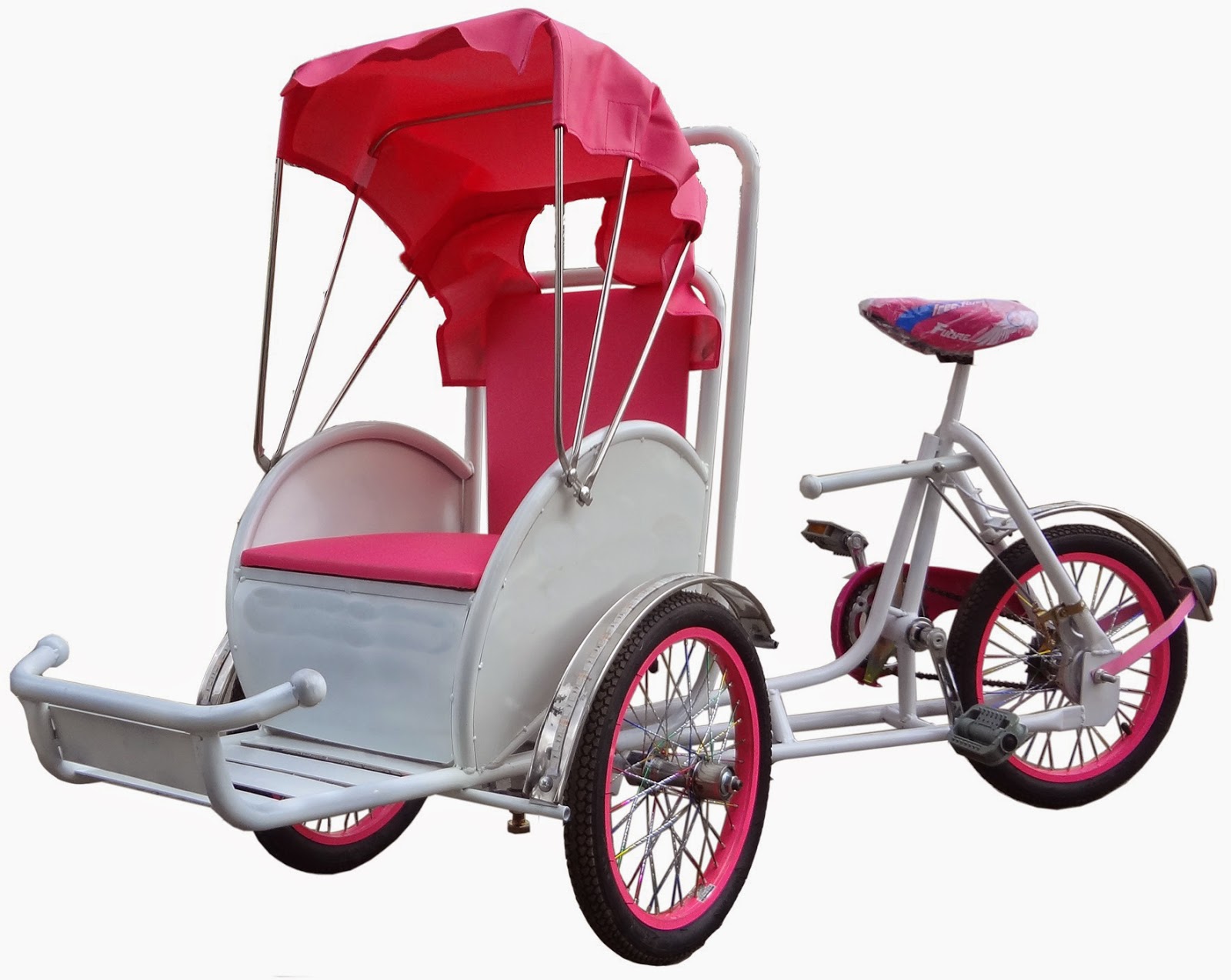 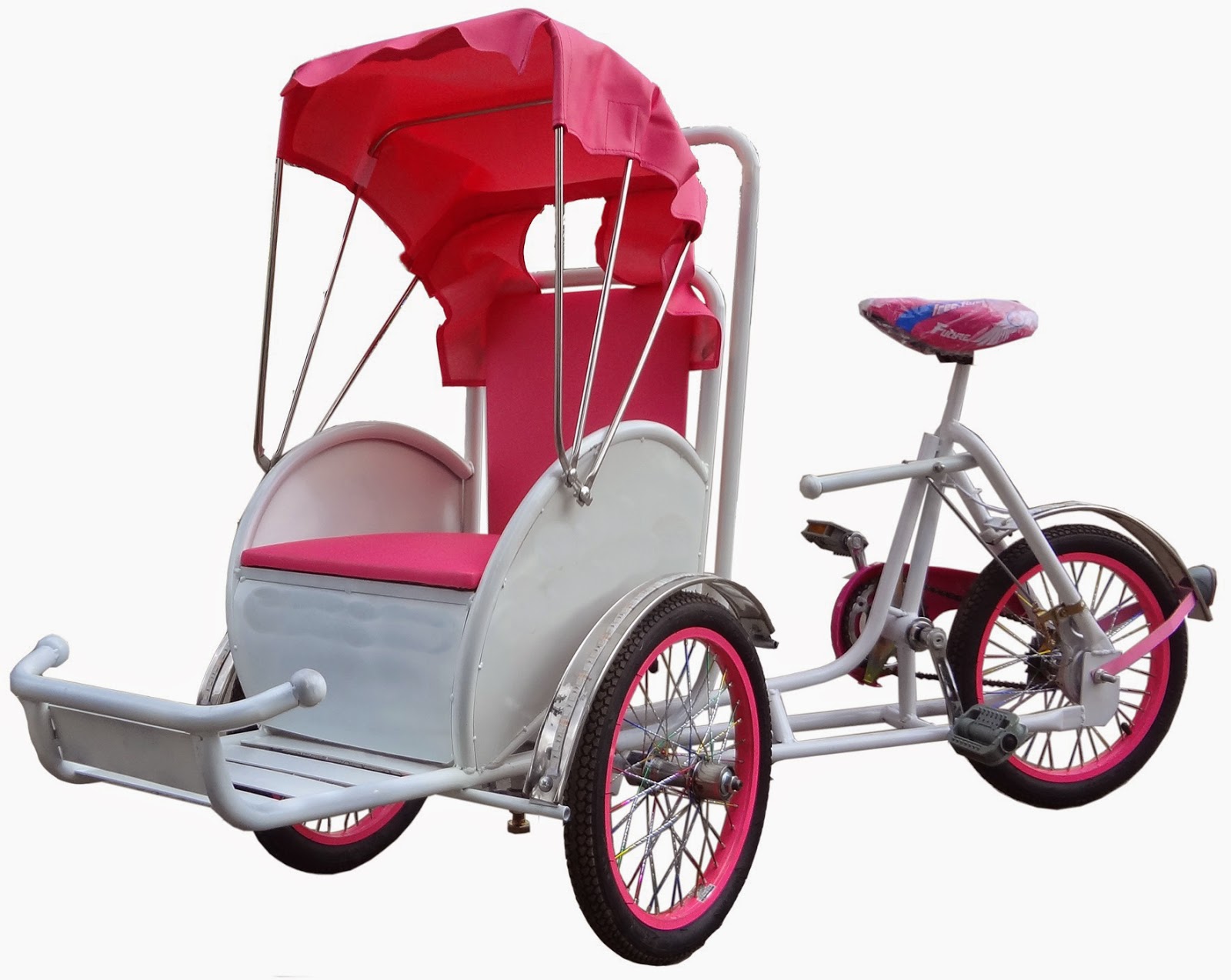 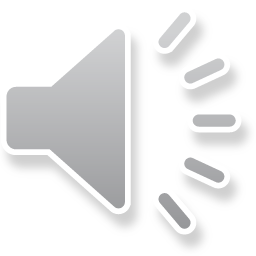 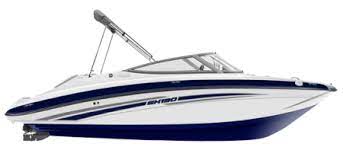 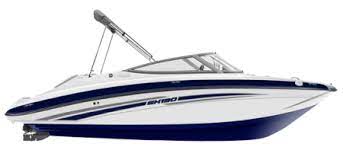 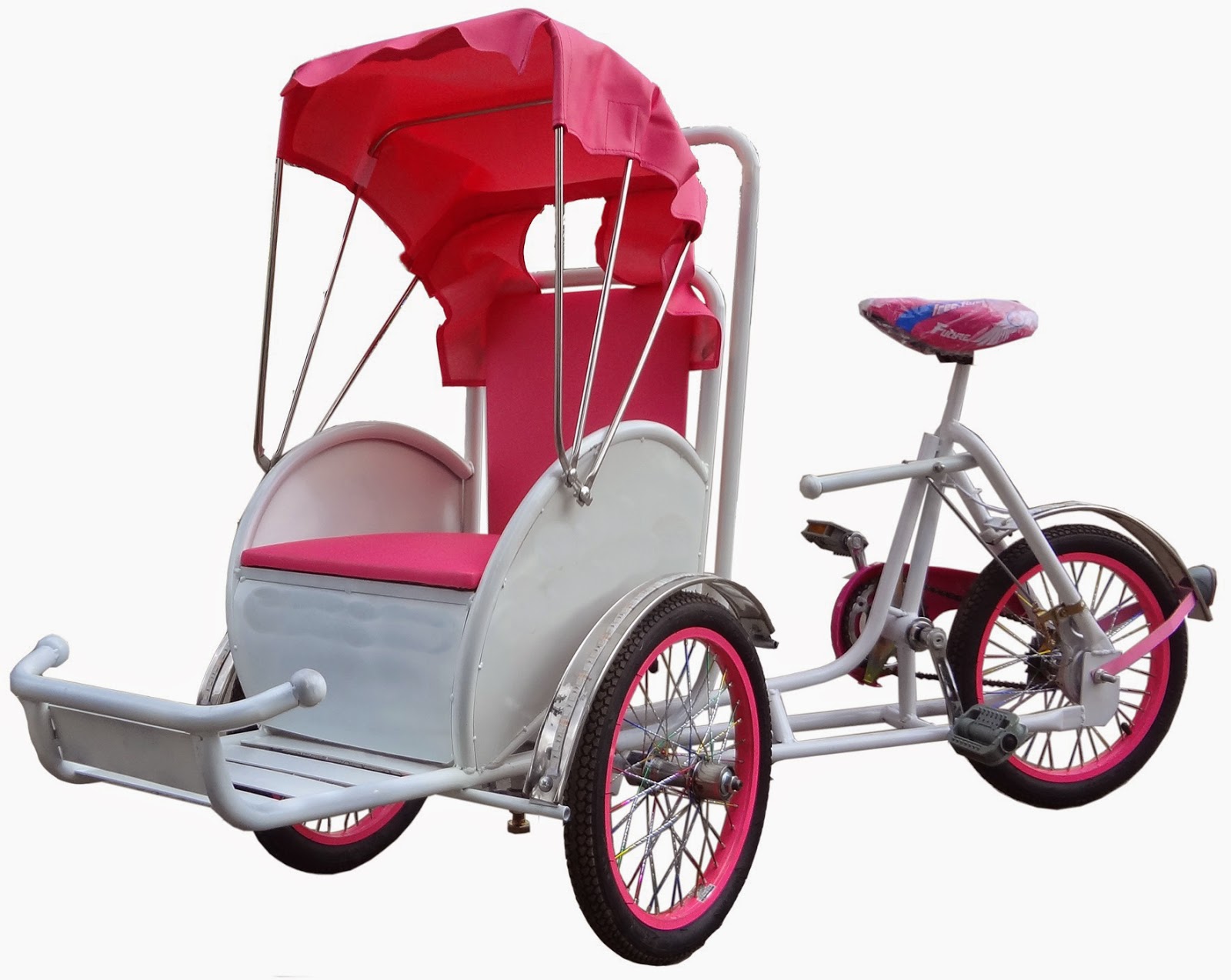 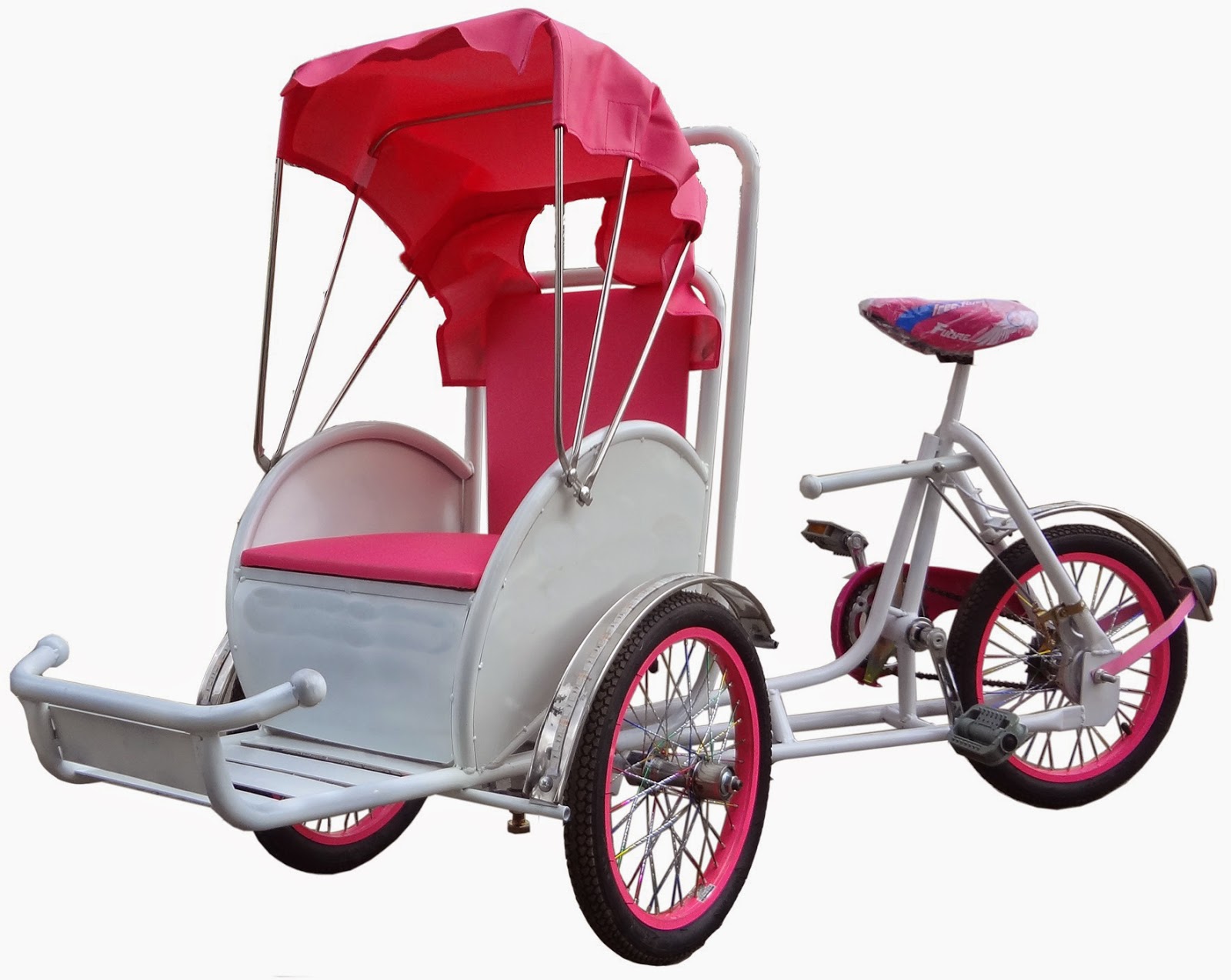 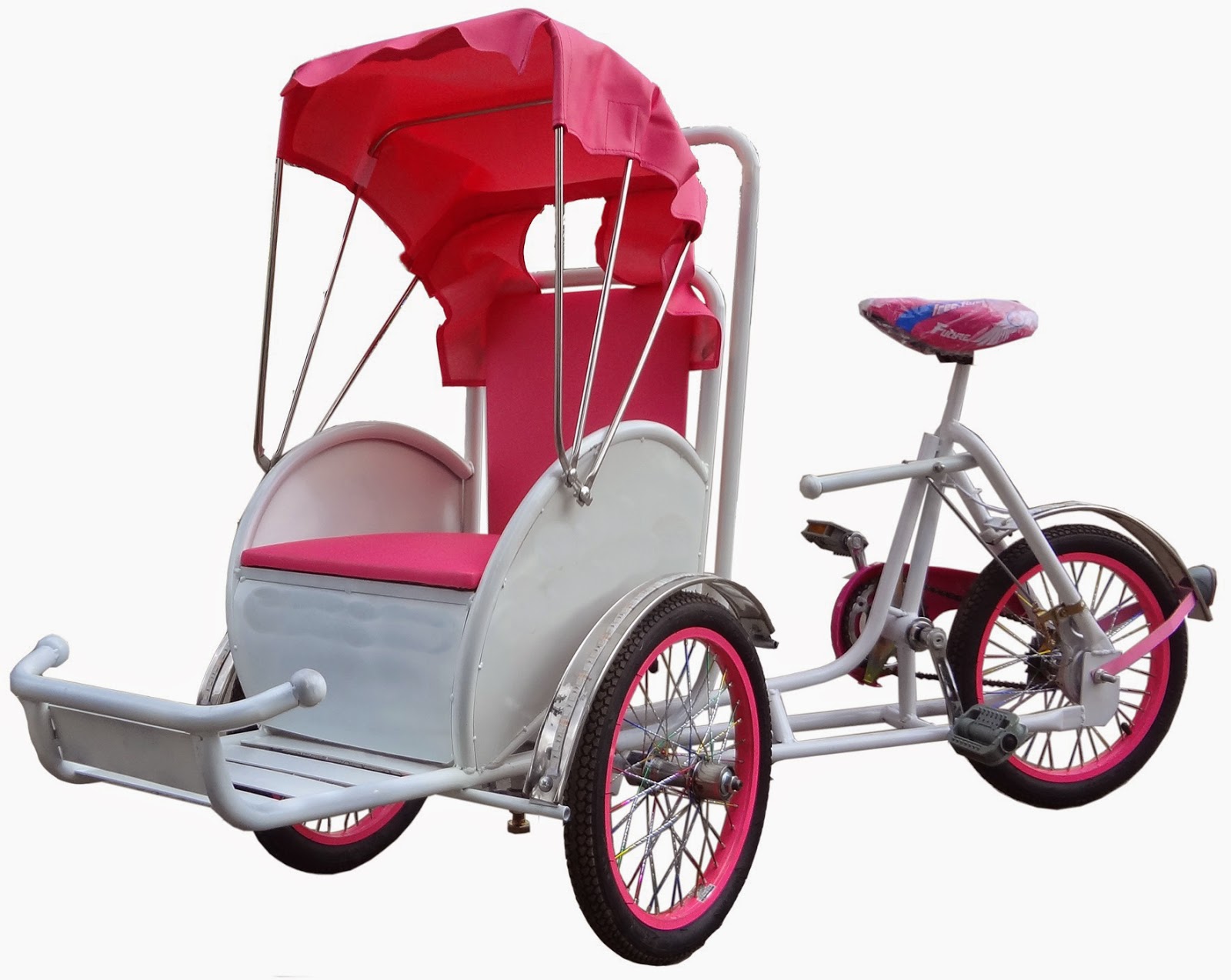 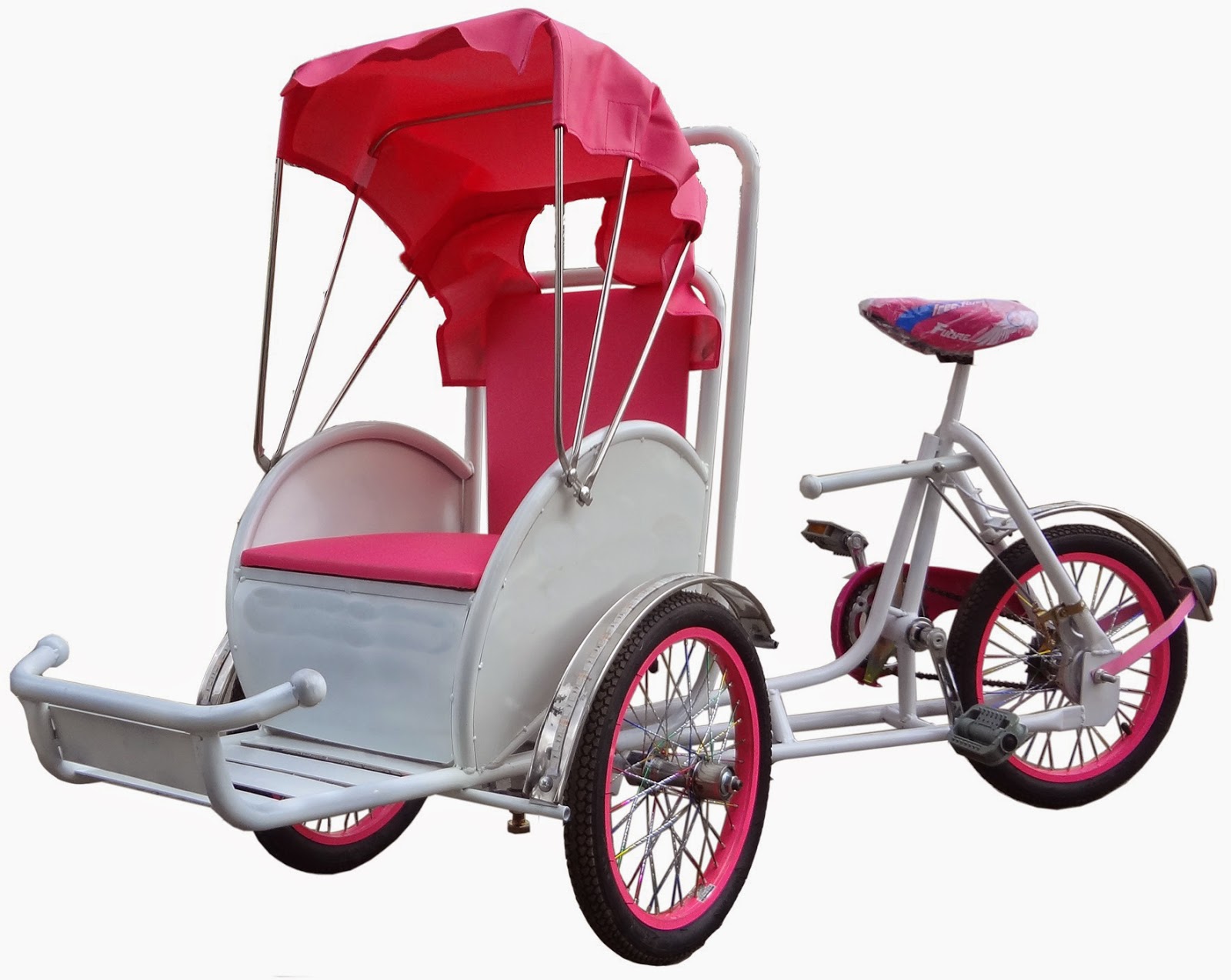 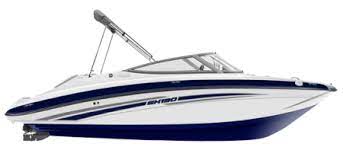 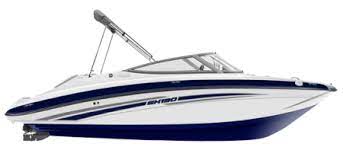 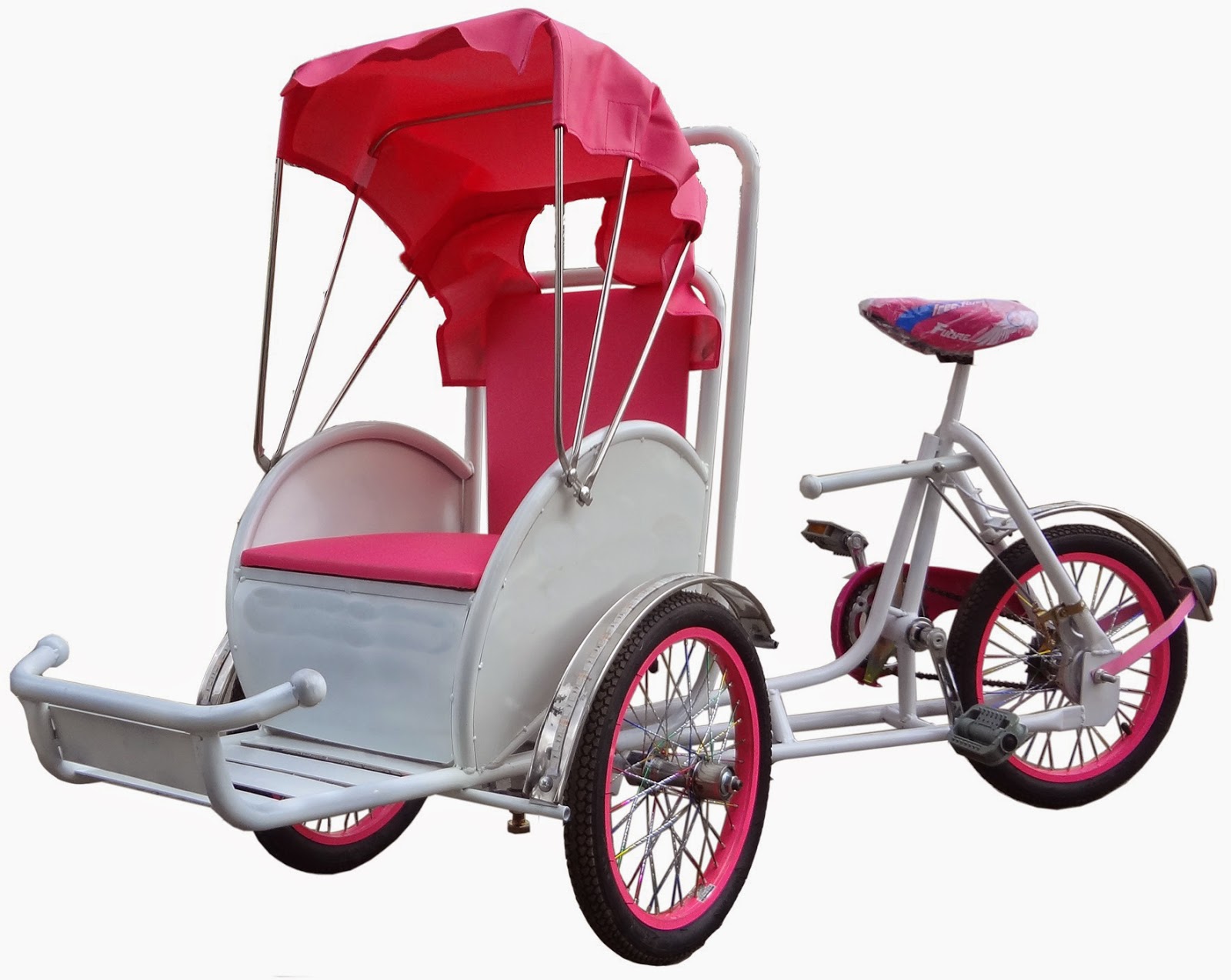 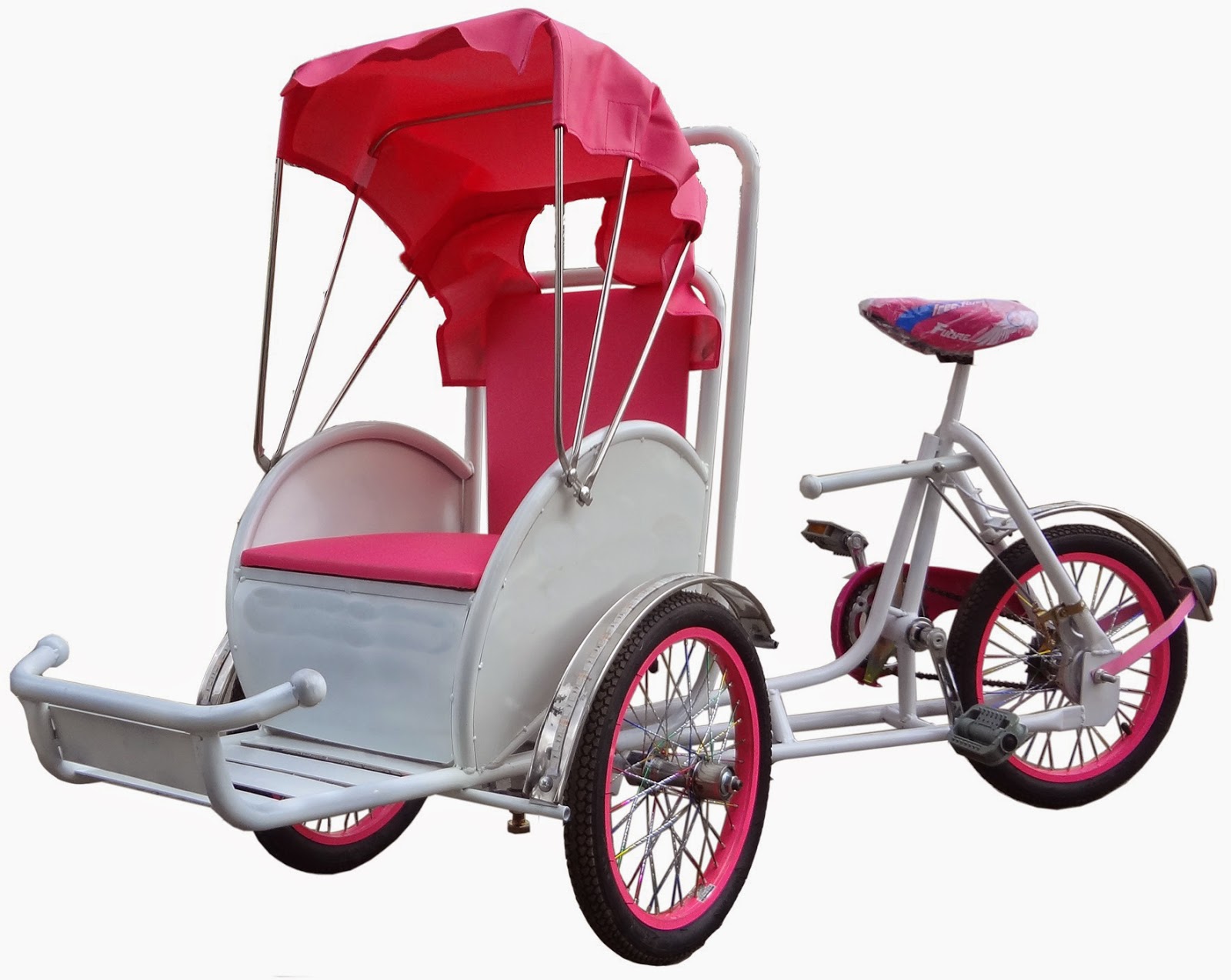 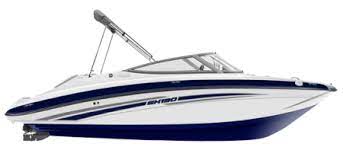 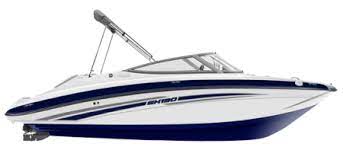 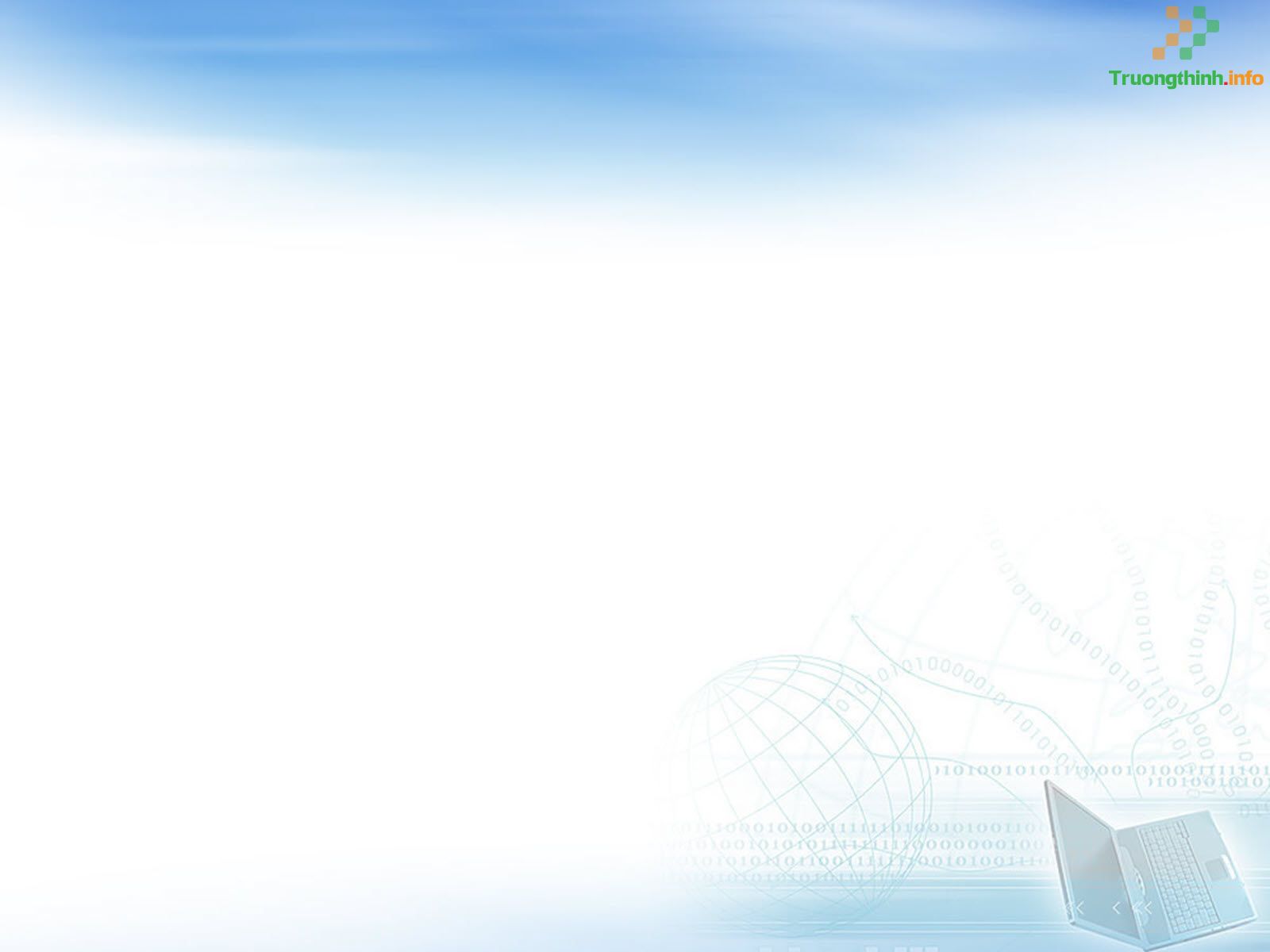 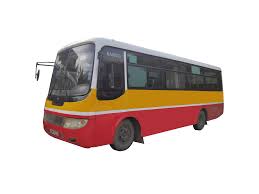 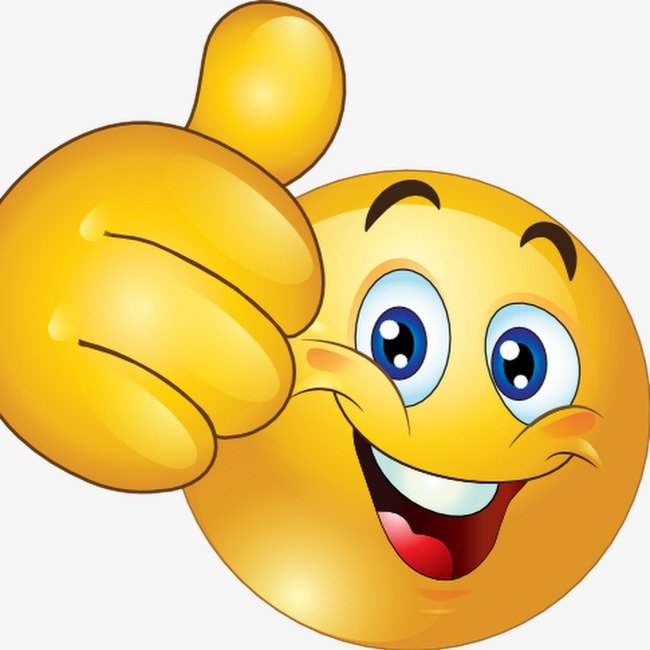 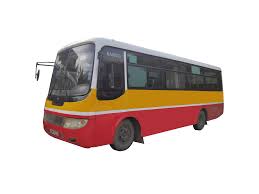 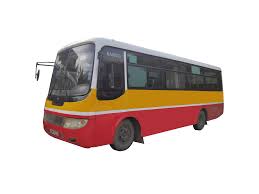 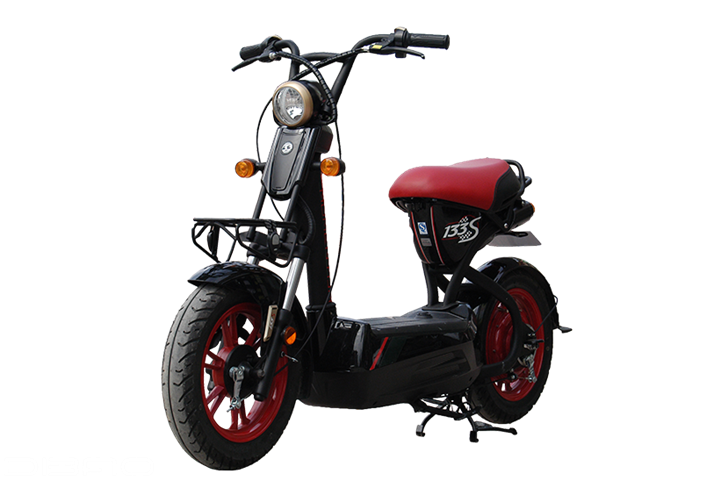 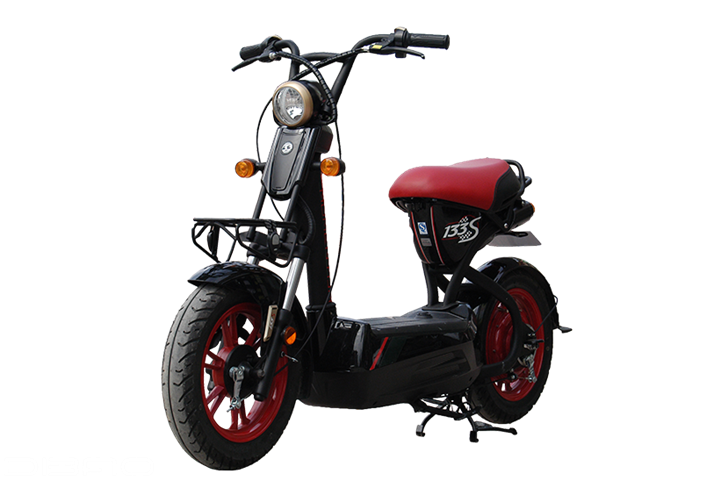 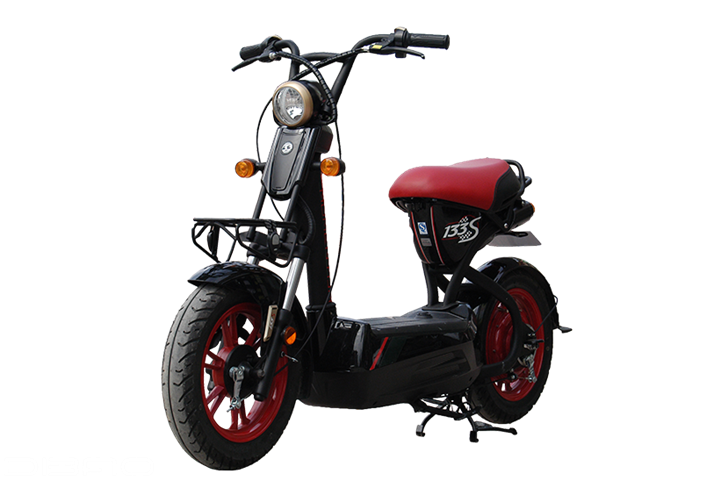 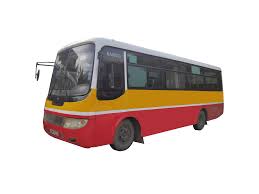 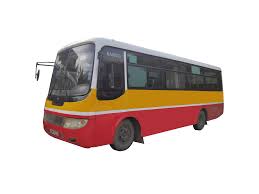 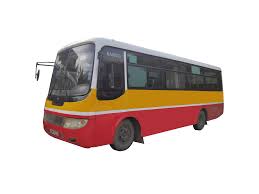 10
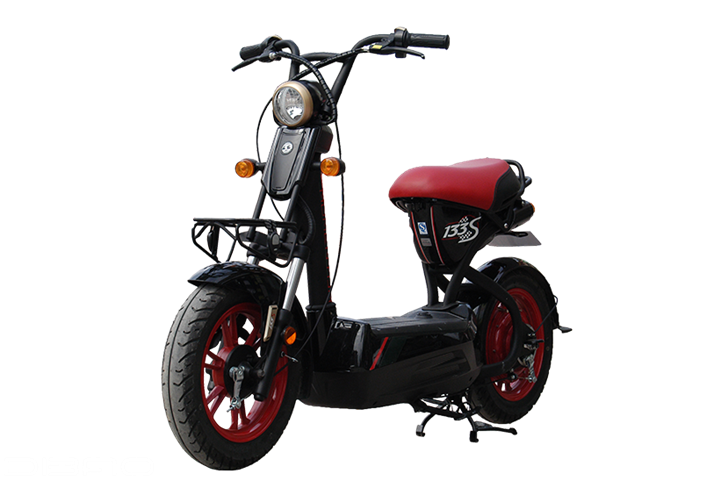 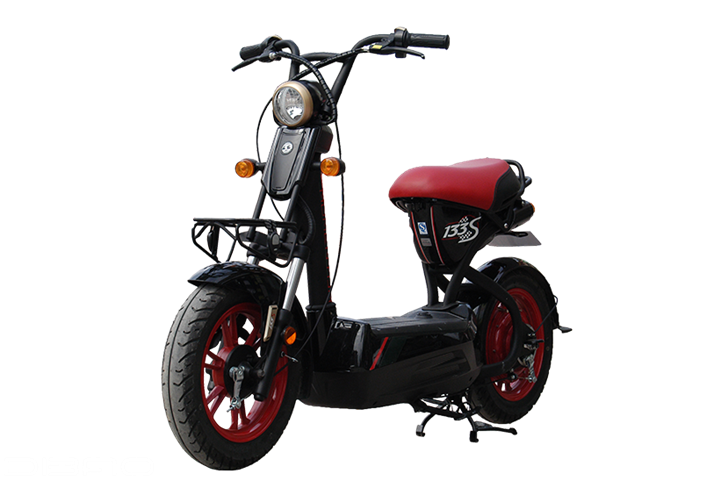 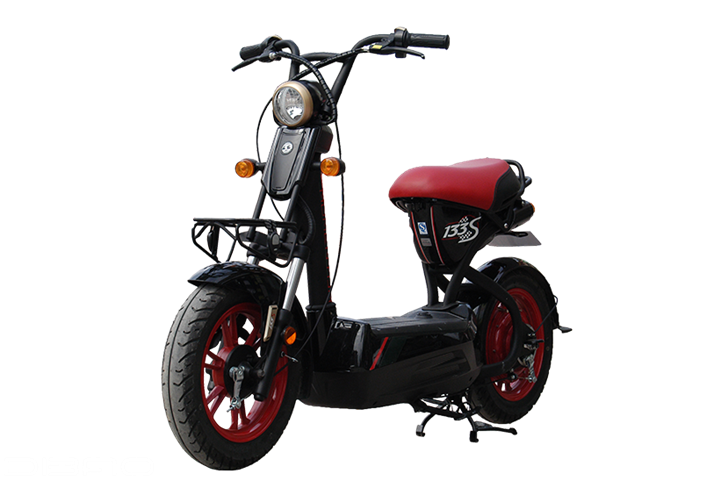 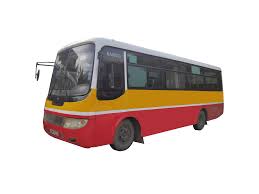 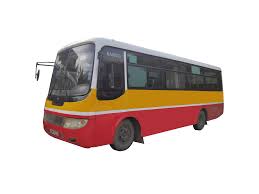 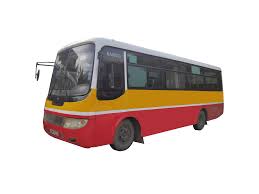 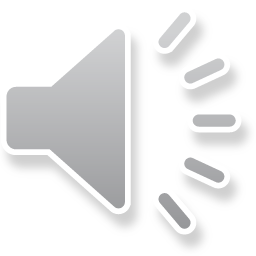 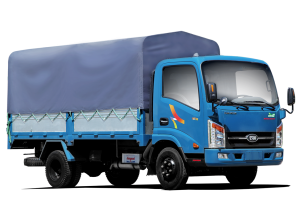 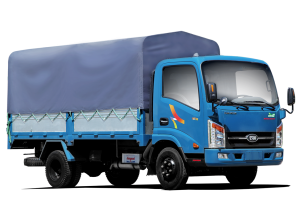 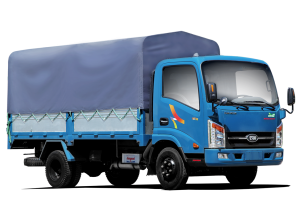 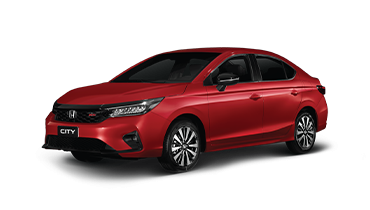 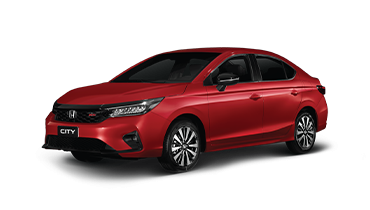 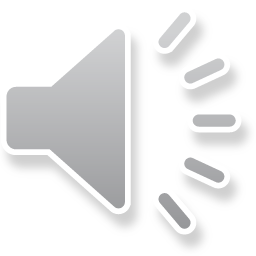 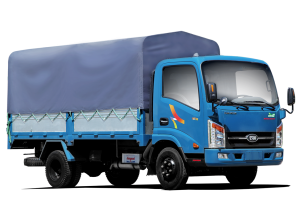 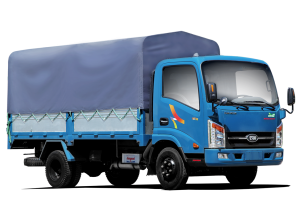 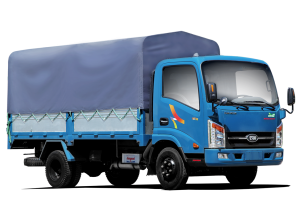 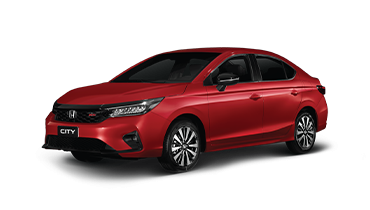 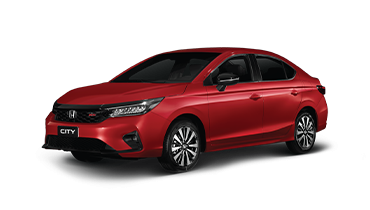 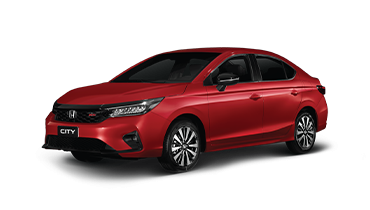 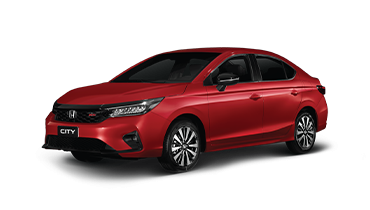 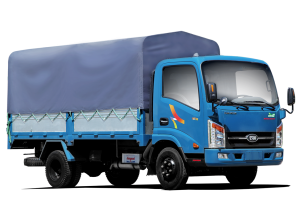 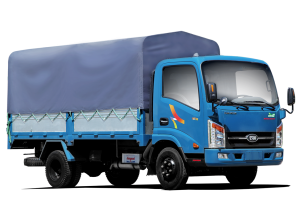 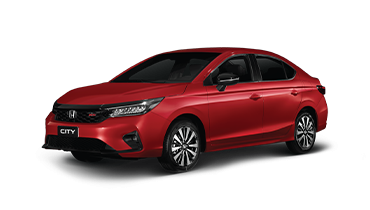 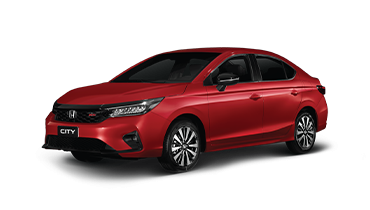 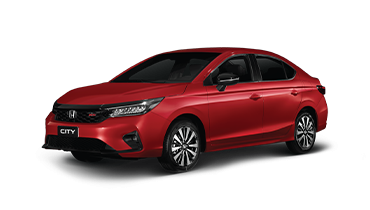 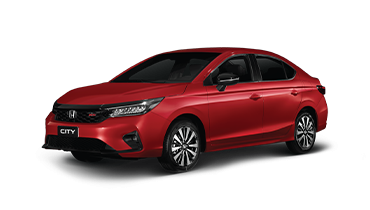 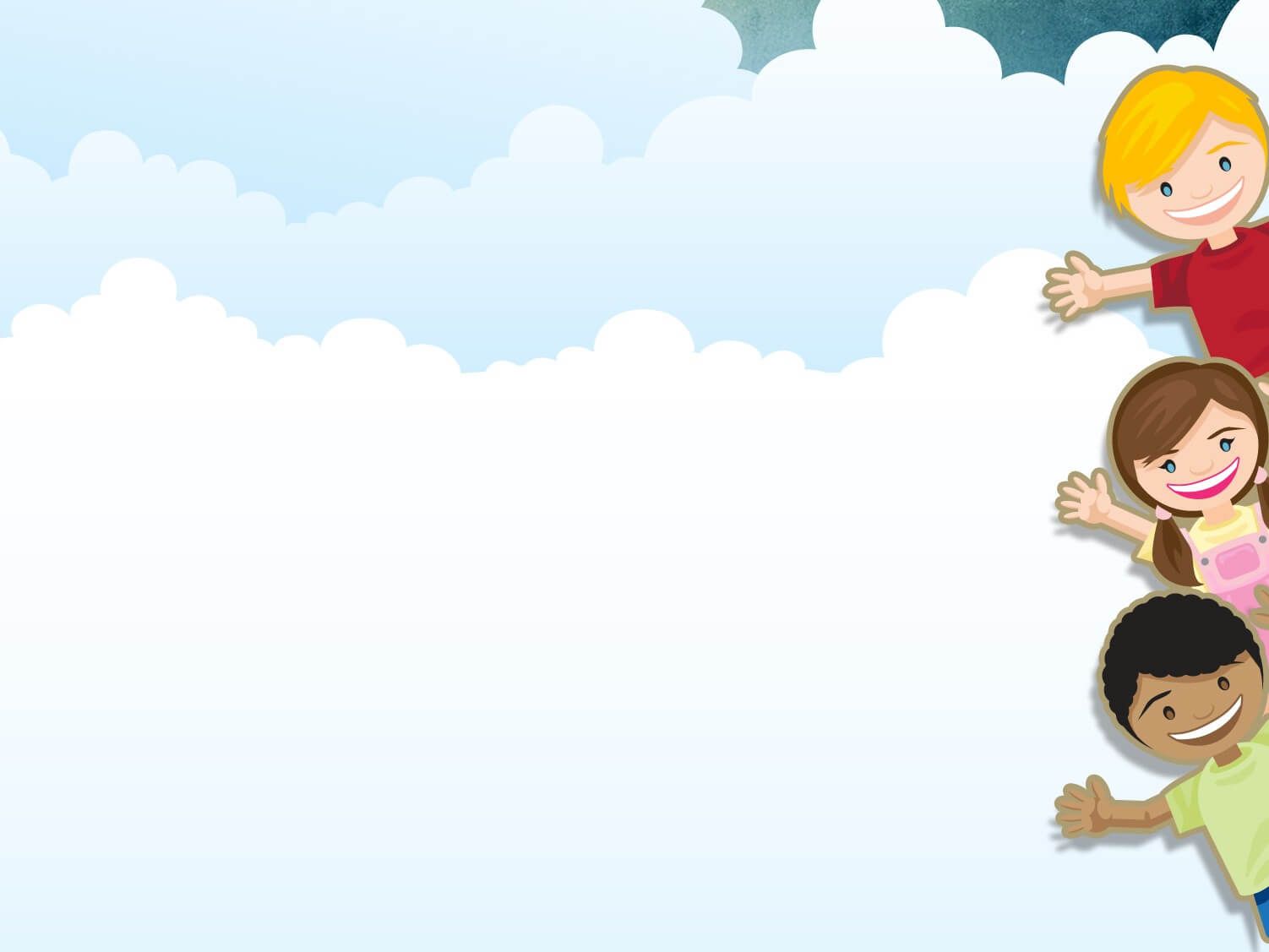 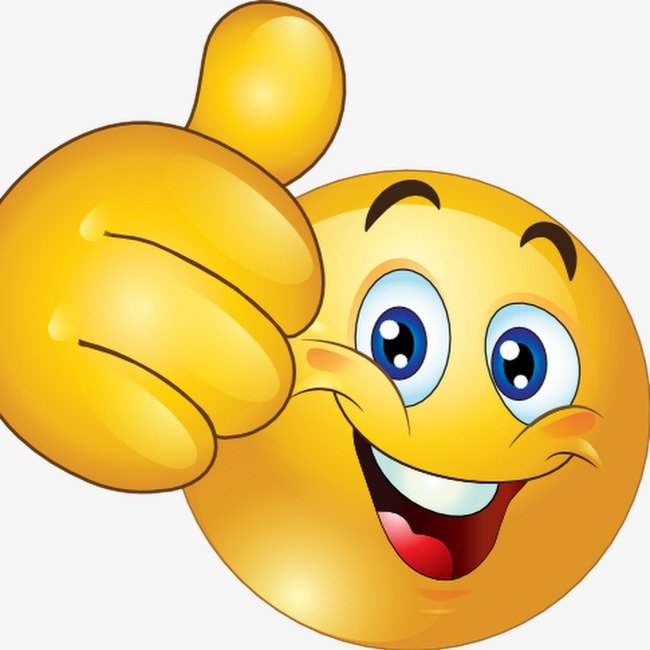 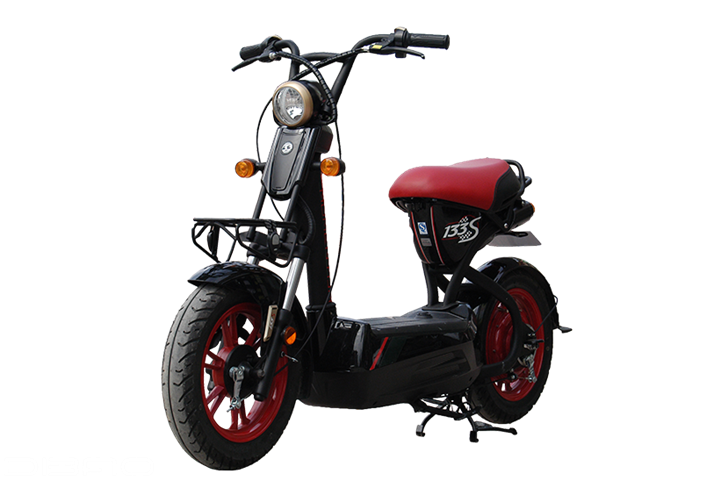 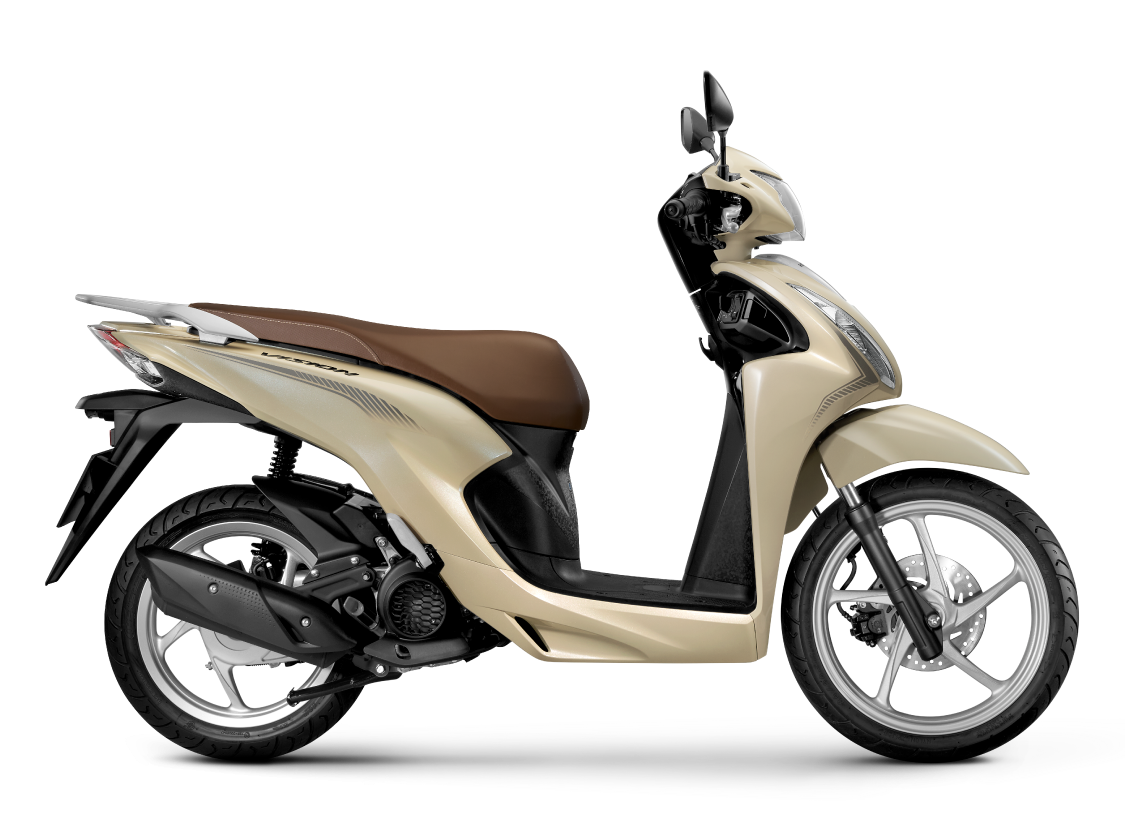 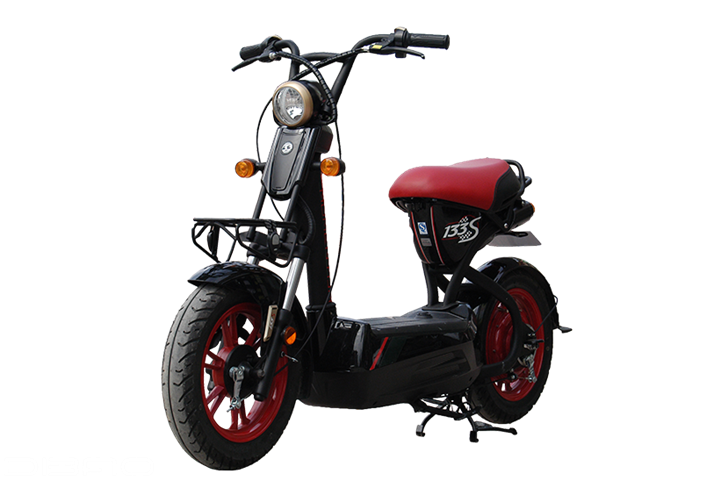 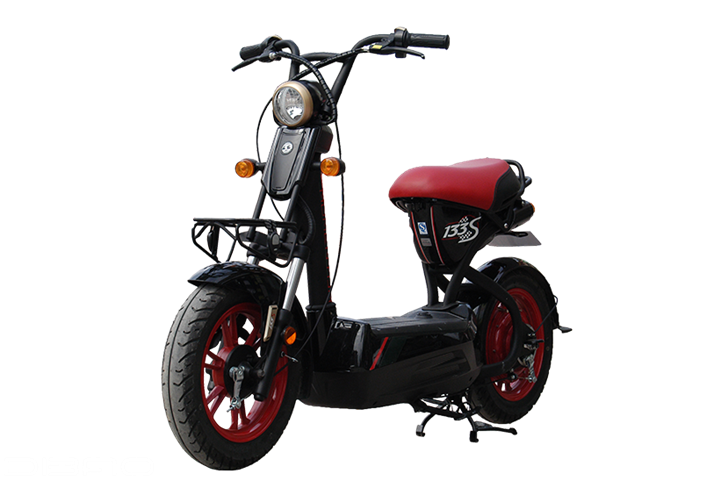 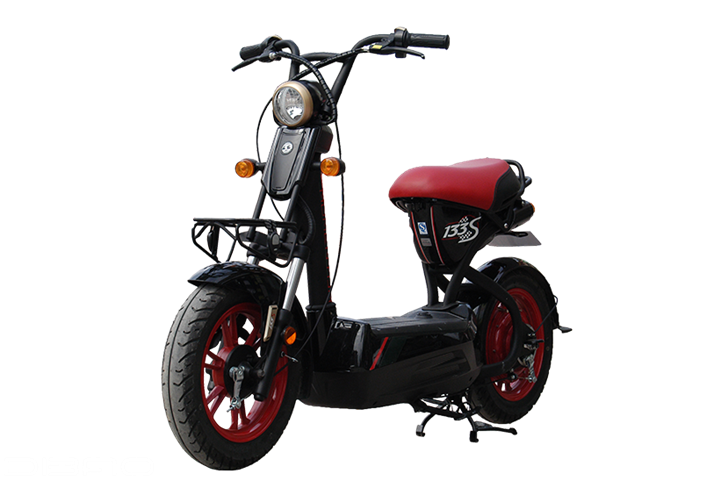 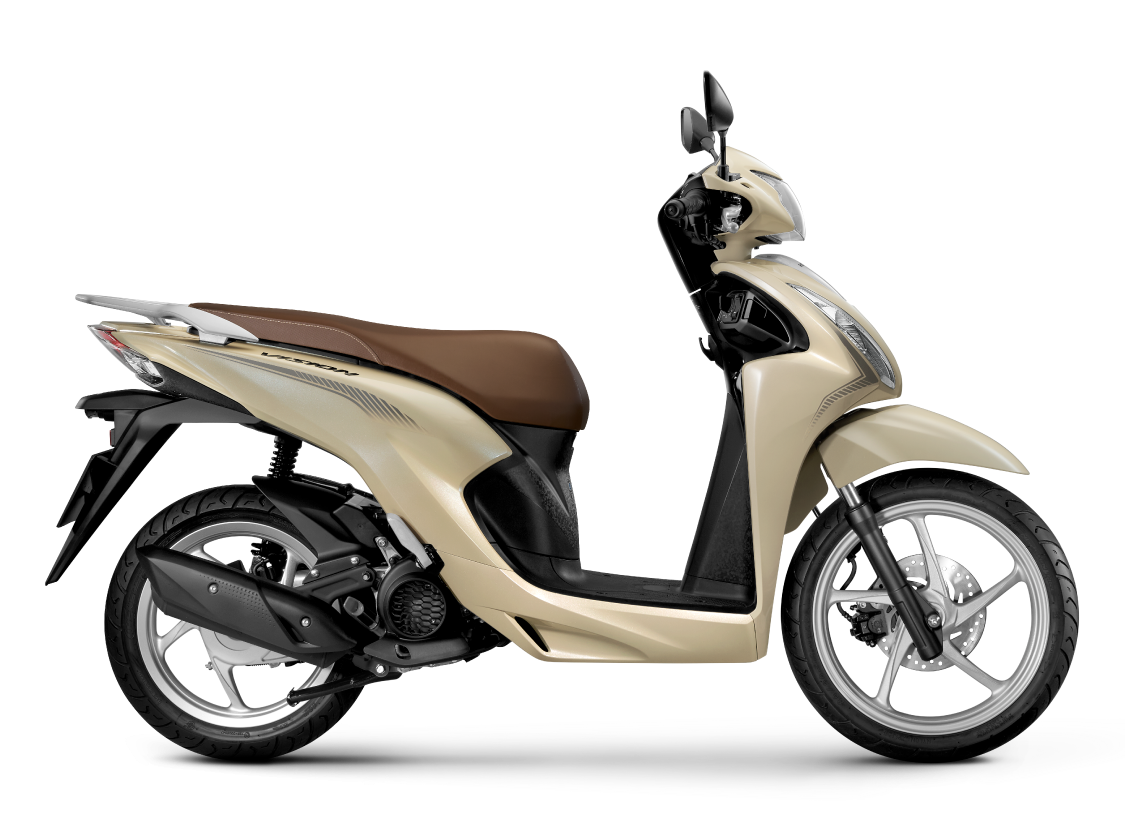 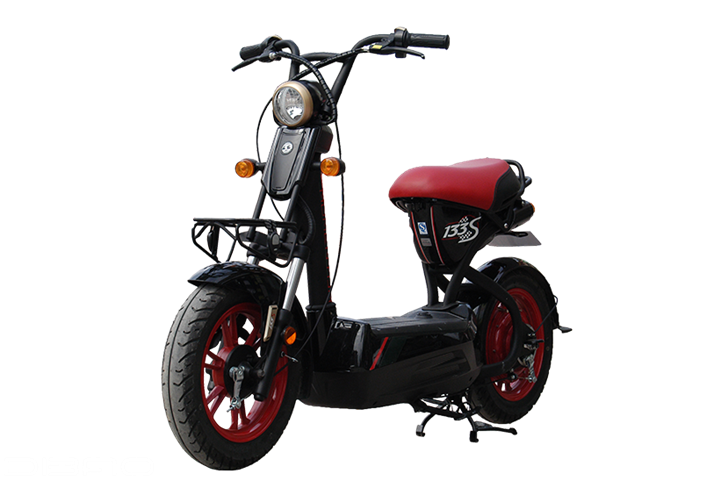 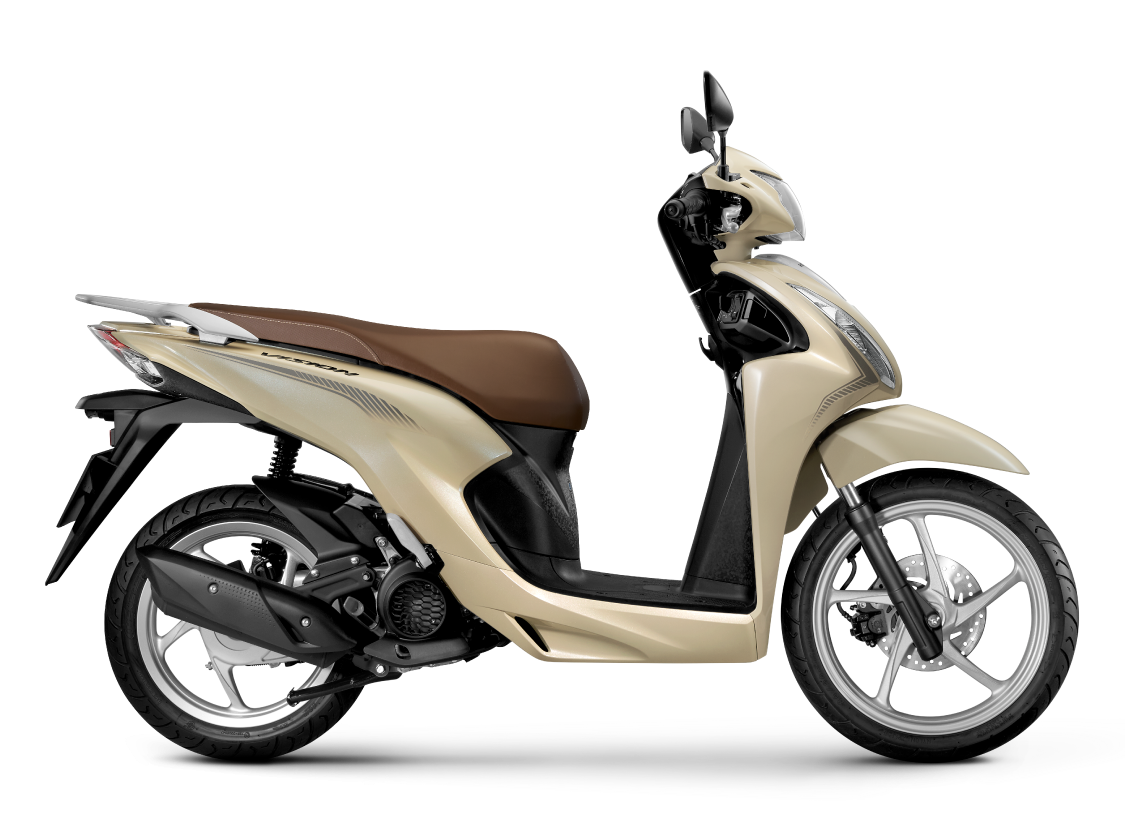 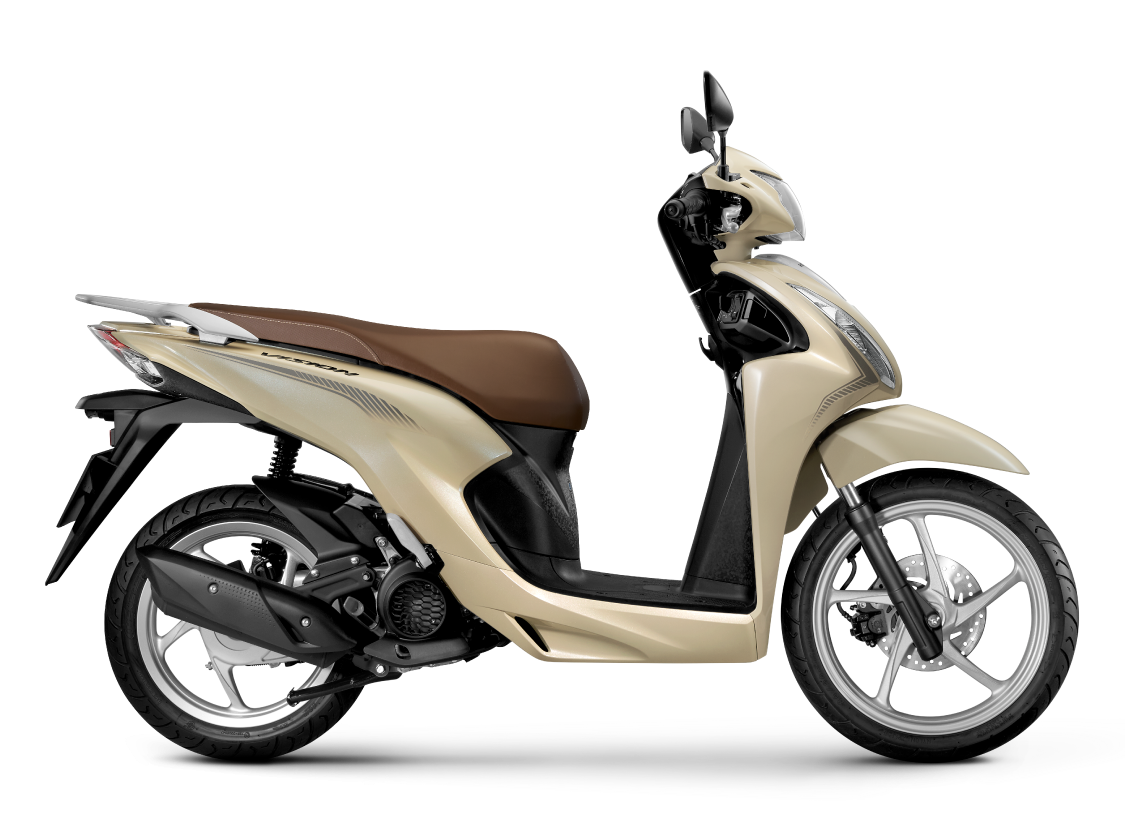 10
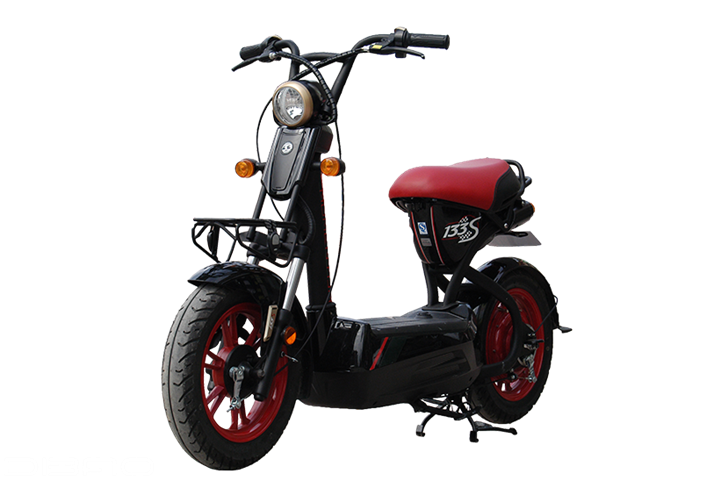 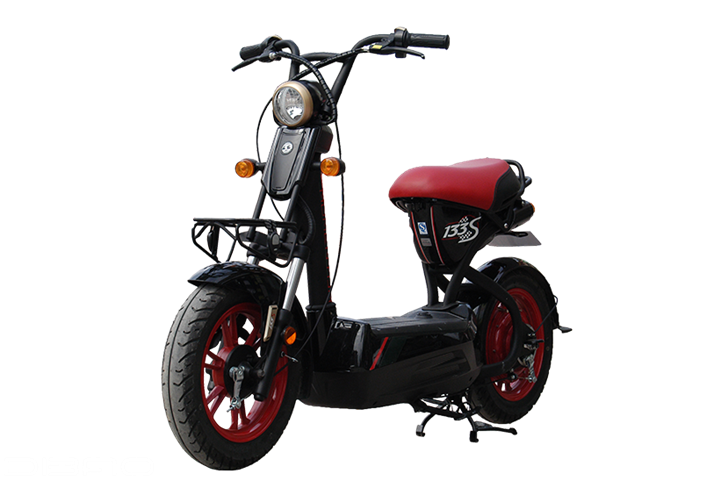 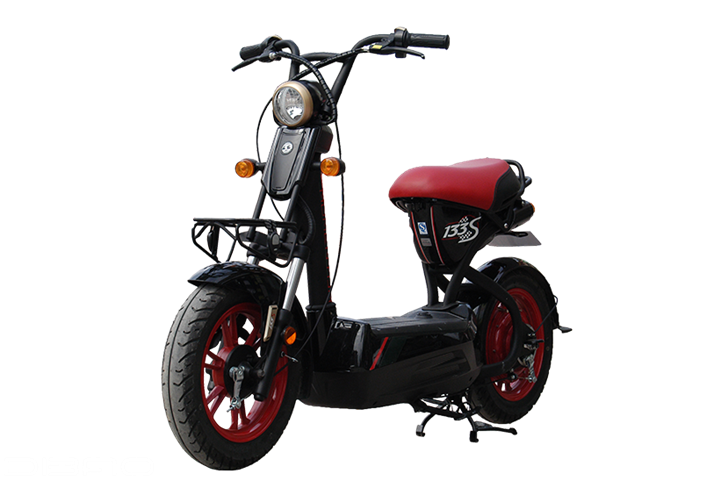 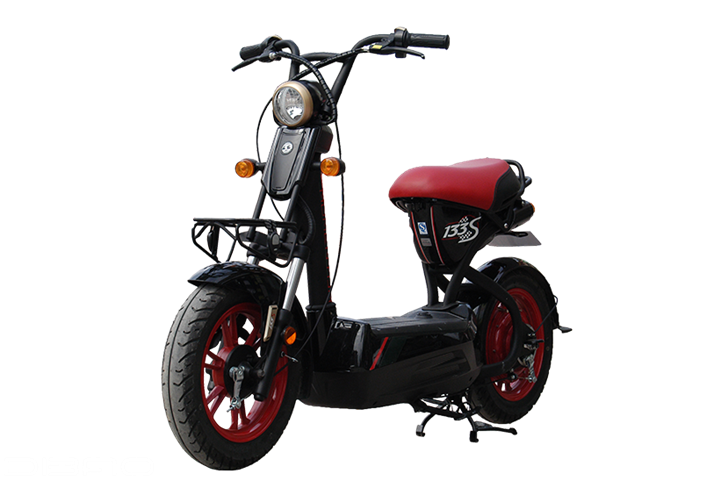 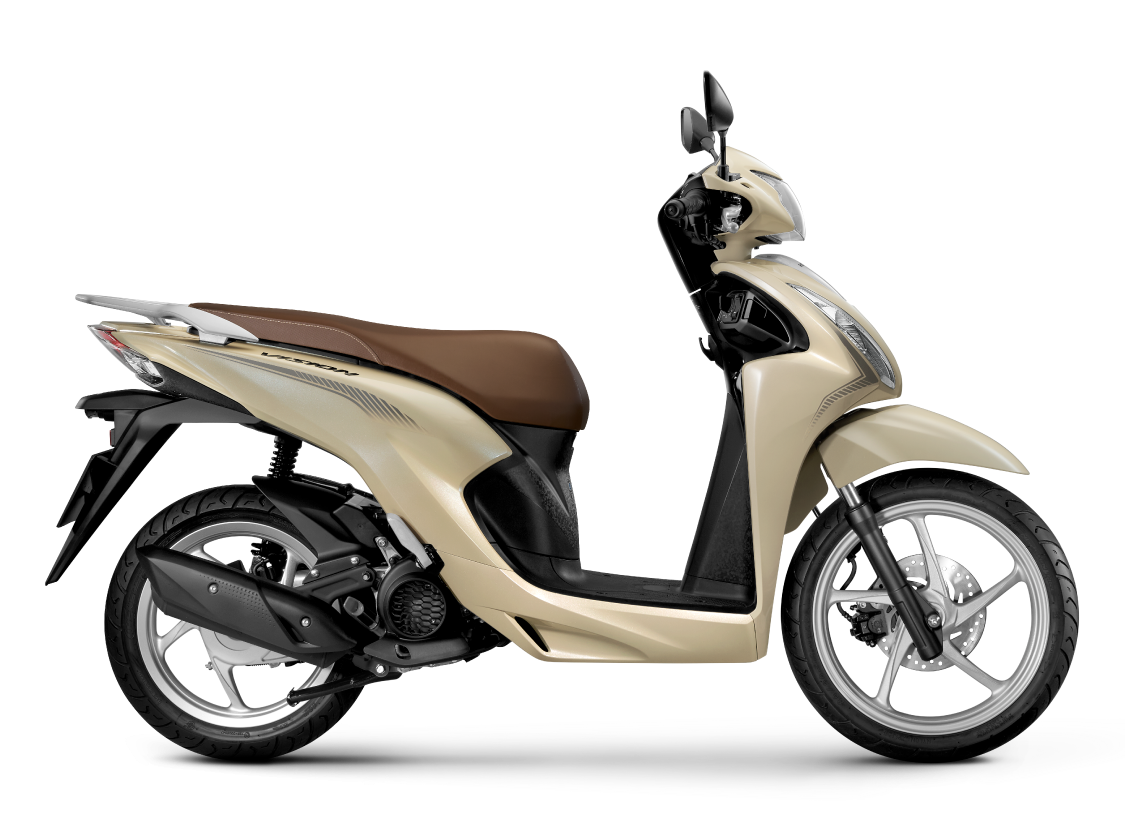 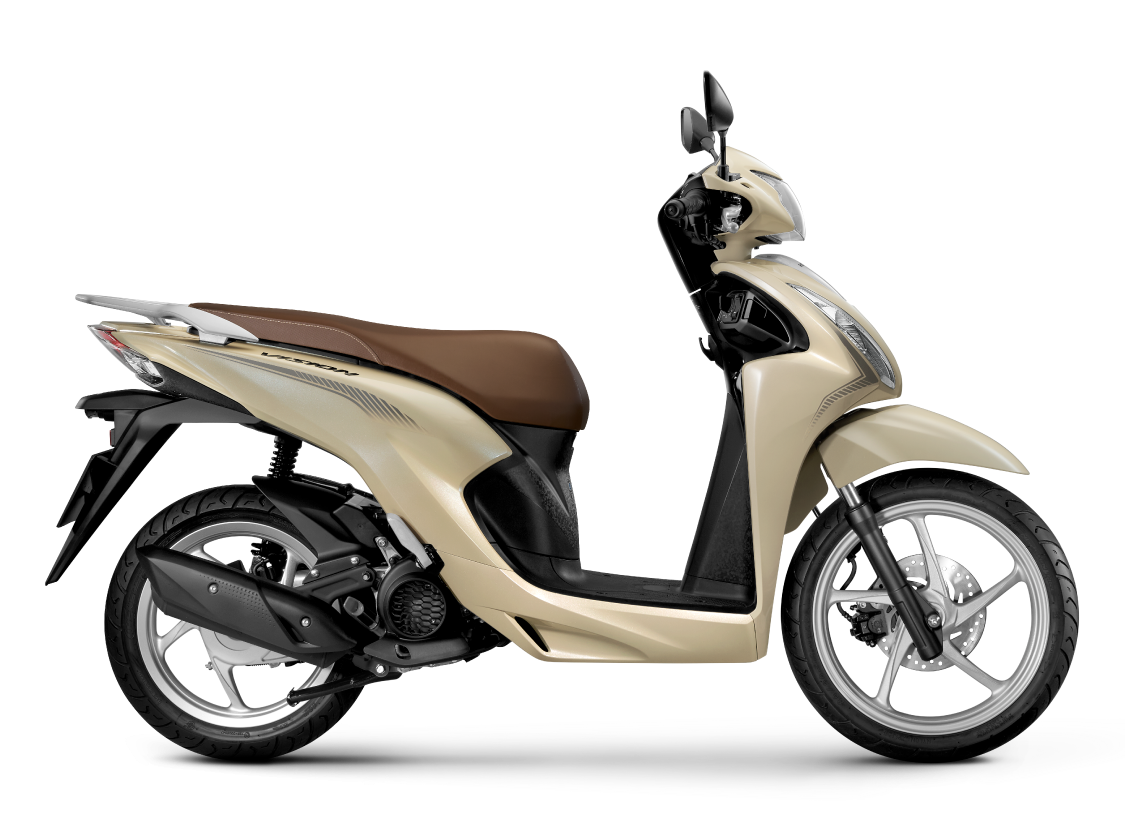 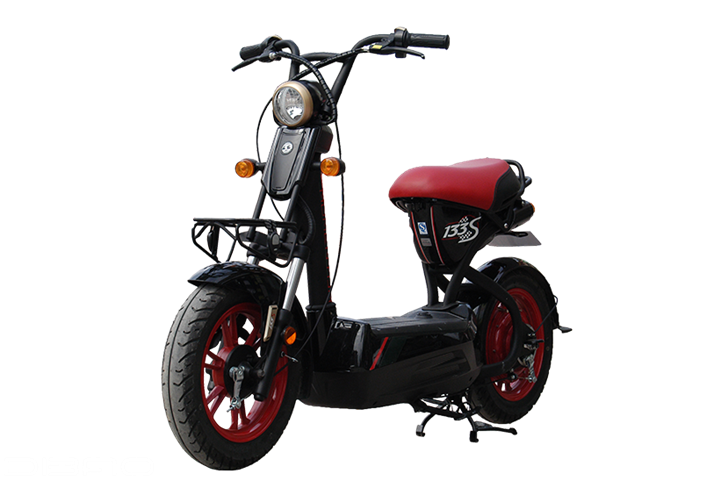 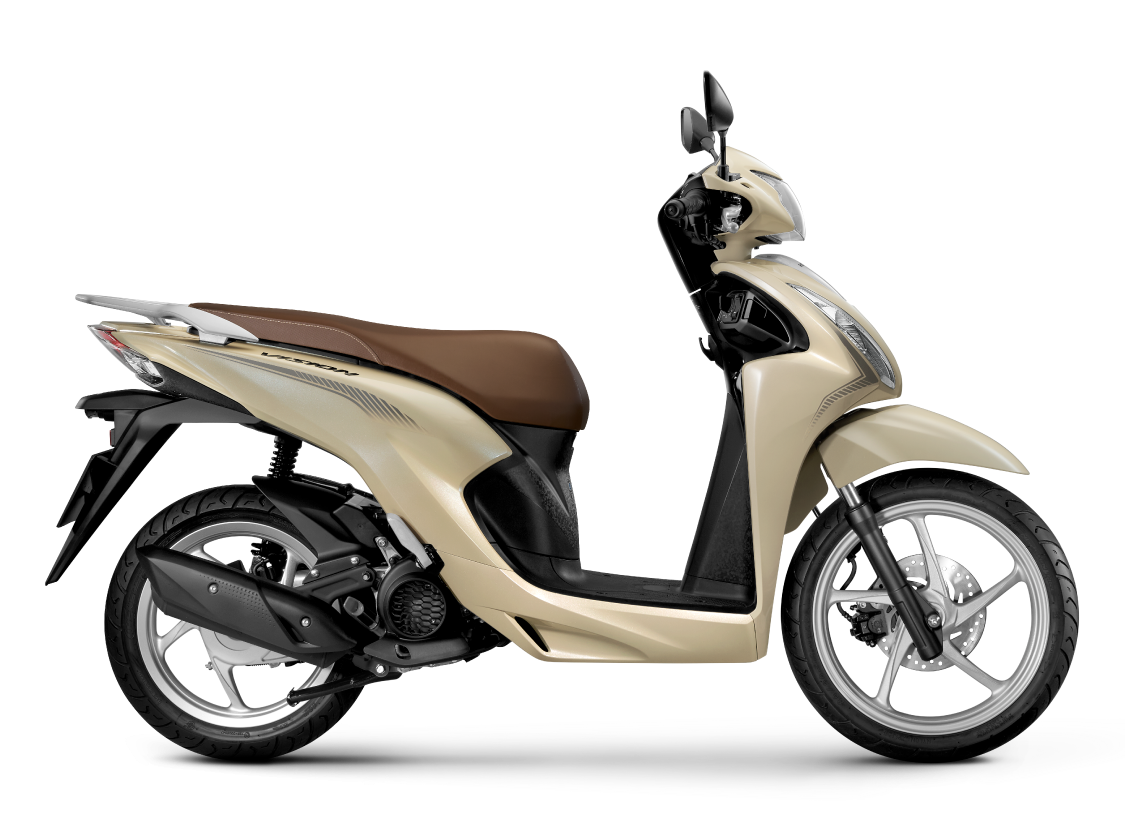 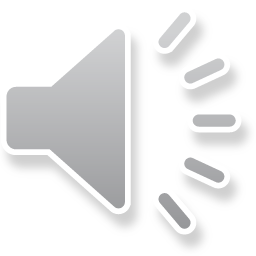 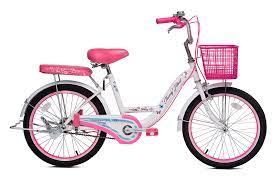 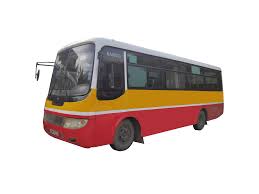 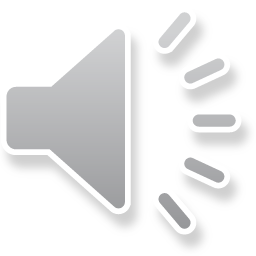 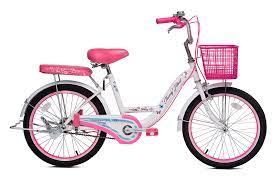 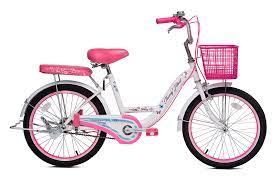 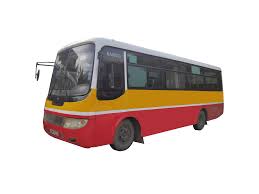 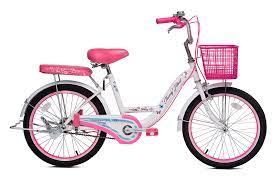 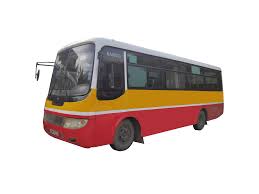 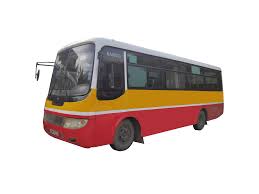 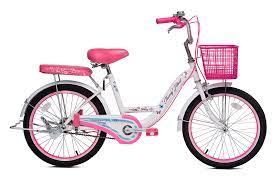 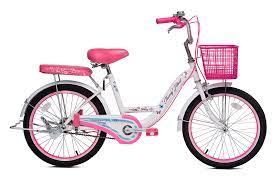 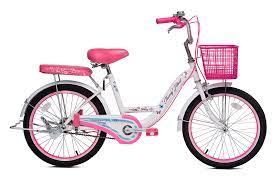 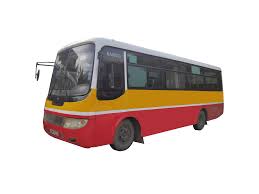 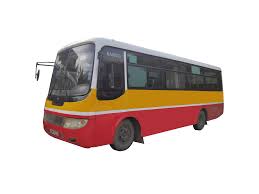 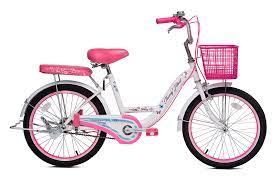 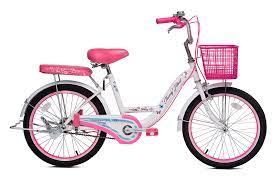 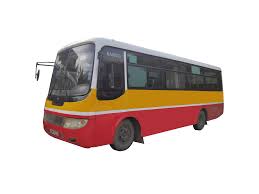 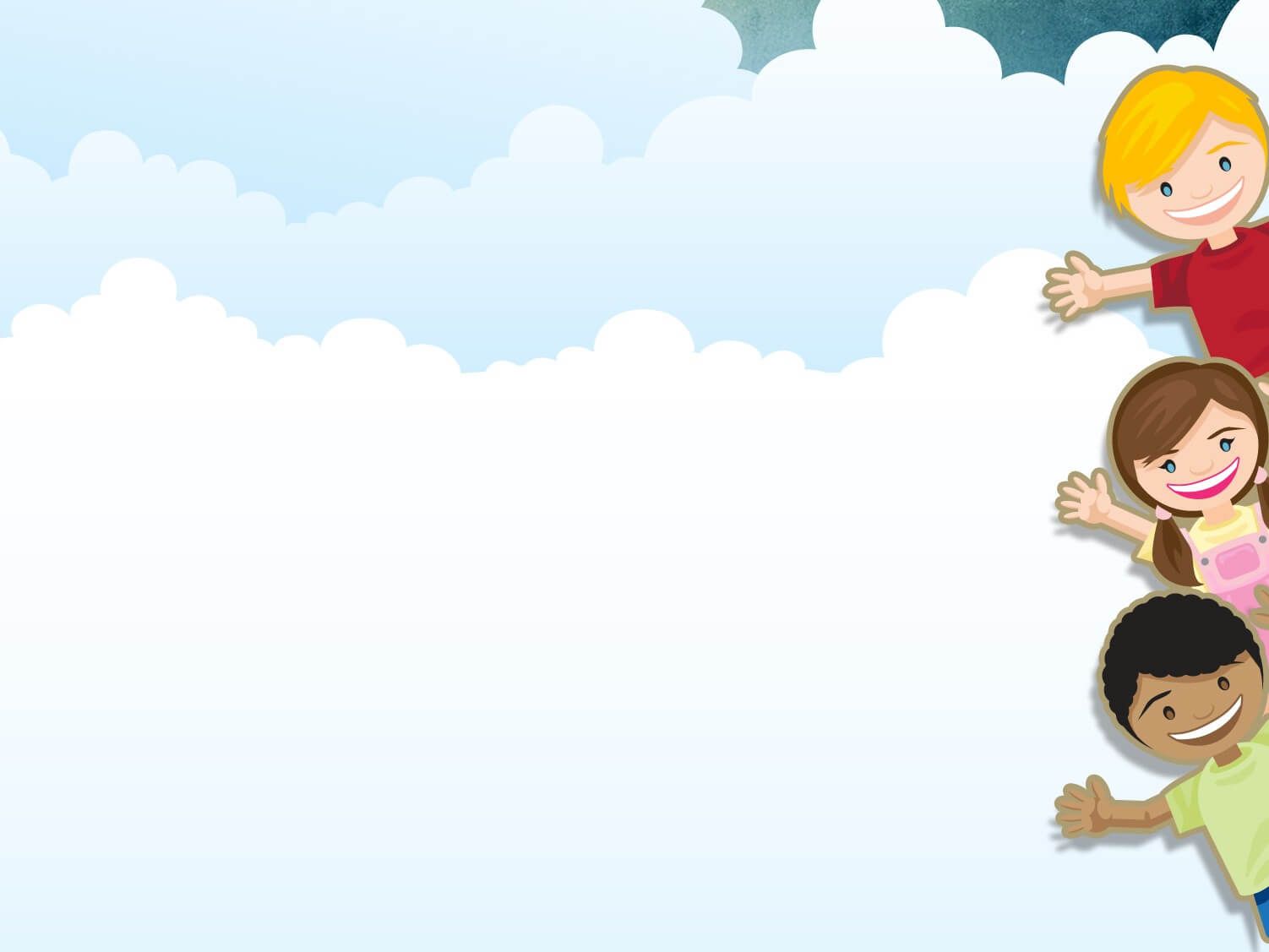 Trß ch­¬i: Zic z¨c
9
9
8
9
8
10
10
Hẹn gặp lại các con vào giờ học lần sau